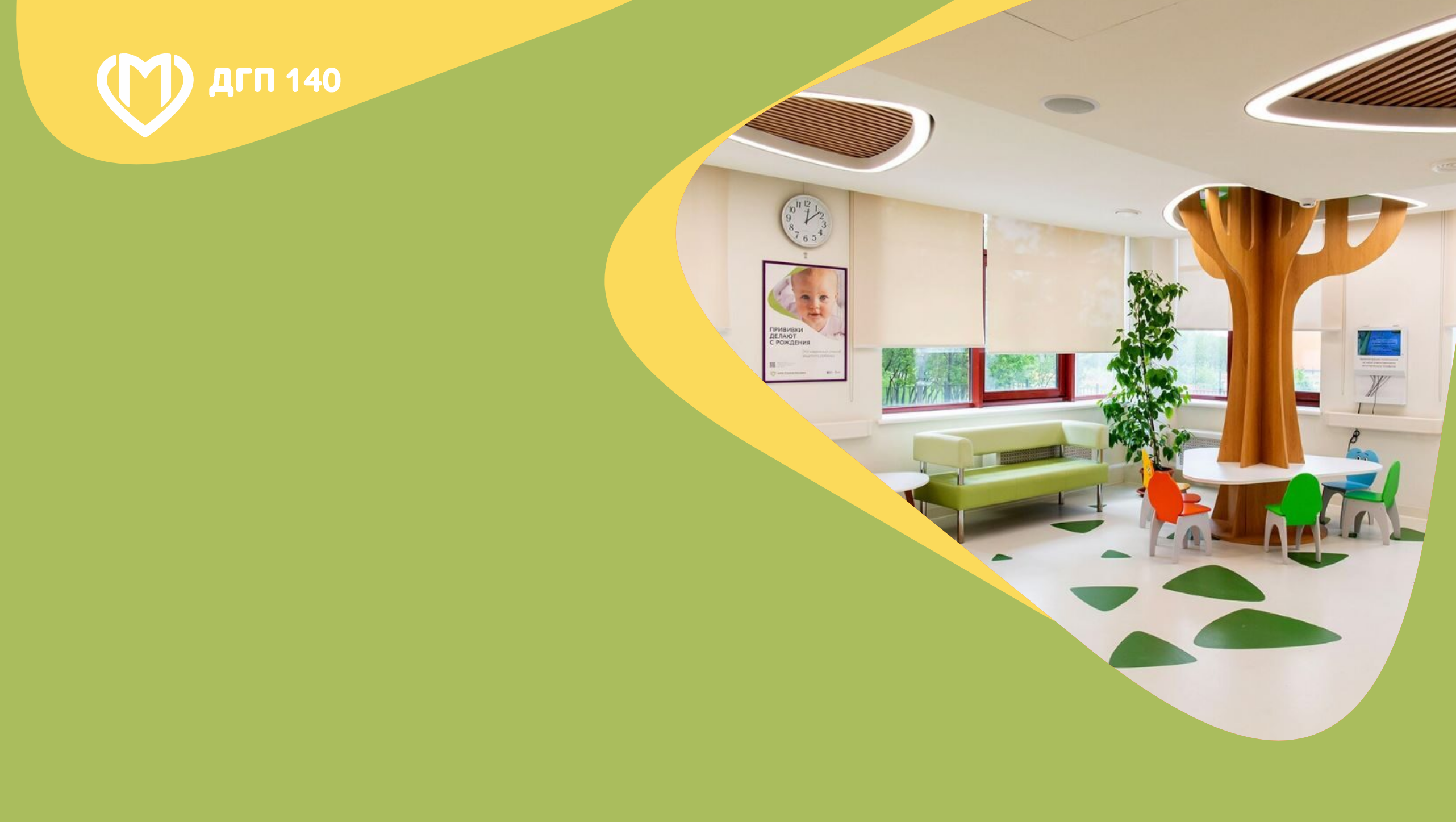 Доклад о работе 
ГБУЗ «ДГП № 140 ДЗМ» 
в районе Митино
за 2022 год
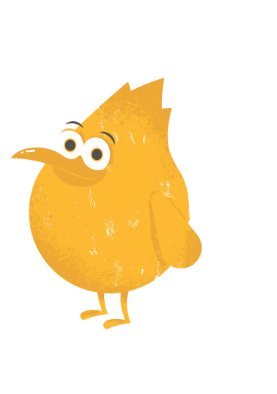 Докладчик: 
главный врач 
Чередникова Татьяна Александровна
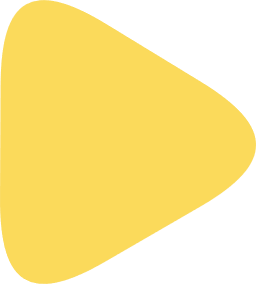 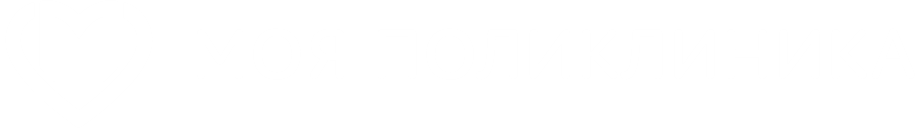 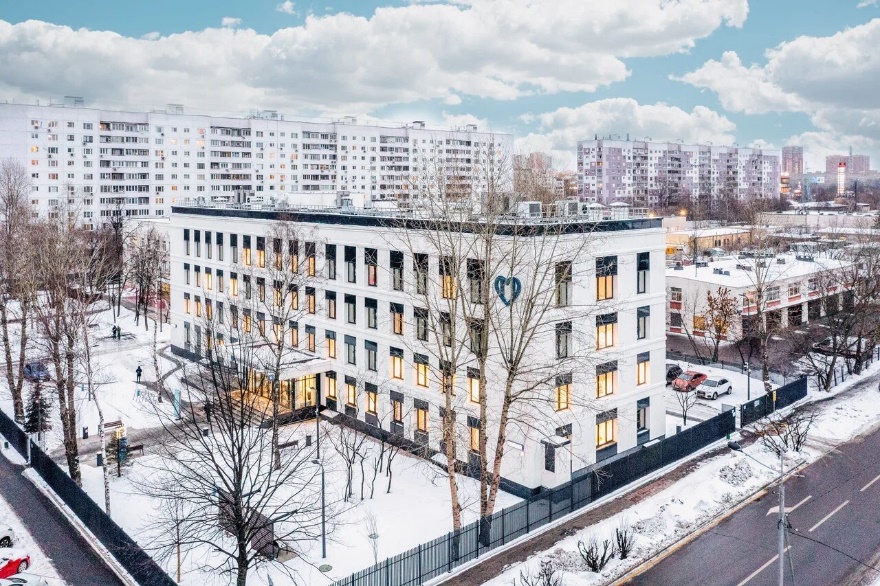 Общегородские
проекты
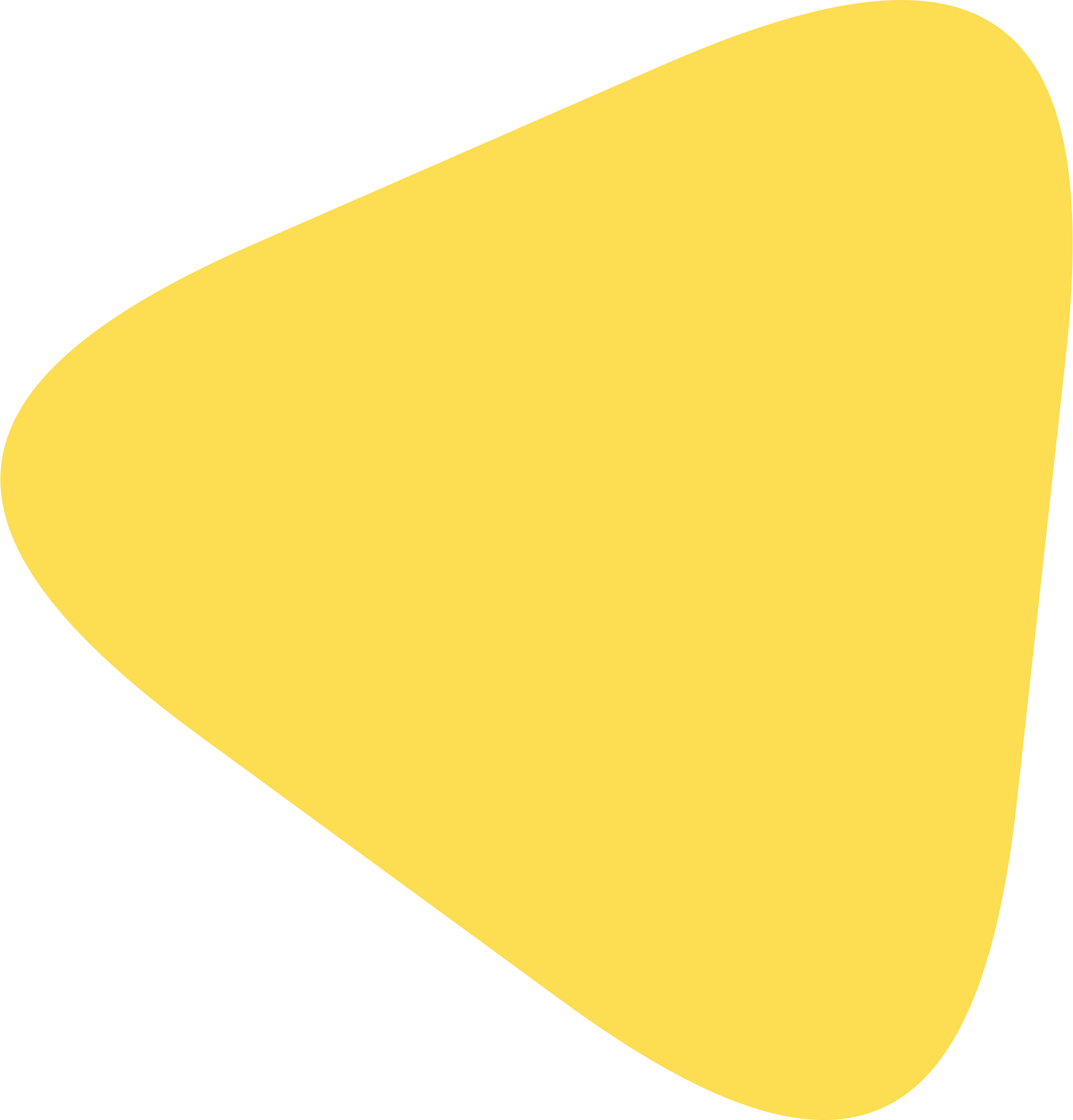 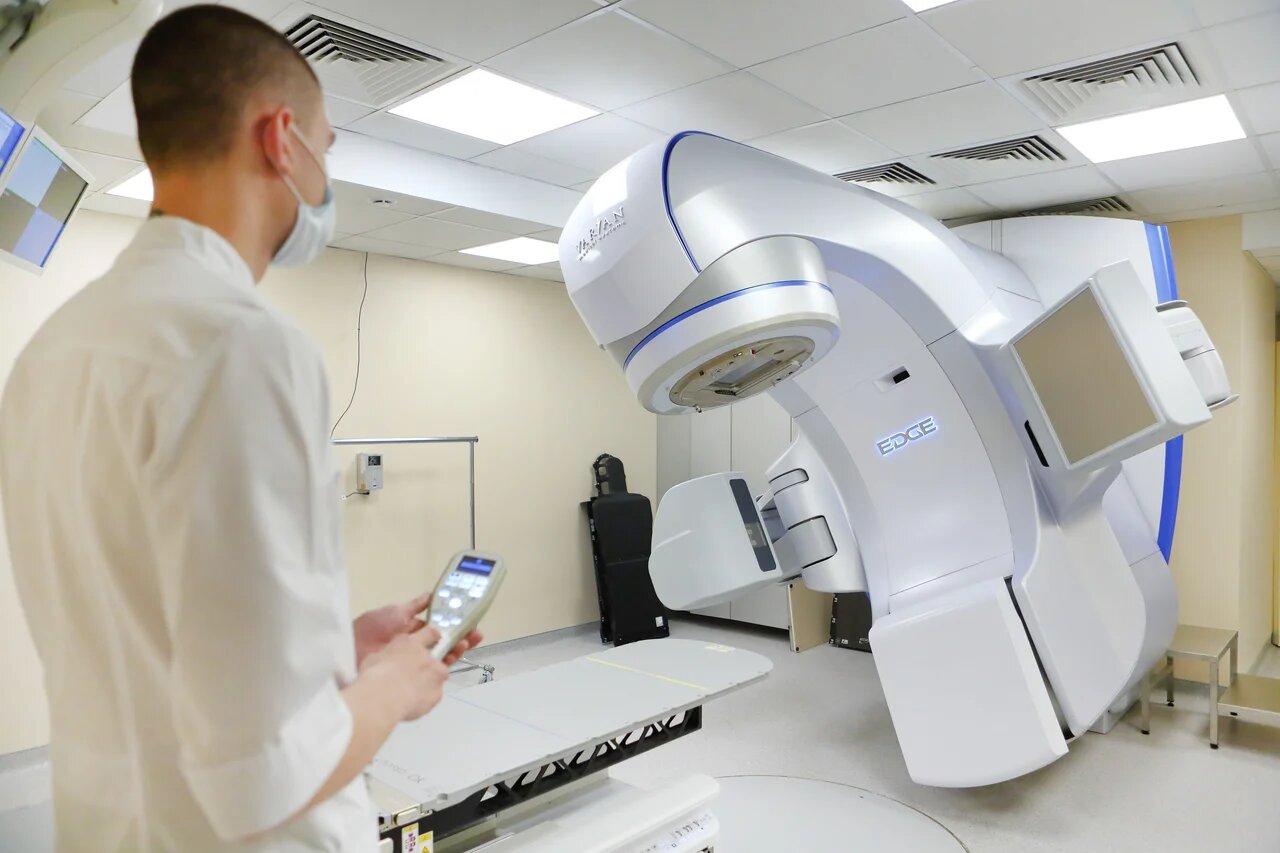 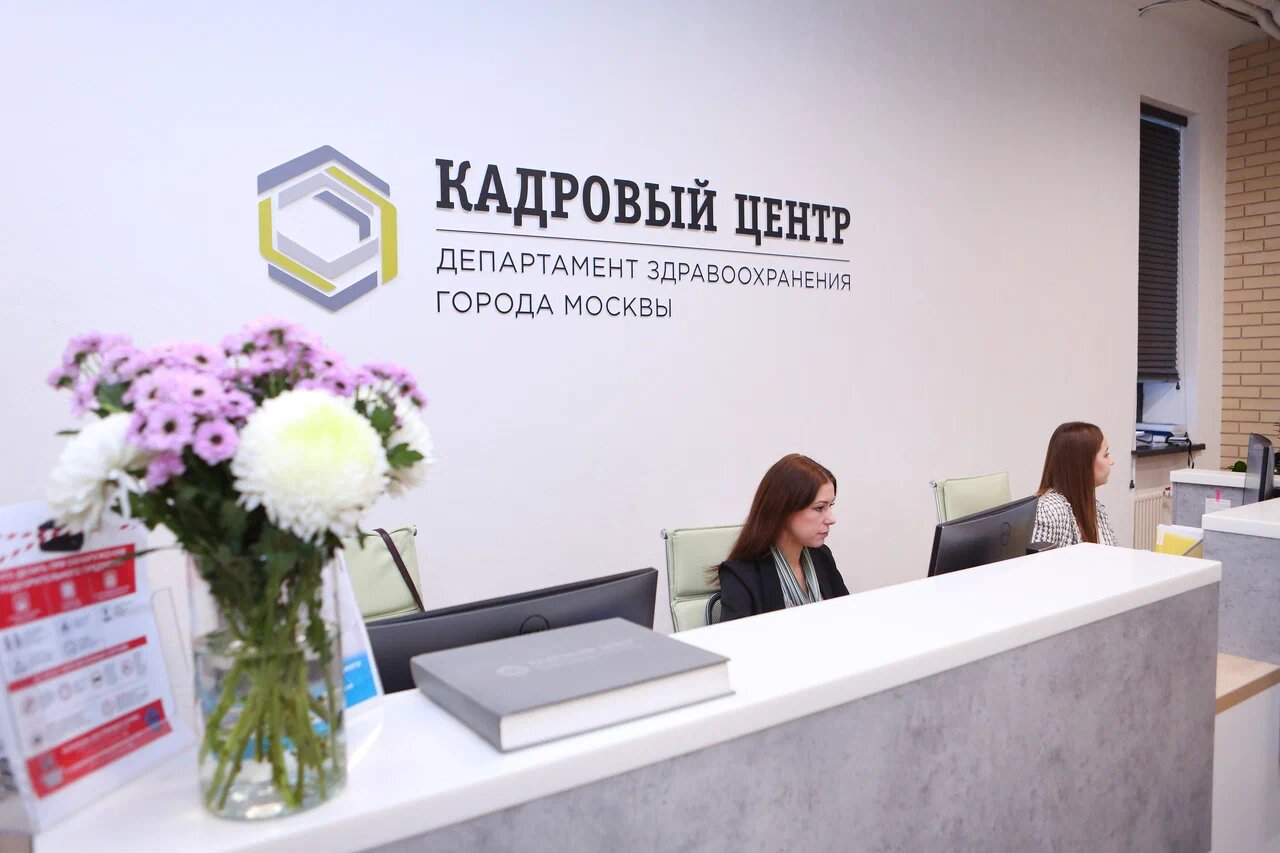 Кадровое развитие
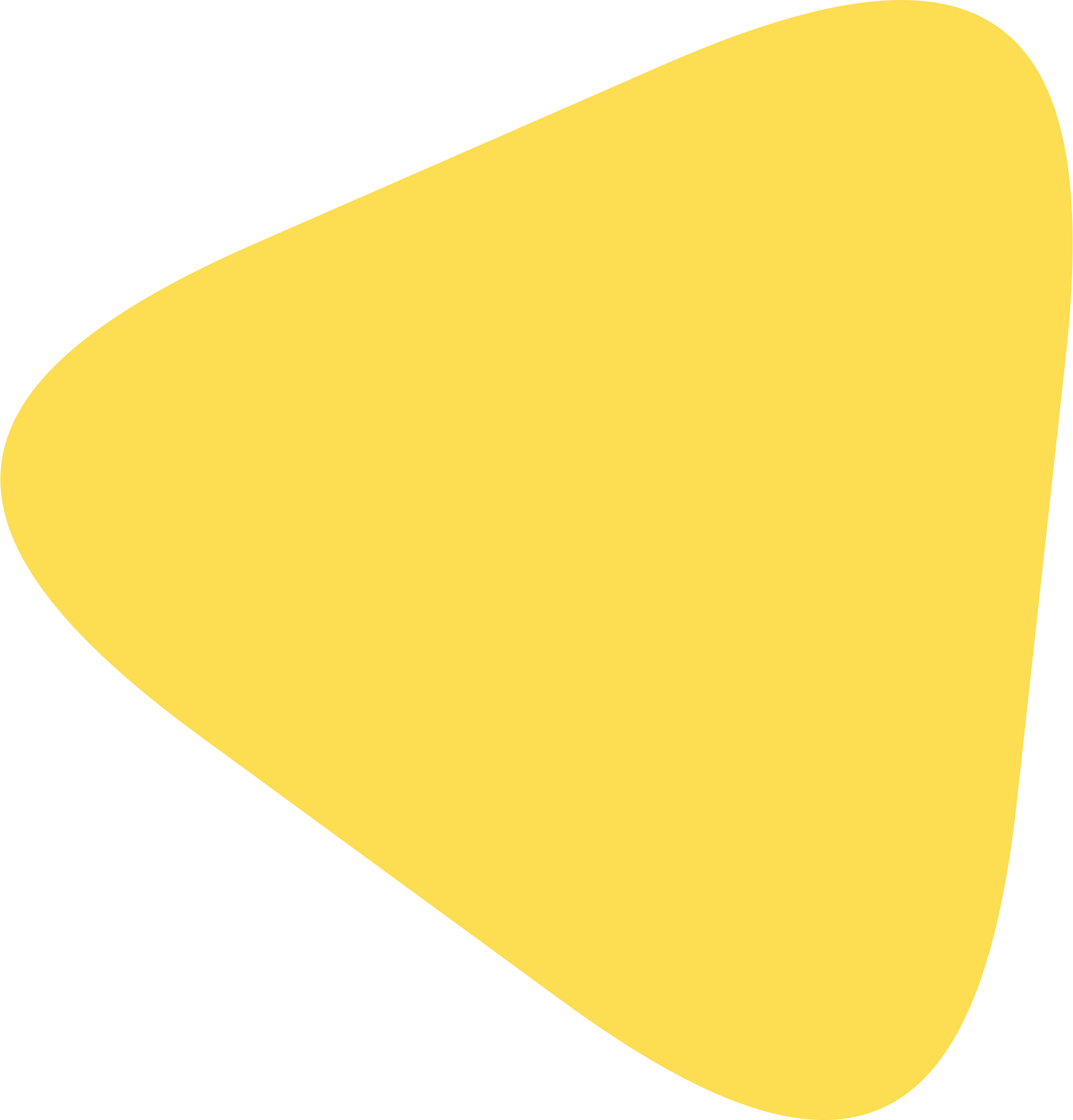 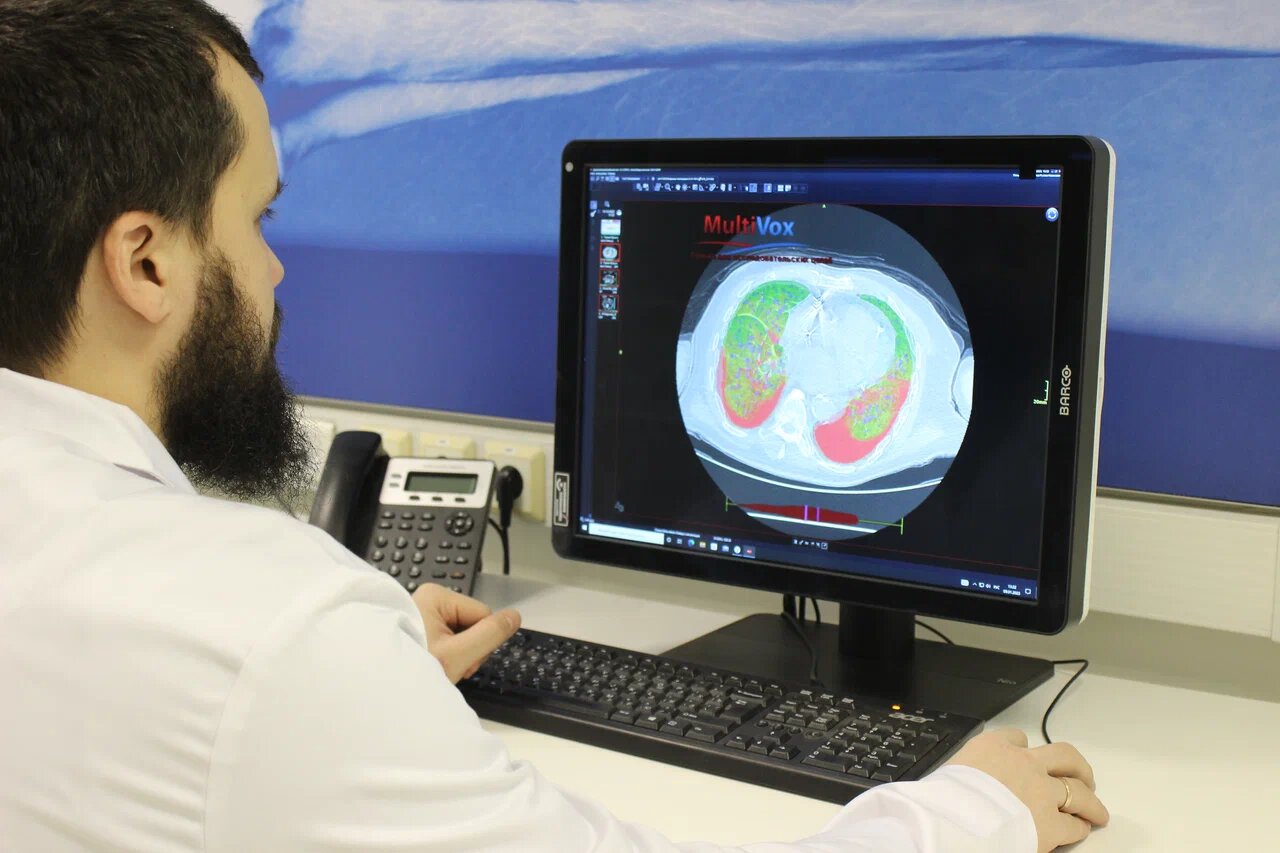 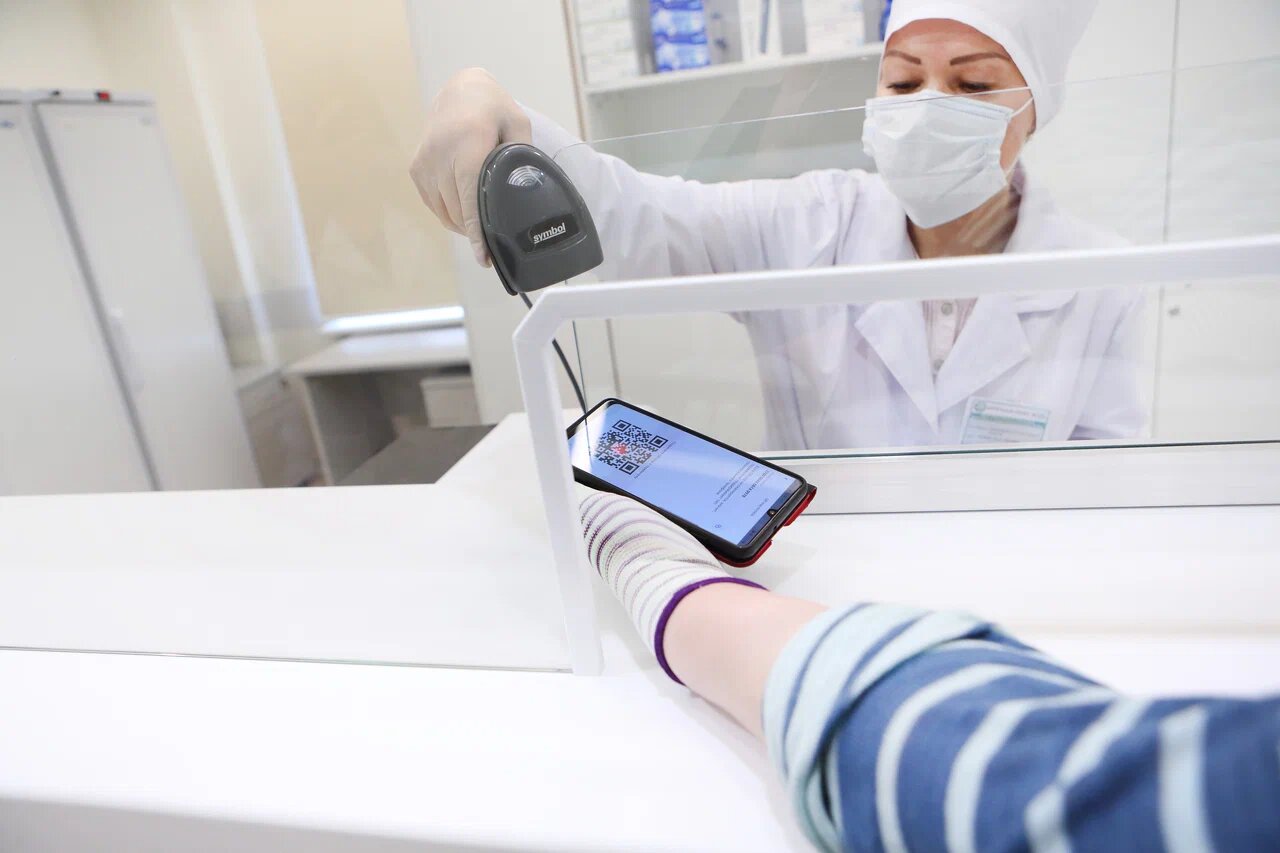 Онкопомощь
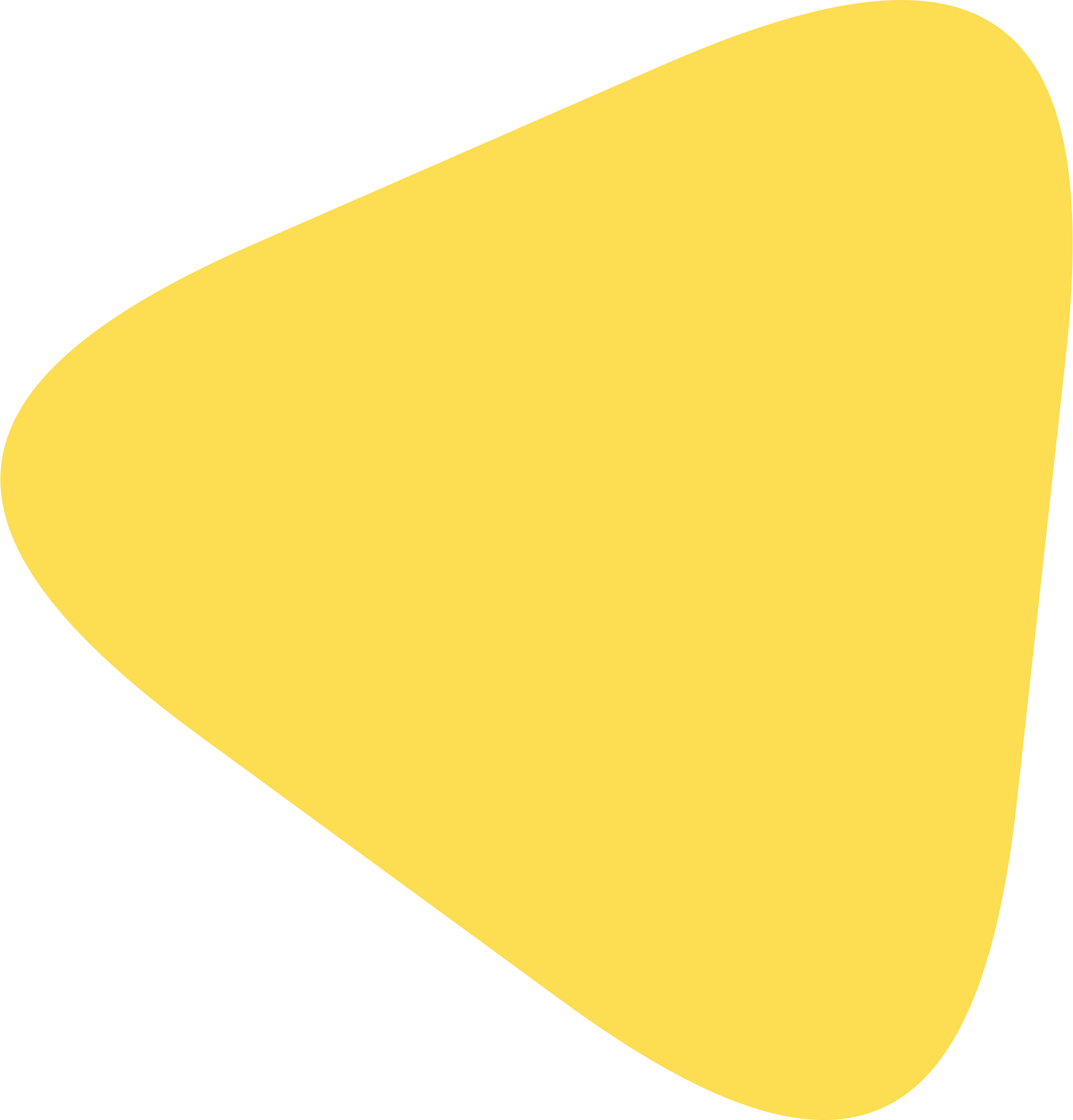 Льготное лекарственное
обеспечение
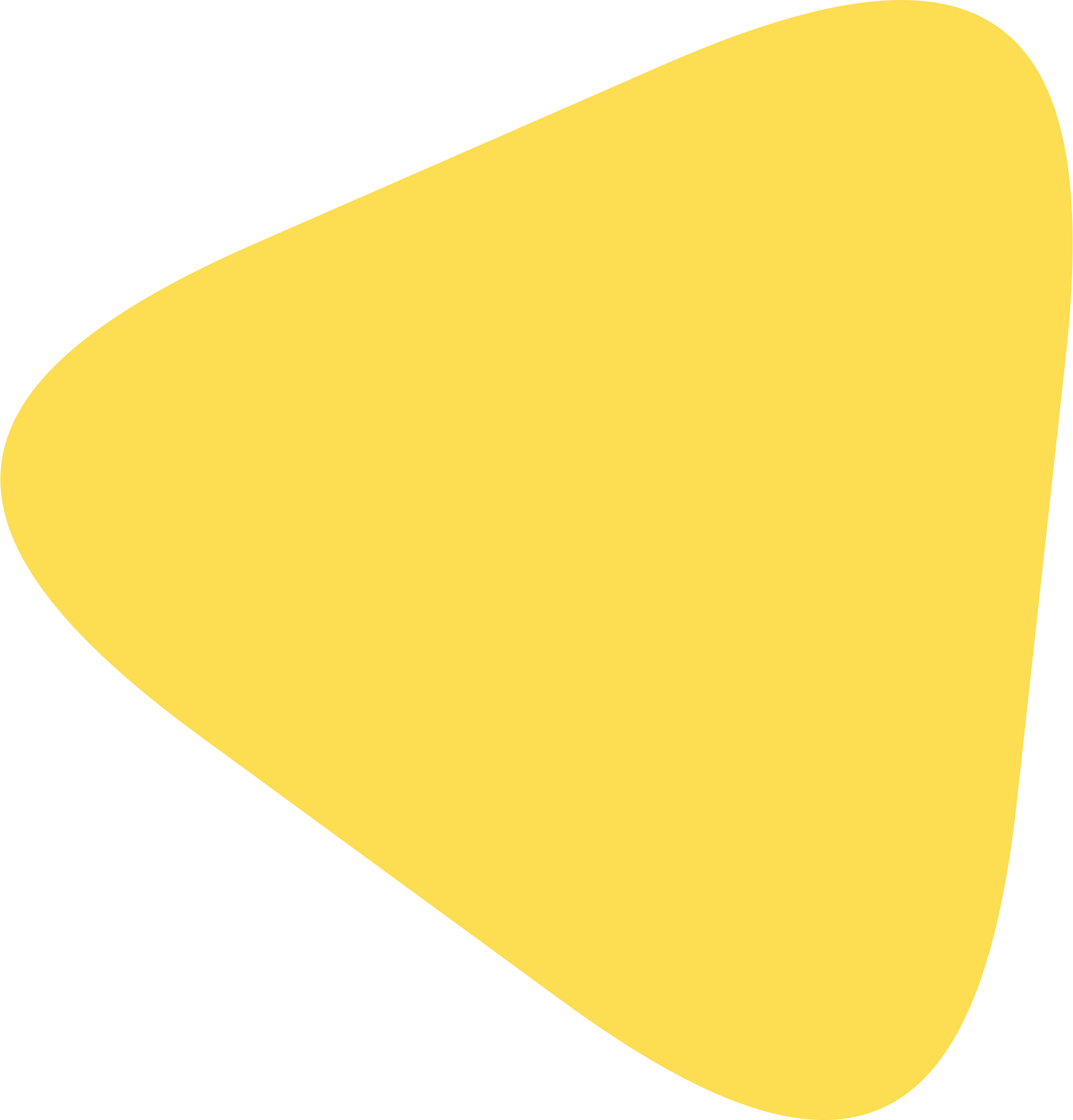 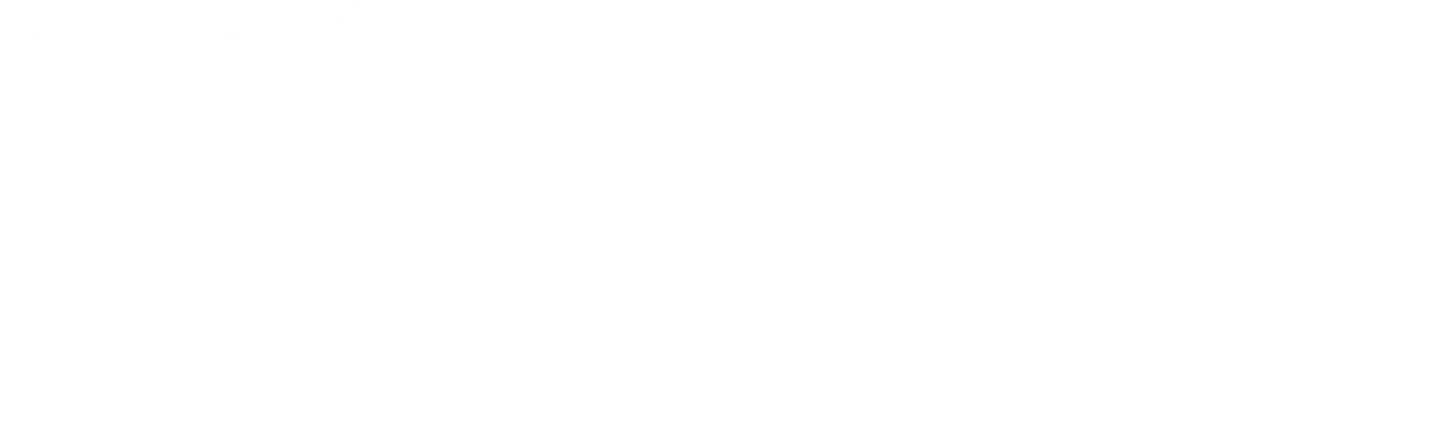 Цифровизация
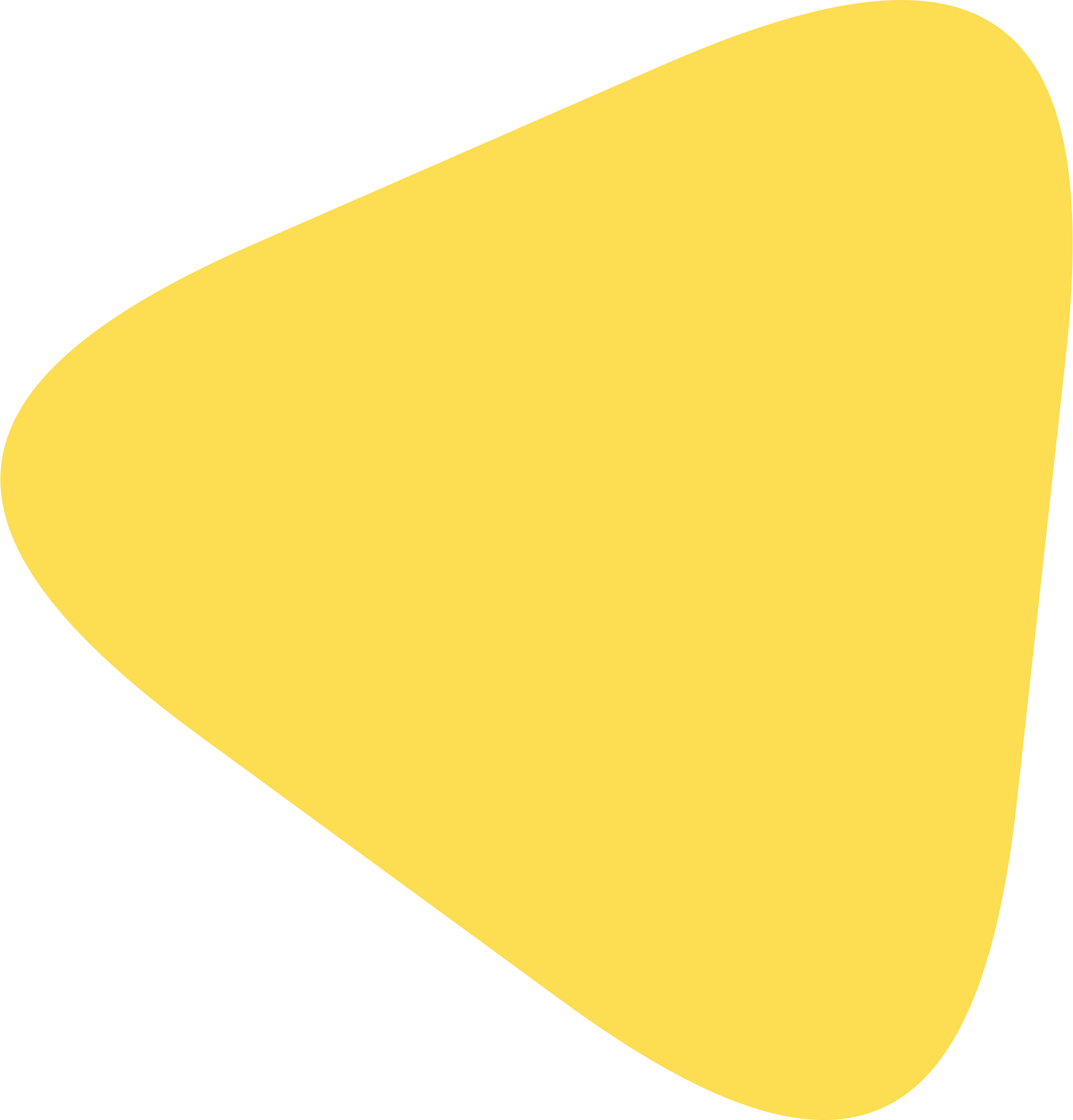 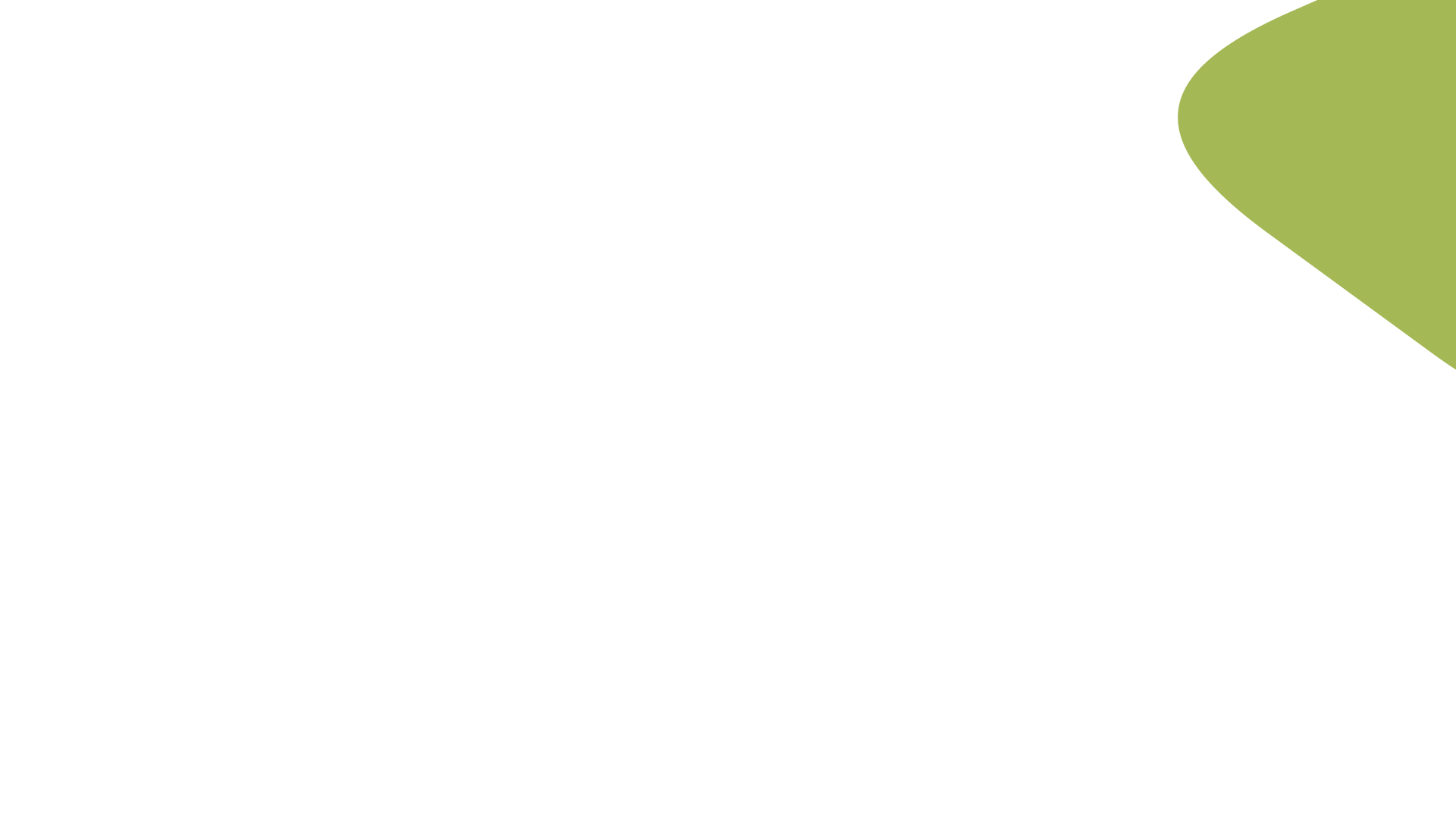 Основные показатели работы в районе Митино
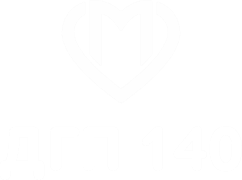 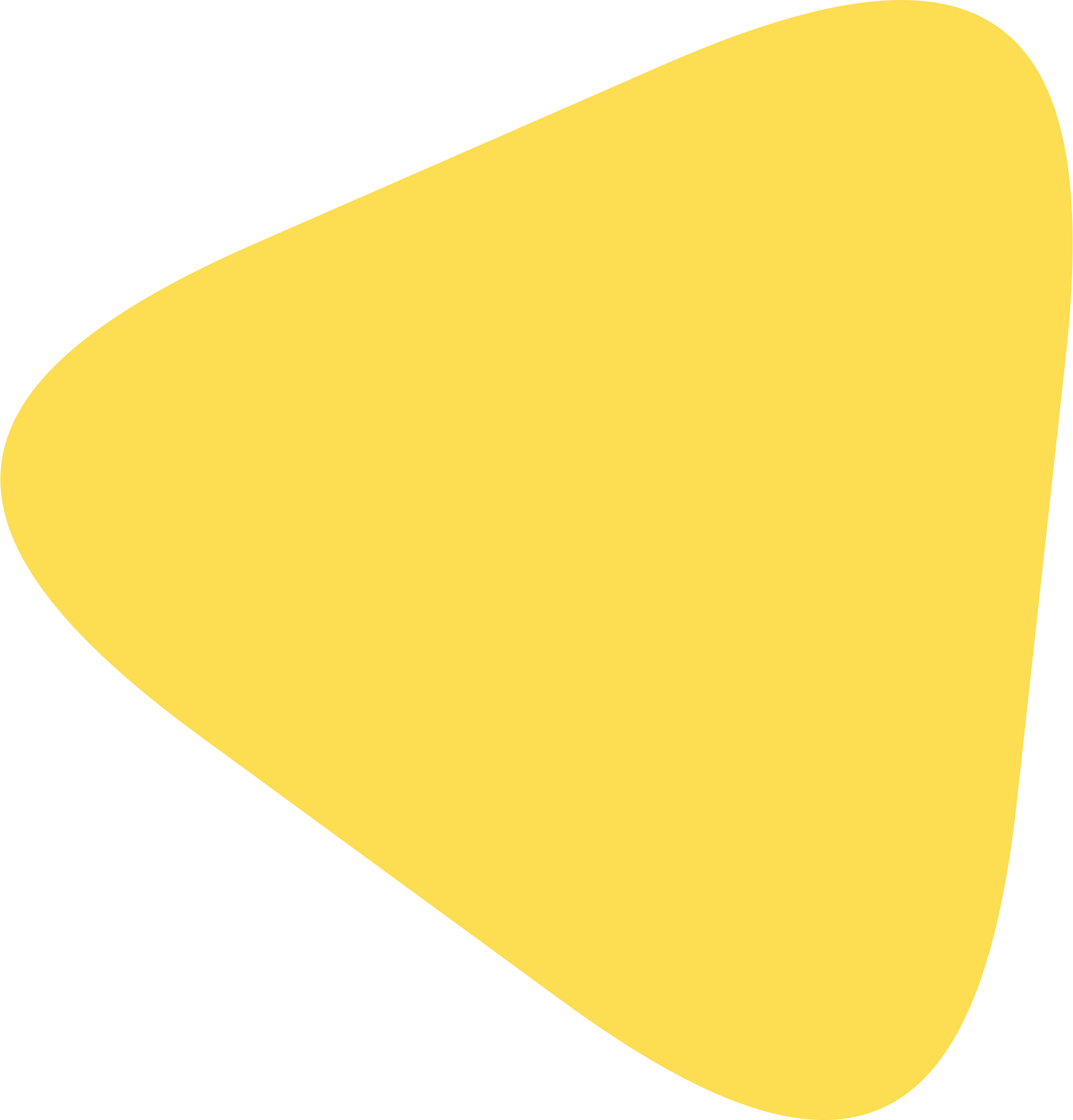 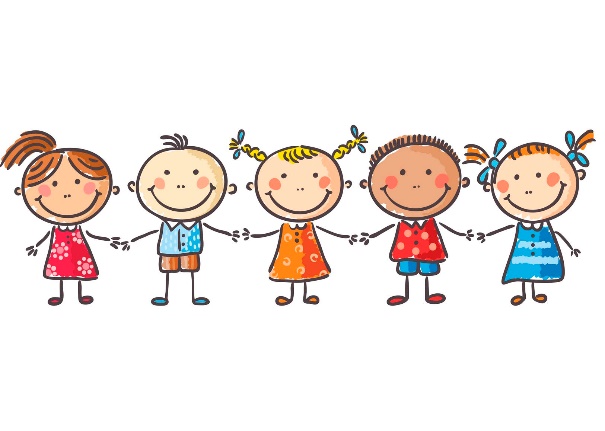 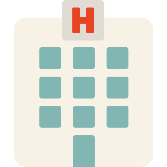 Плановая 
мощность
Прикрепленное население
640 посещений
46 227 человек
в смену
Численность прикрепленного населения
46 227человек
2022г.
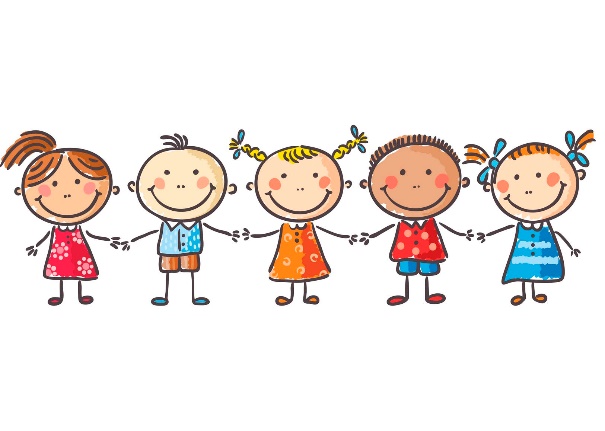 22 402
девочки
45 335 человек
23 825 
мальчиков
2021г.
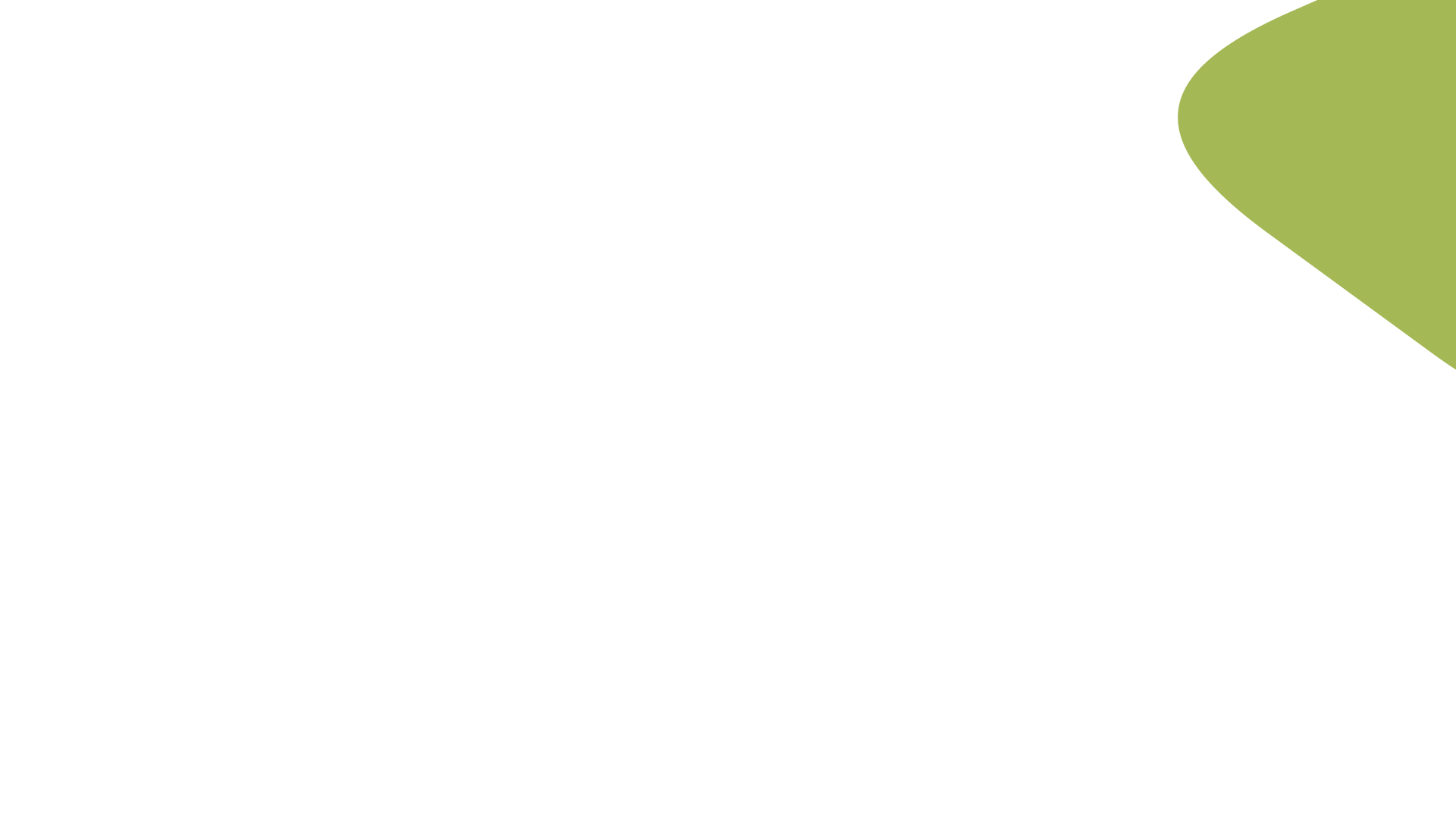 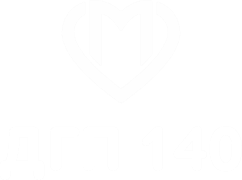 Посещения поликлиники в 2022 году в районе Митино
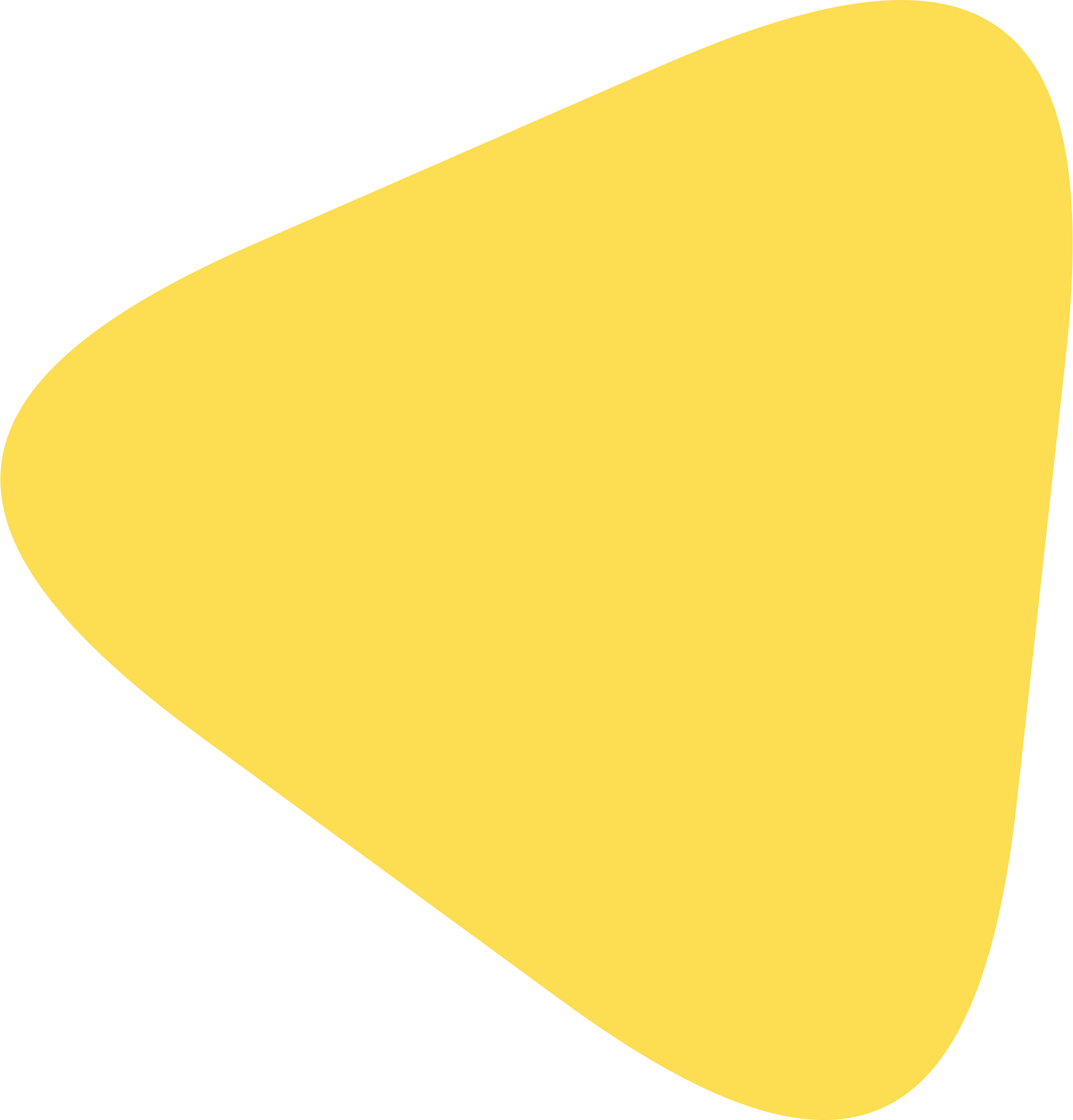 595 161
посещений в 2022 году
4%
5%
17%
41,5
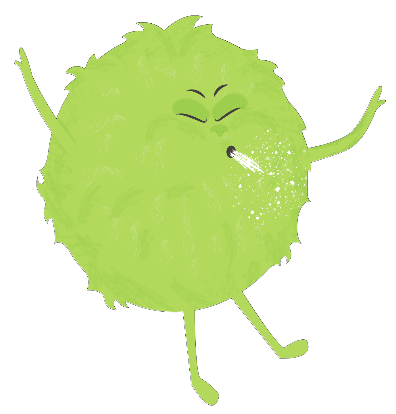 57
75%
Диспансерное наблюдение
* МО оказывает ОНСП детскому населению
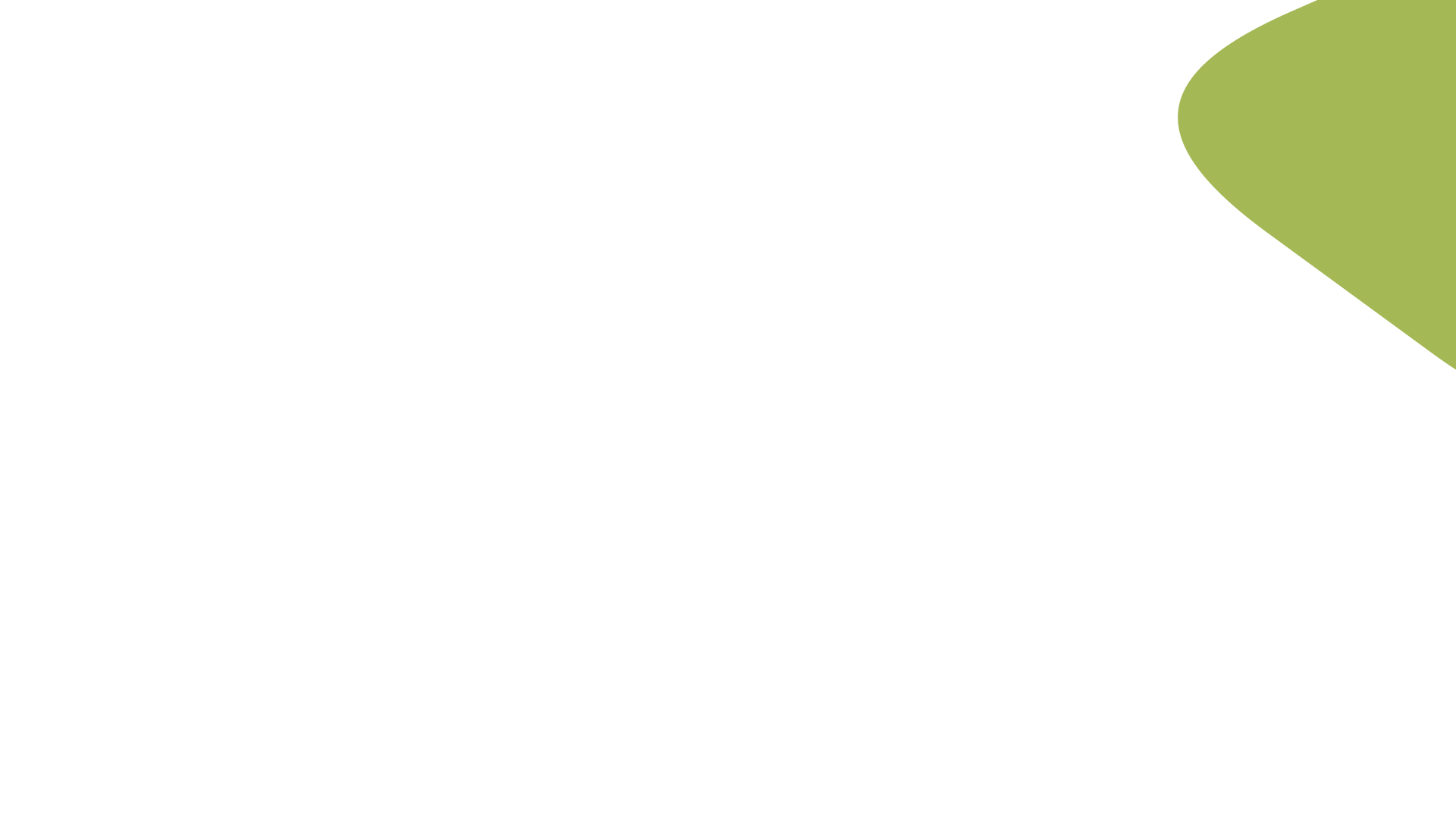 Дети-сироты, опекаемые (район Митино)
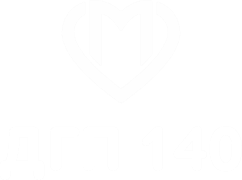 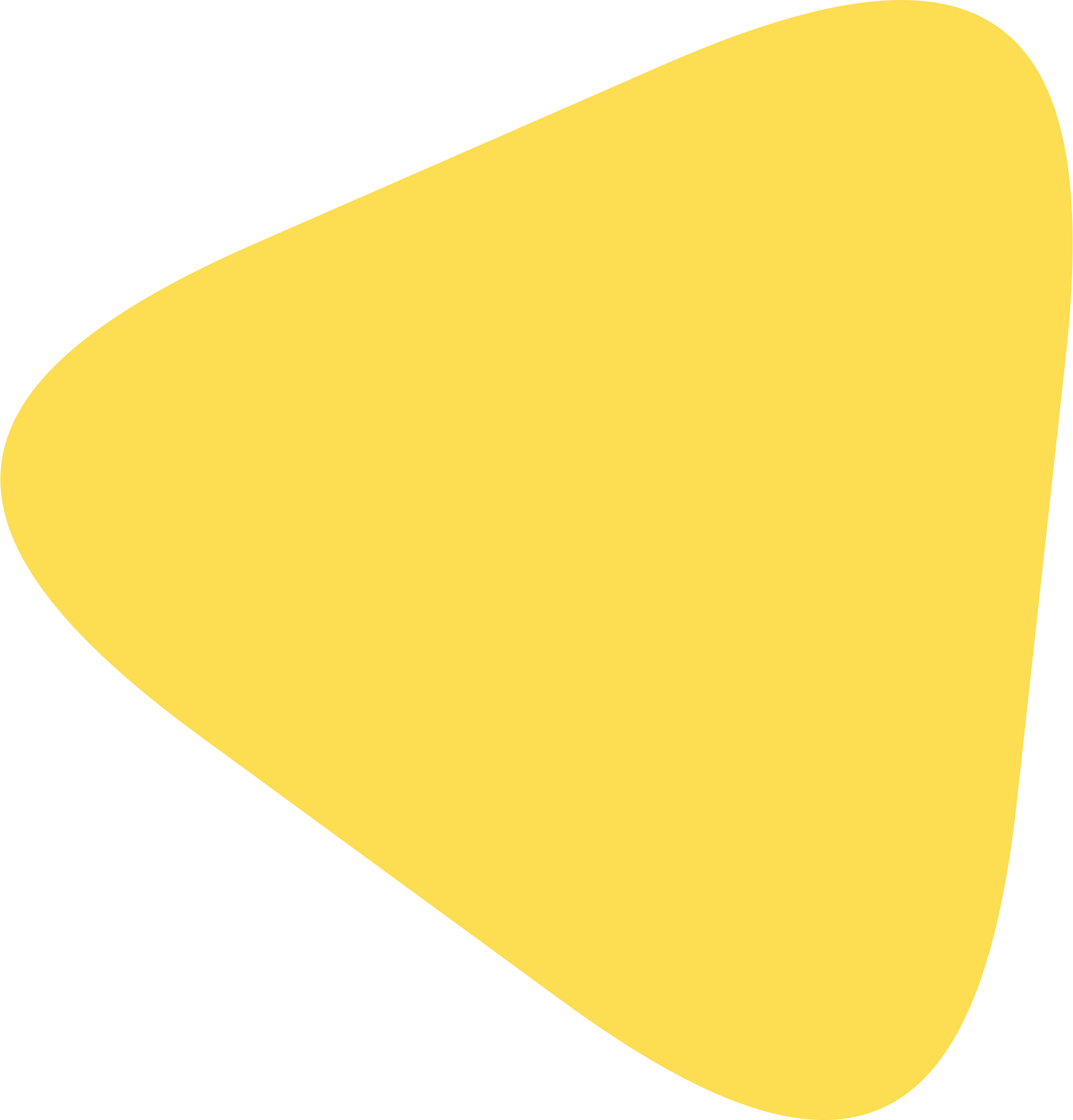 Итоги диспансеризации
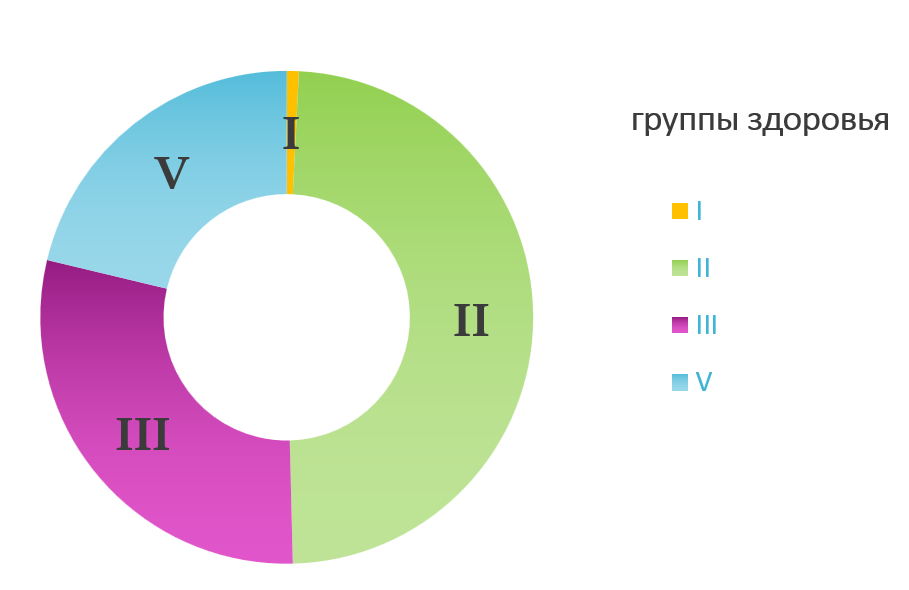 155 человек
прошли
диспансеризацию, из них:
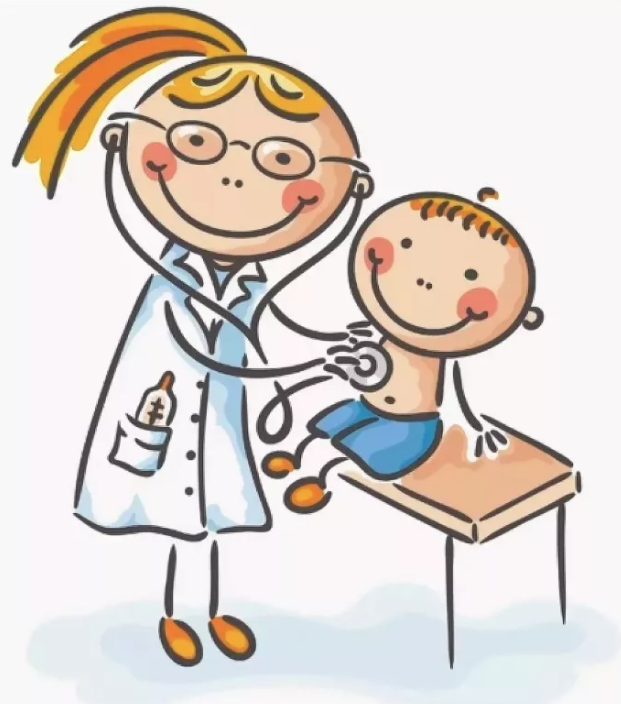 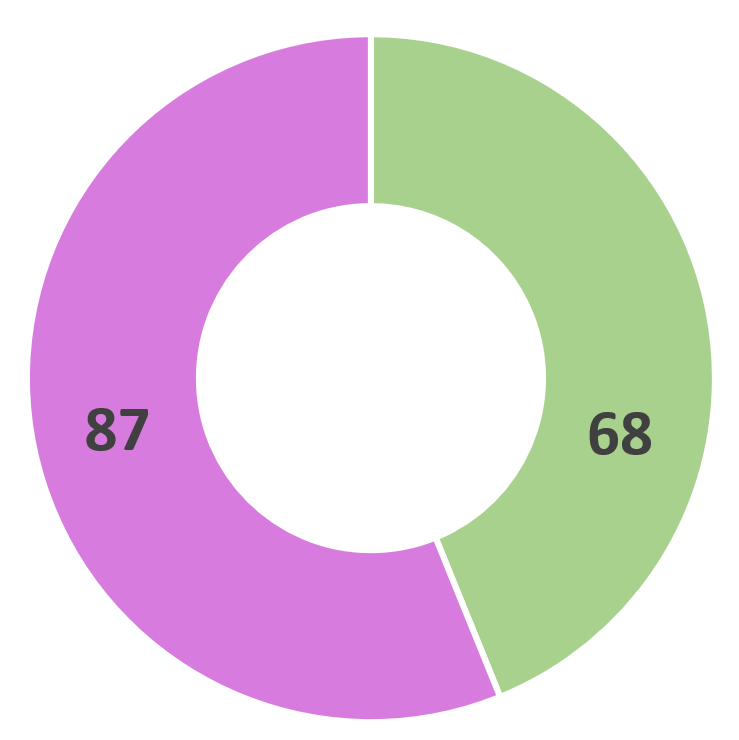 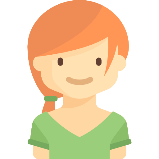 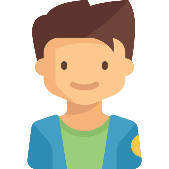 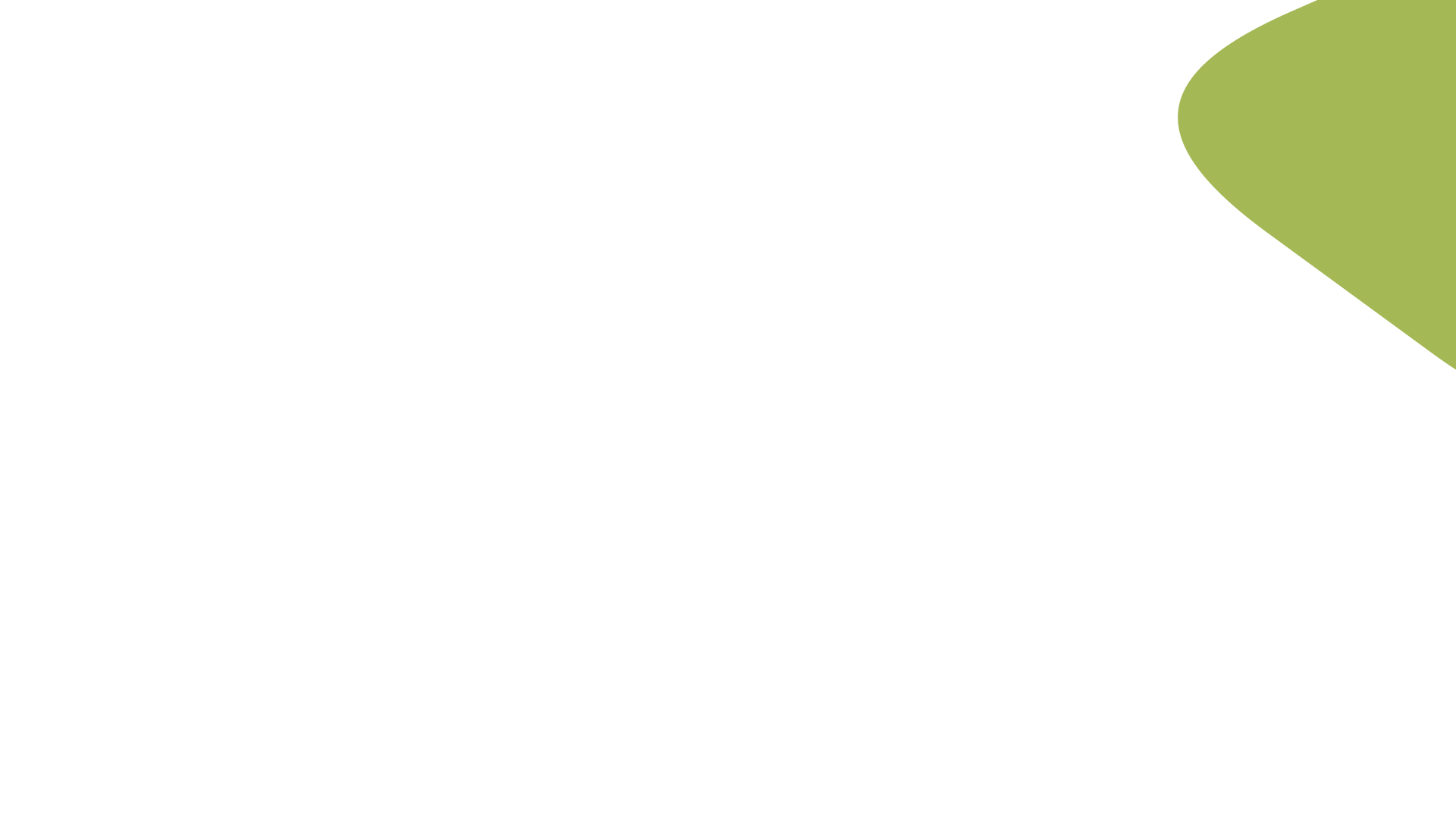 Показатели заболеваемости по району Митино
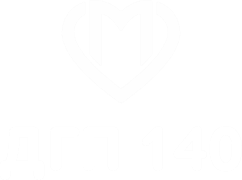 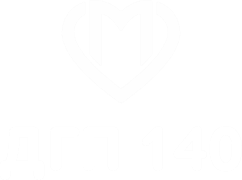 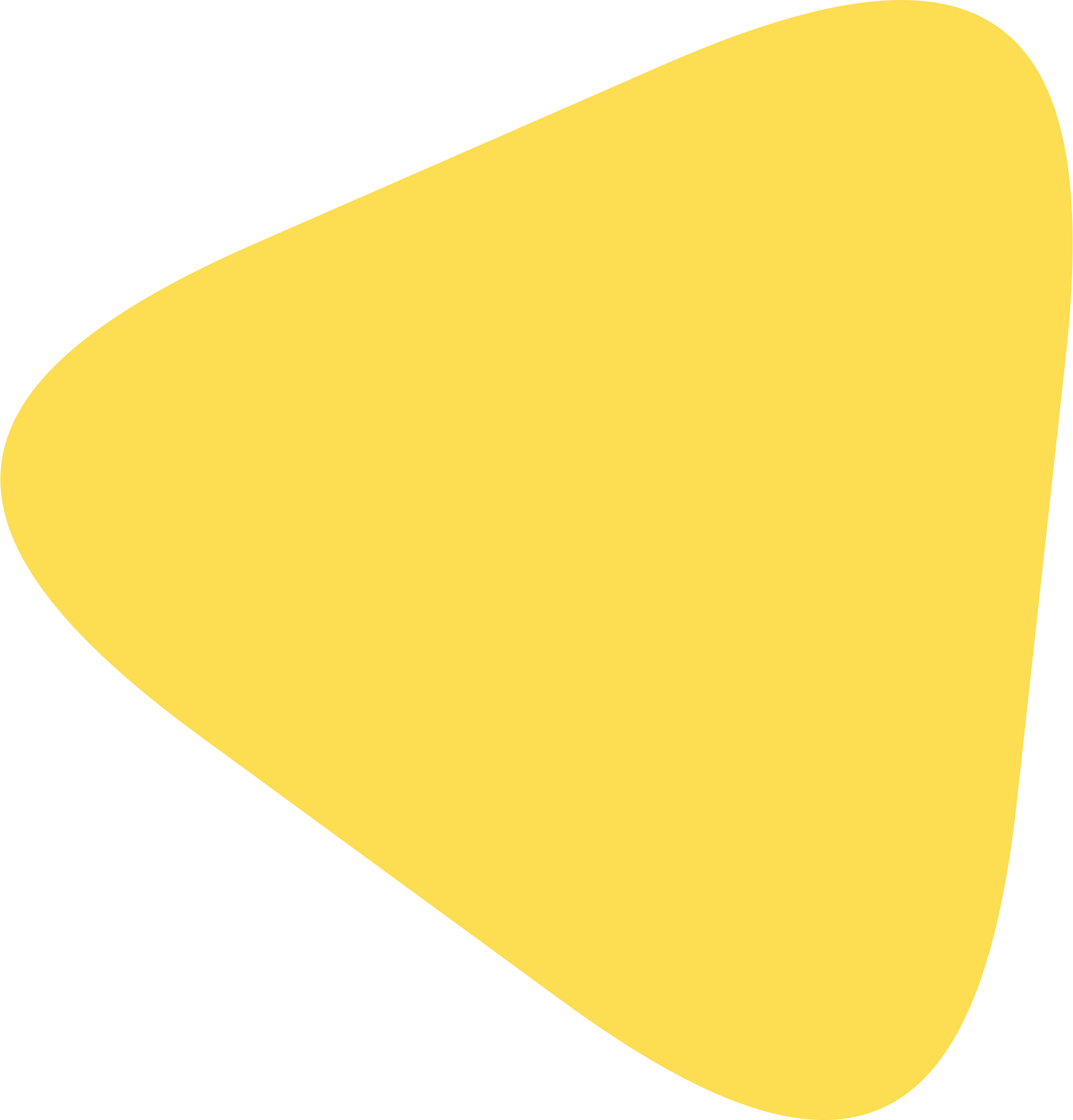 Показатели 2022г.
Показатели 2021г.
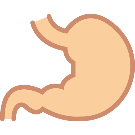 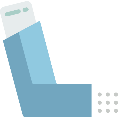 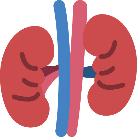 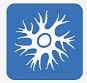 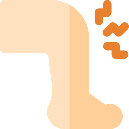 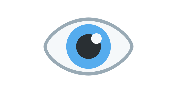 Болезни органов дыхания
Болезни глаза и его придаточного аппарата
Болезни 
костно-мышечной системы
Болезни органов пищеварения
Болезни 
нервной системы
Болезни мочеполовой системы
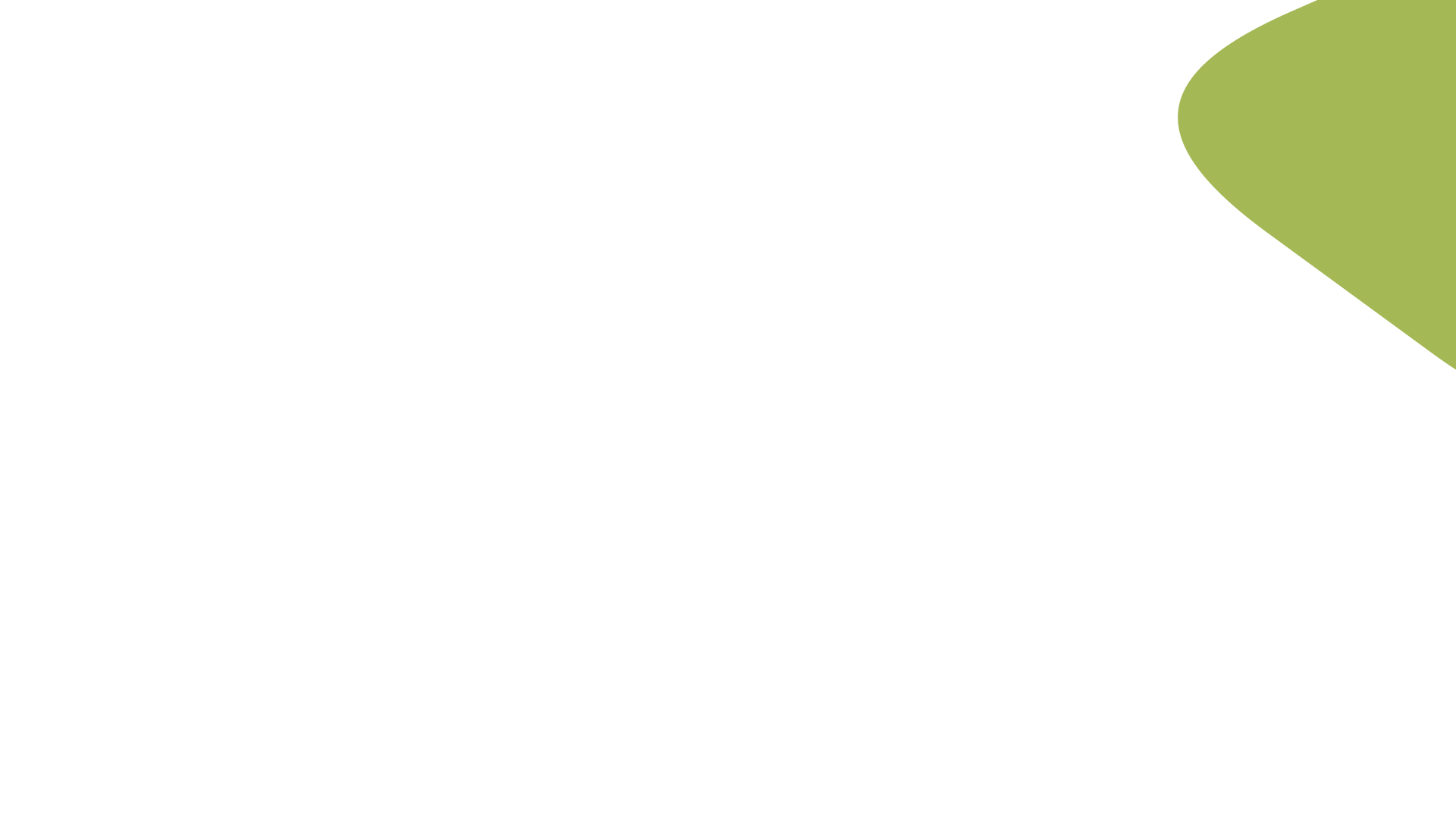 Работа по рассмотрению жалоб и обращений граждан в районе Митино
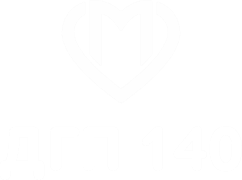 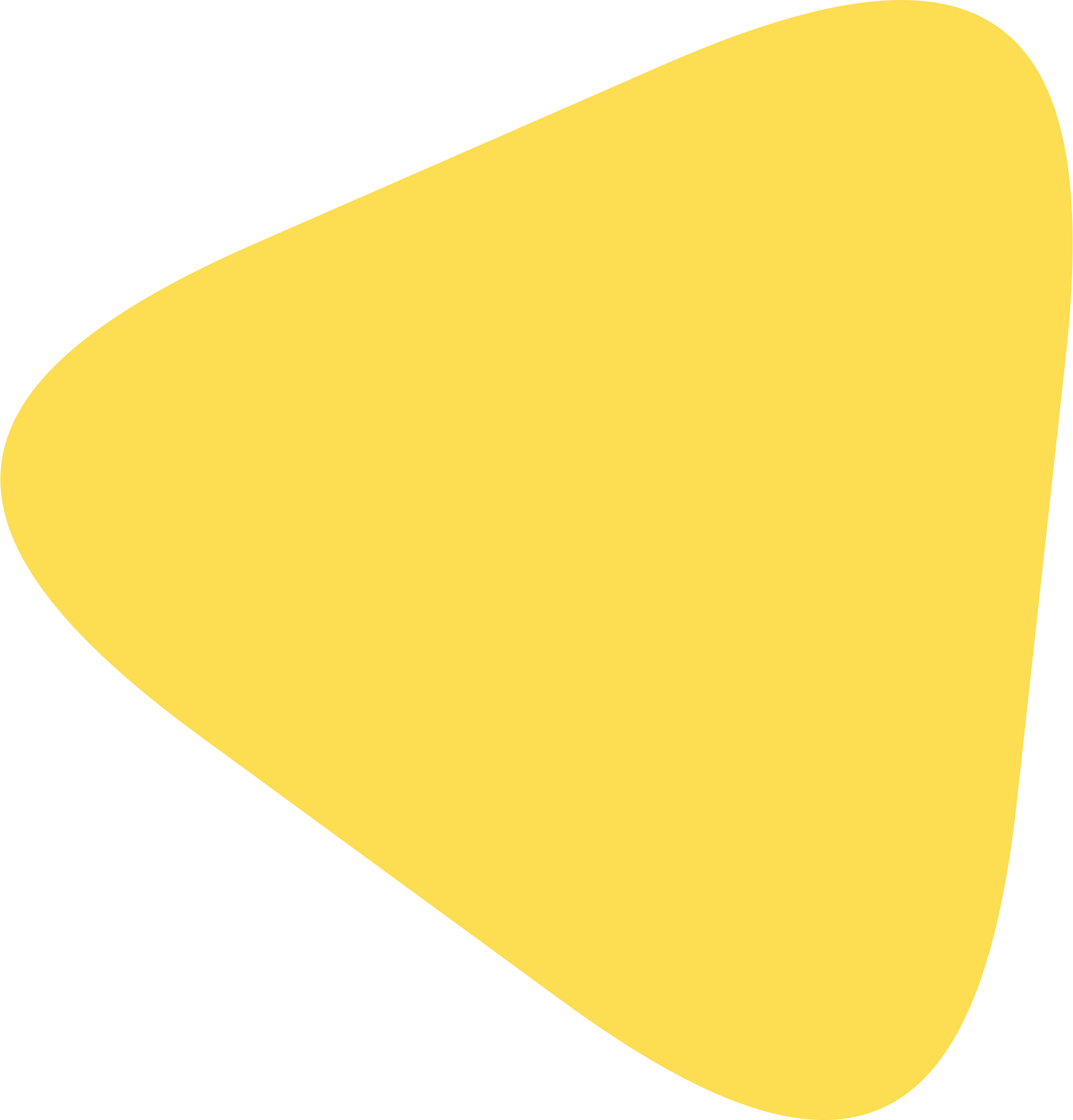 Все обращения рассматриваются в индивидуальном порядке
В случае негативного содержания обращения, специалисты поликлиники вступают в диалог с официальным представителем пациента и детализируют проблему для ее решения
Изучаются предложения граждан по улучшению работы поликлиники, руководство использует обратную связь для совершенствования оказания медицинской помощи
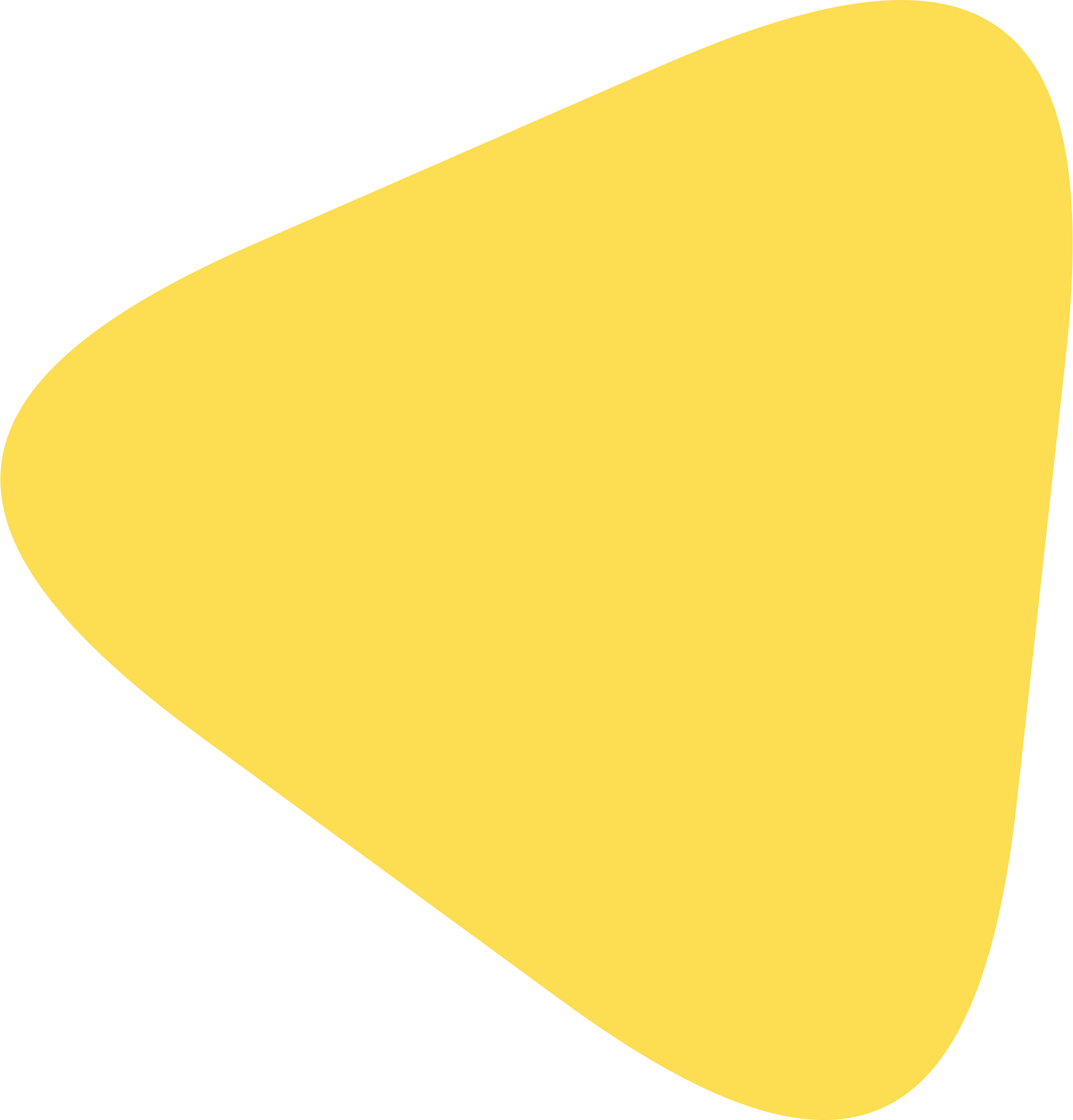 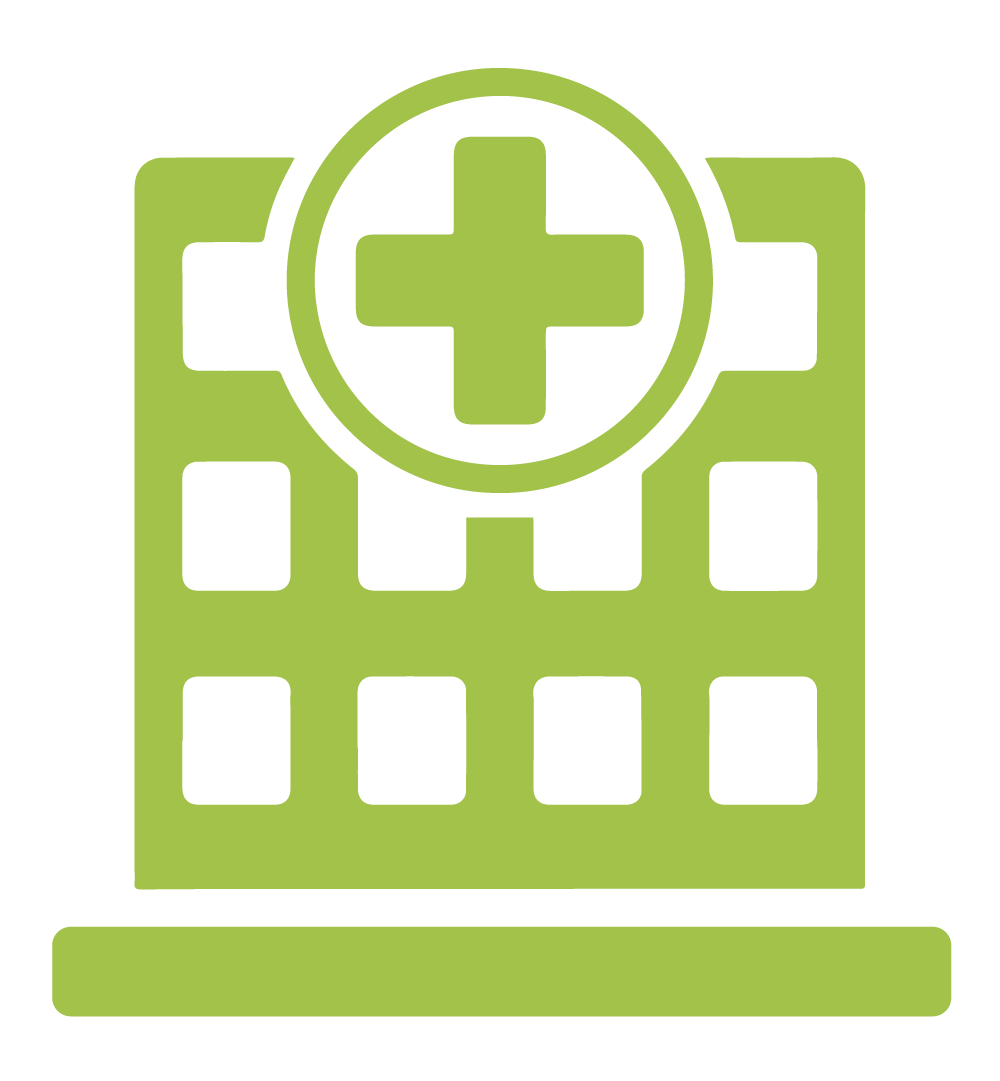 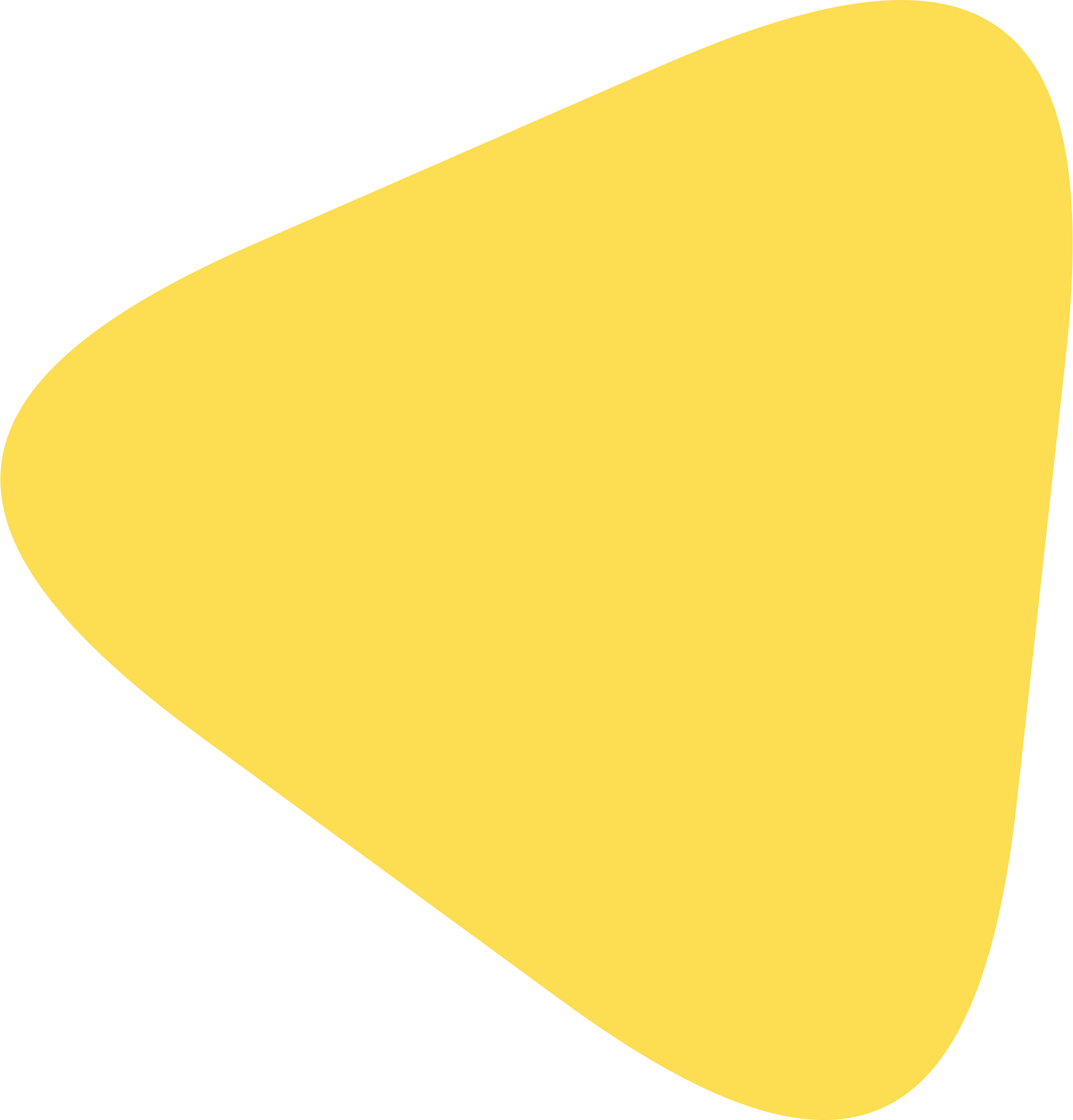 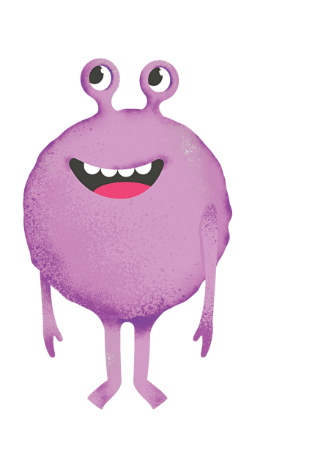 Число обращений 
за 2022 год
403
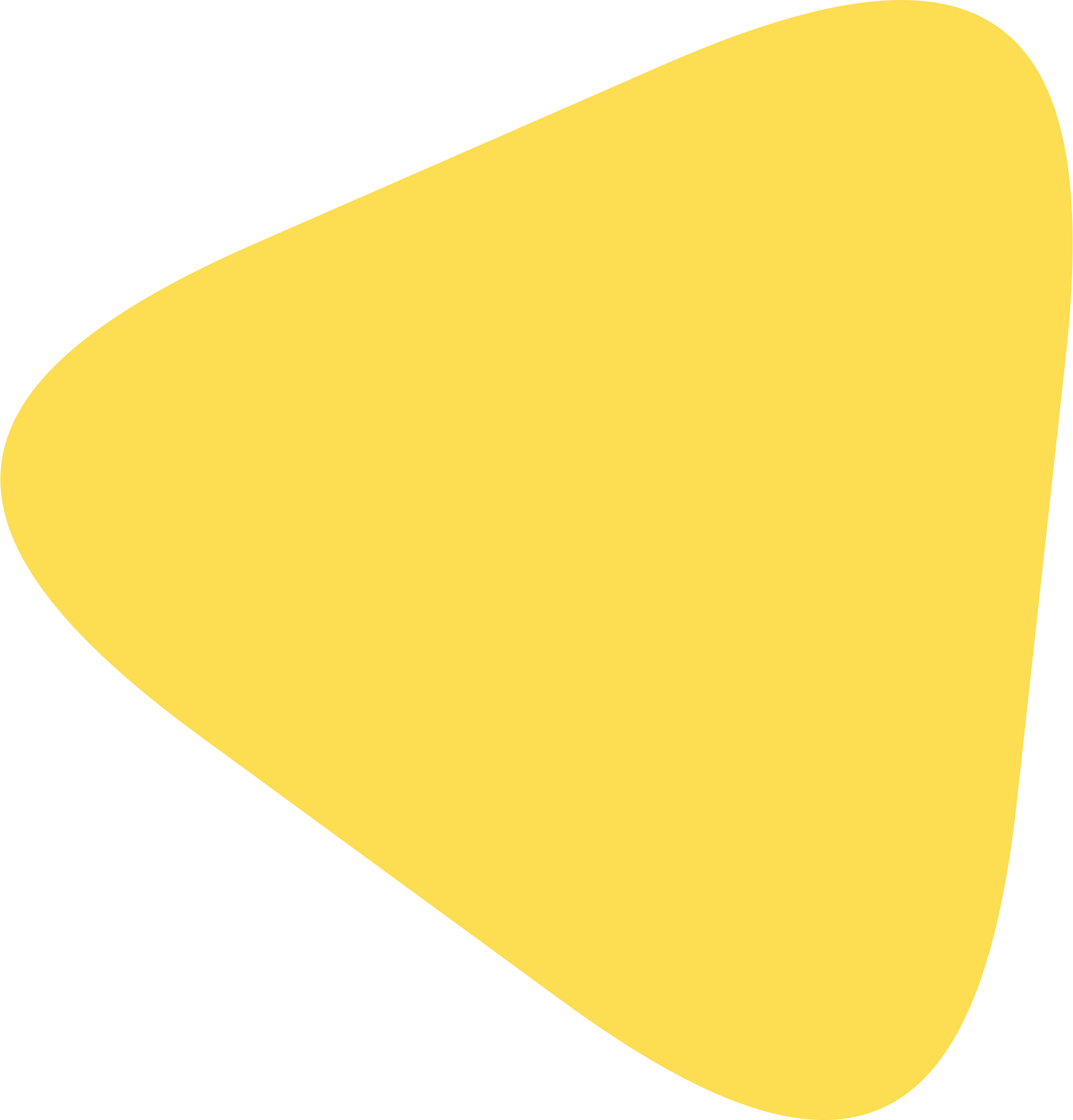 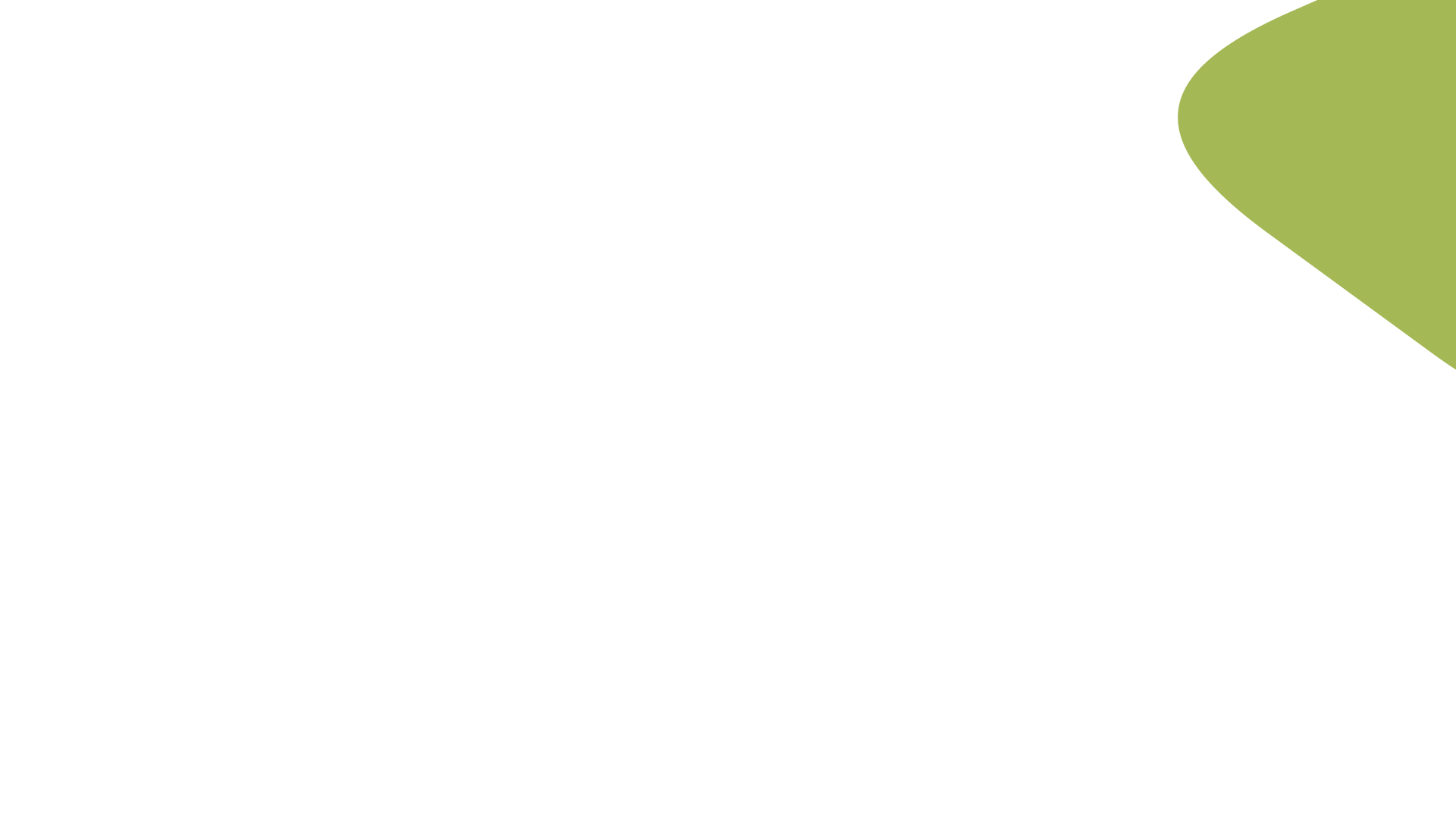 Кадровое развитие
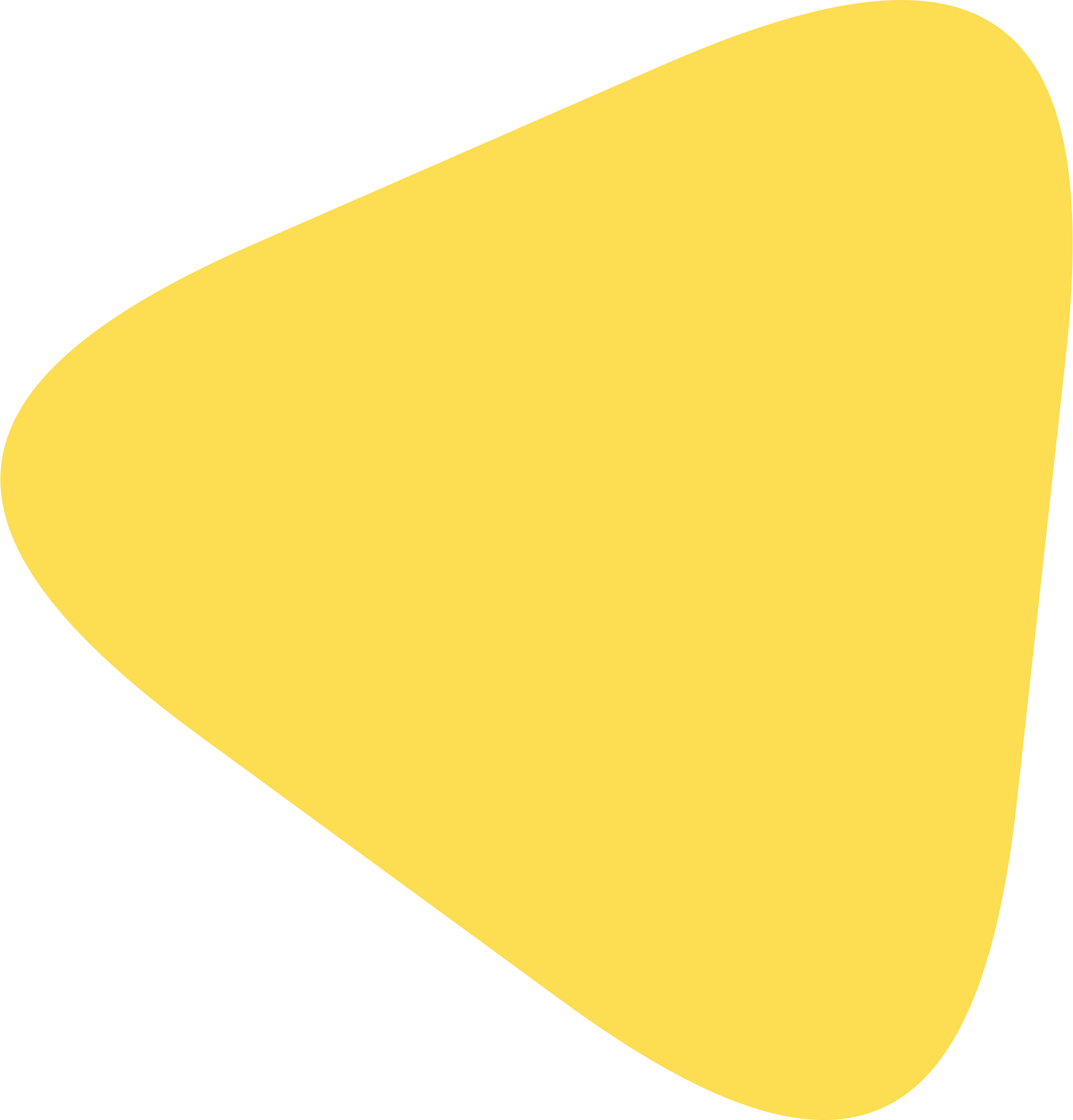 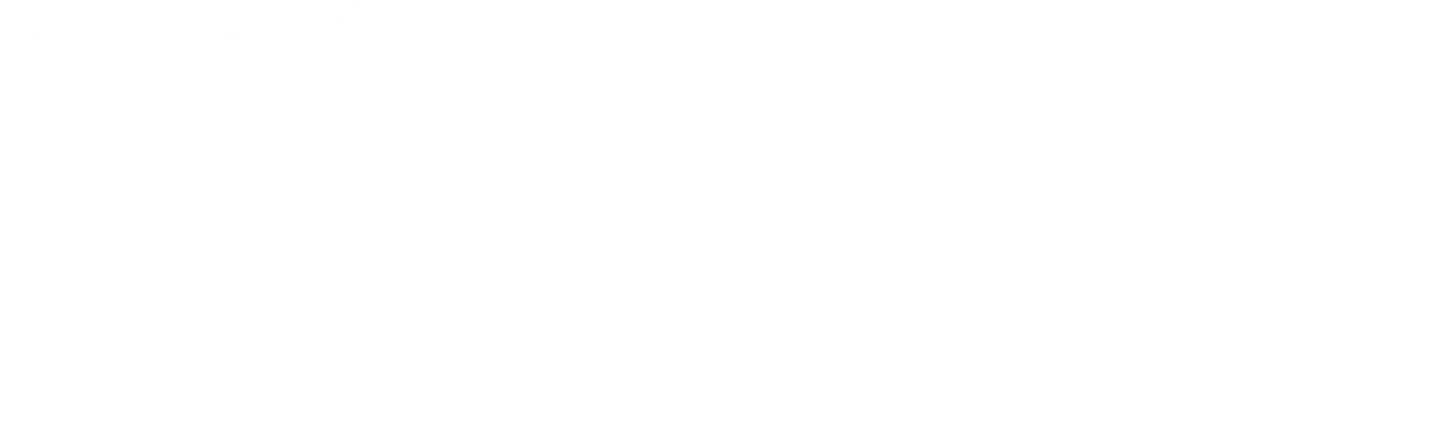 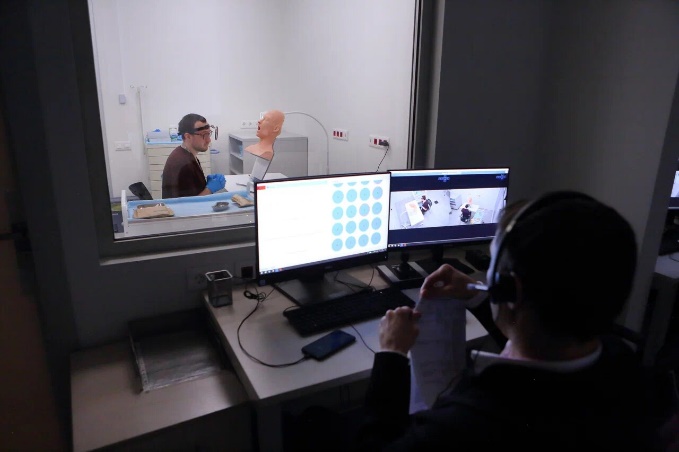 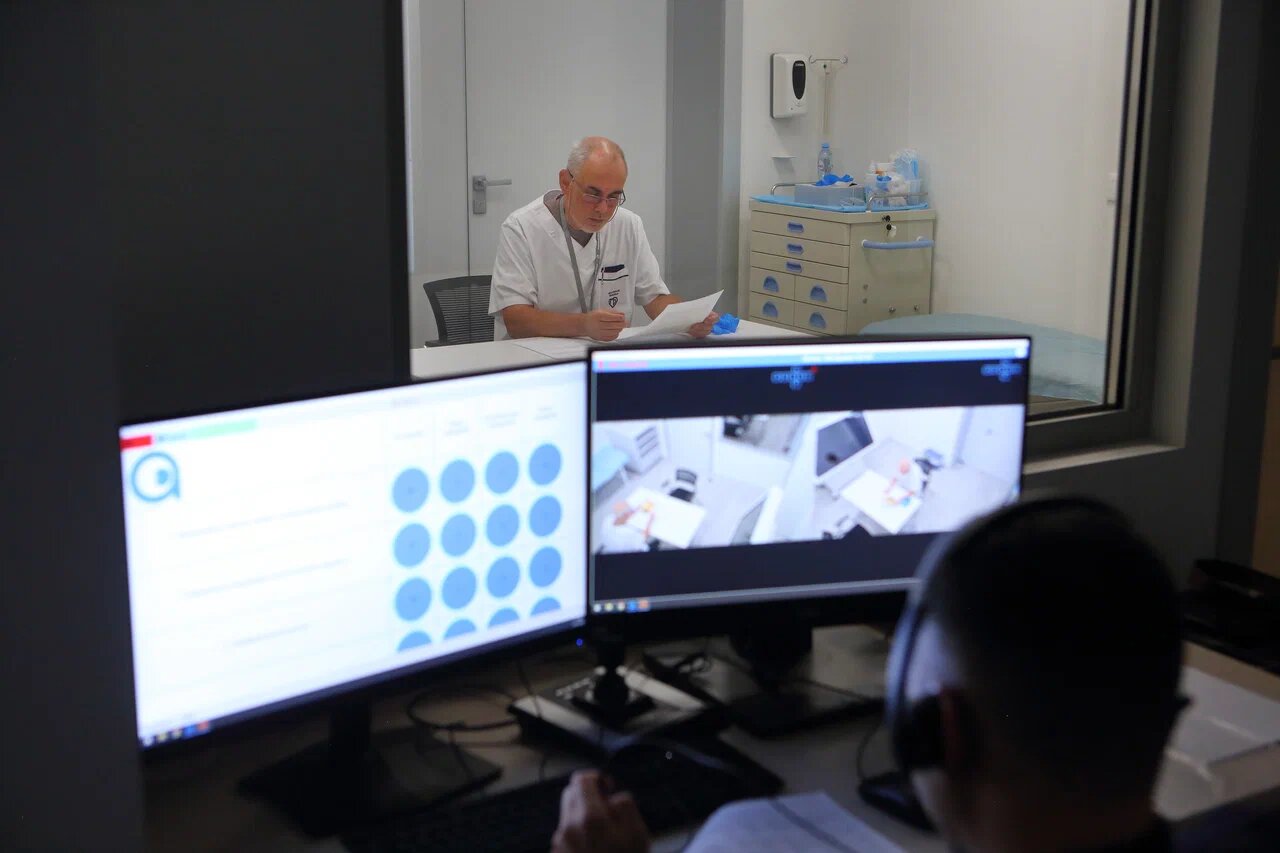 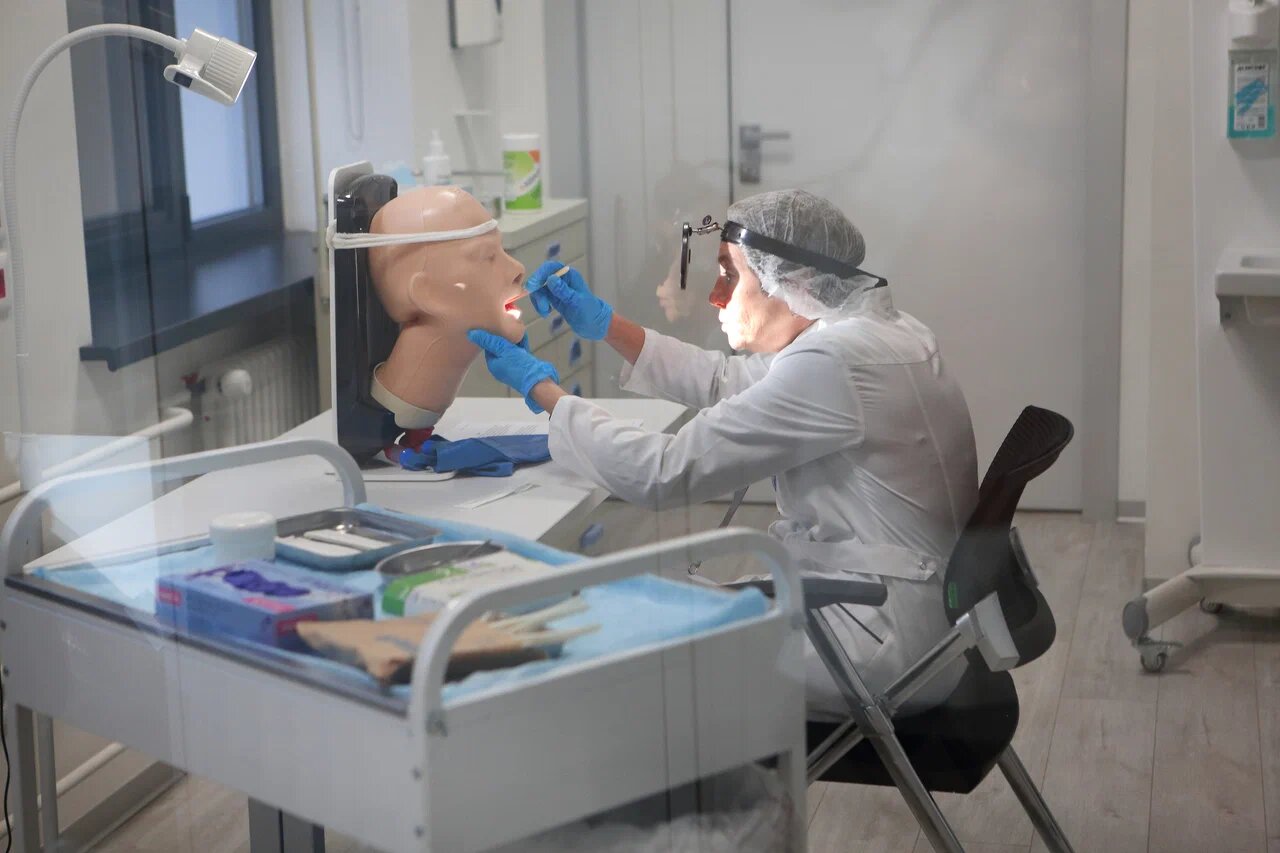 Кадровый центр -
Оценка
С начала
2022 года
профессиональных компетенций
разработано более 40 новых образовательных программ и тренингов
это уникальная площадка, которая дает возможность специалистам получать теоретические и практические навыки и знания
> 52 тыс.
> 19,5 тыс.
оценочных процедур
врачей уже прошли оценку
> 1100 единиц
> 3 тыс.
> 50
13
современного медицинского и симуляционного оборудования
врачей общей практики проходят повышение квалификации
специальностей
образовательных модулей
Всего Центр аккредитован по 89 врачебным специальностям
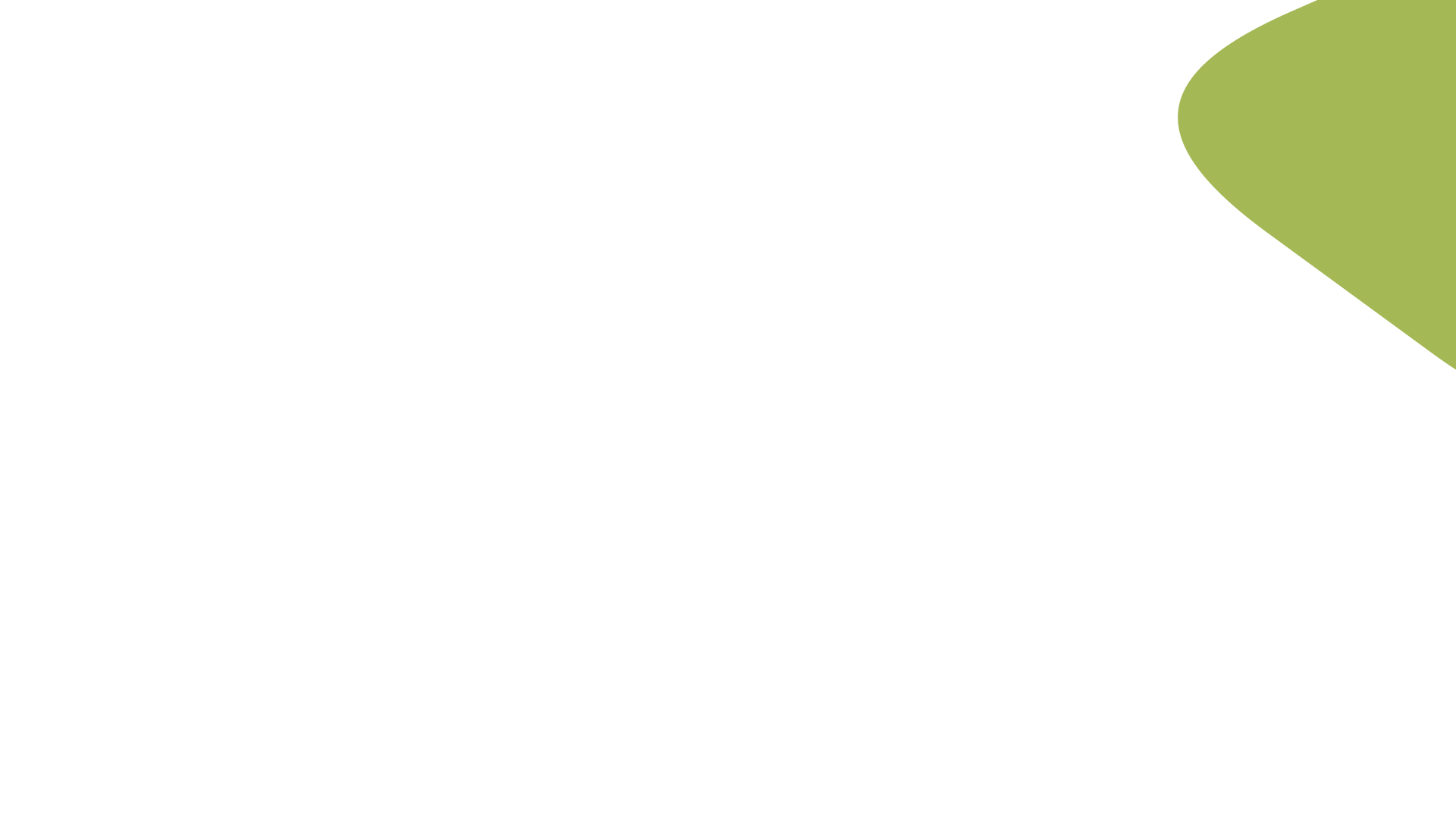 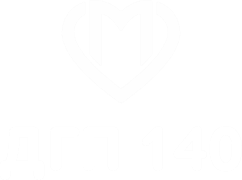 Кадры 2022 года
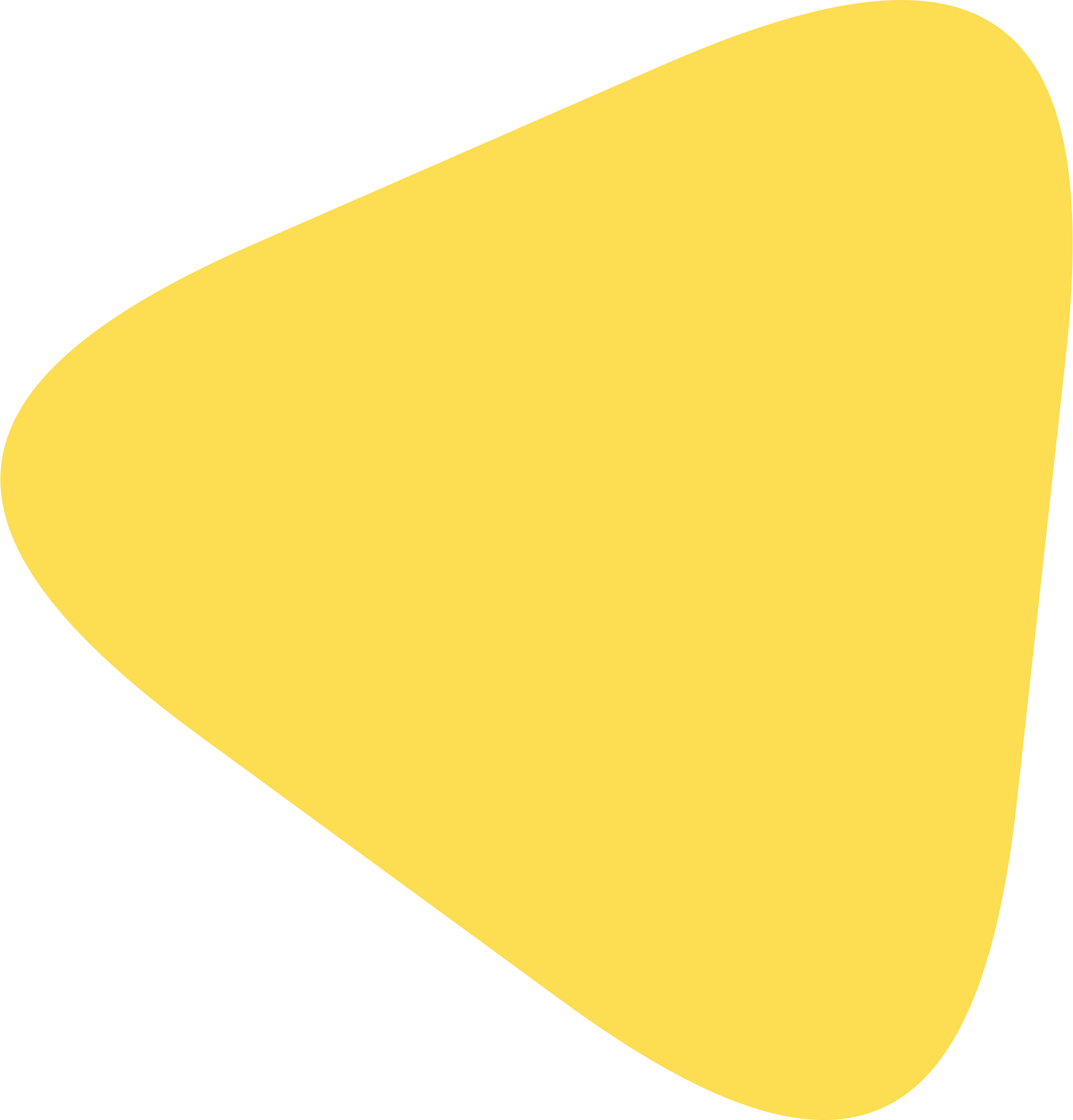 Укомплектованность
90,1 %
Укомплектованность
88,2 %
Укомплектованность
100 %
Укомплектованность
98 %
45 человек принято
14 работников прошли повышение квалификации (144 часа)
  2 работника прошли профессиональную переподготовку 
223 работника  - НМО (18, 36, 72 часа). 
Успешно проходит периодическая аккредитация медицинского персонала.
За 2022 год:
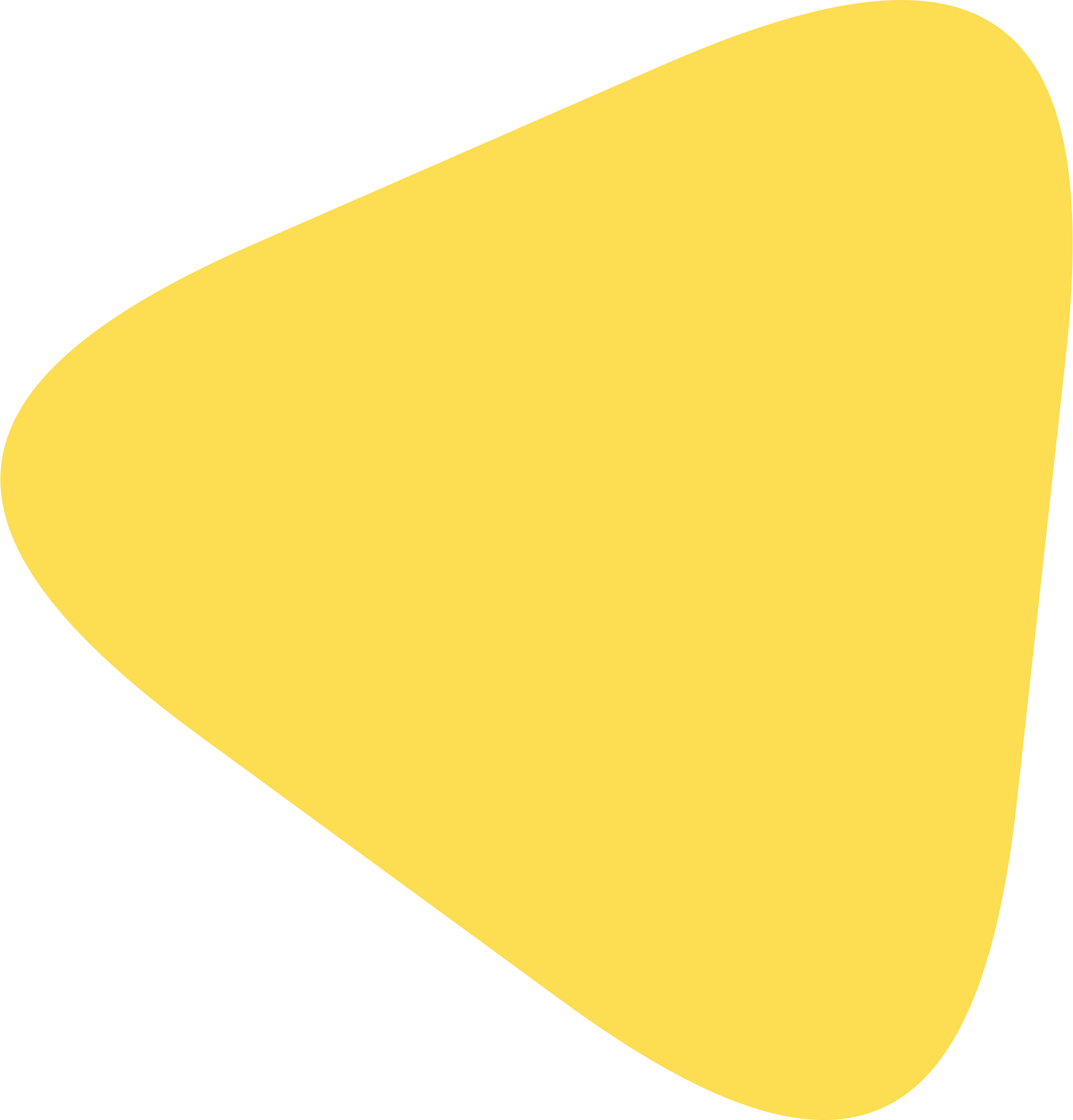 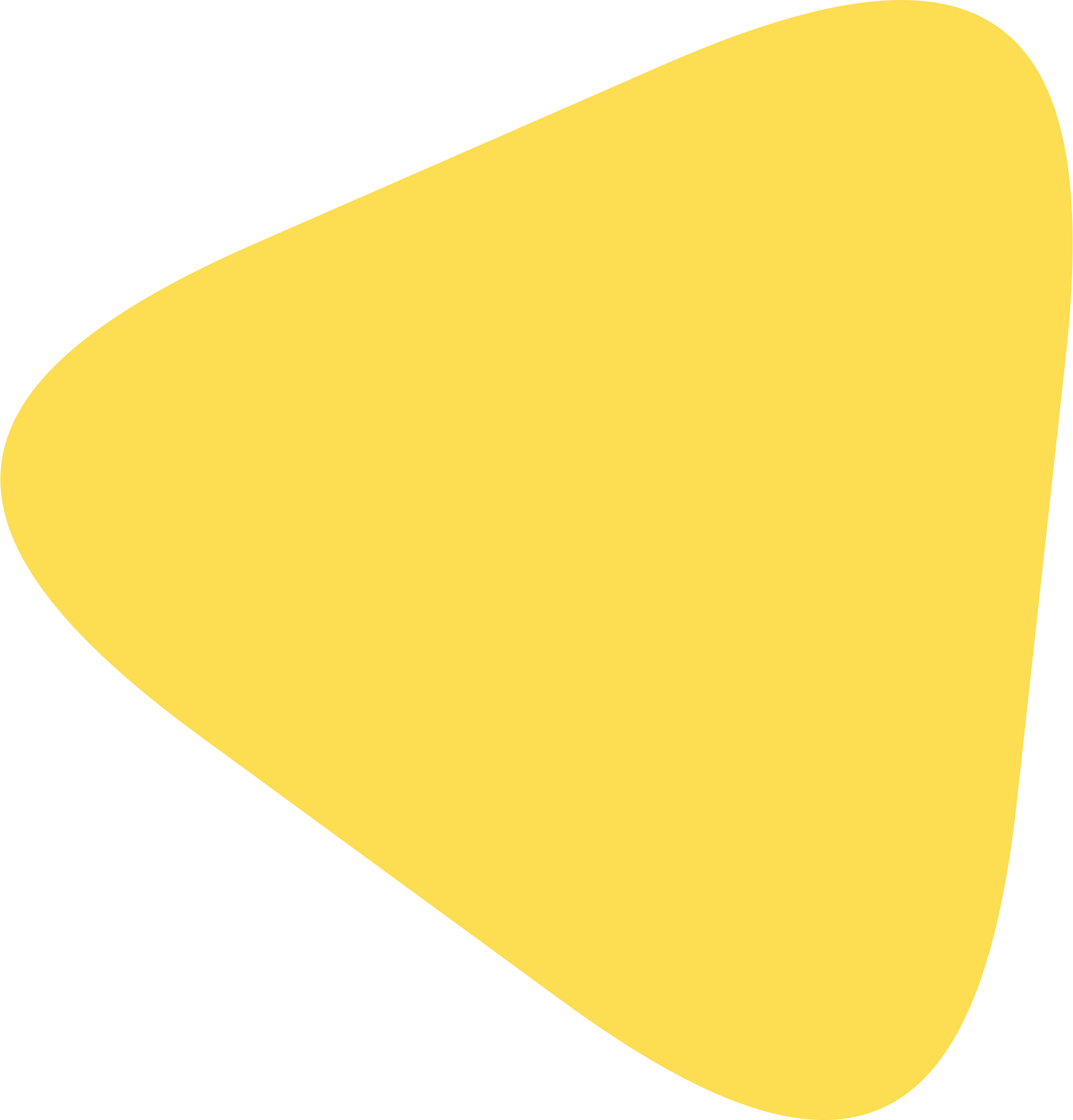 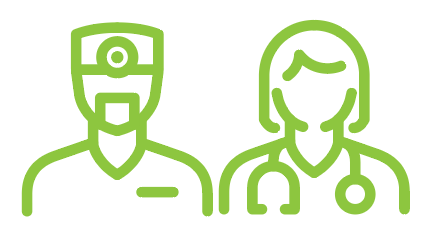 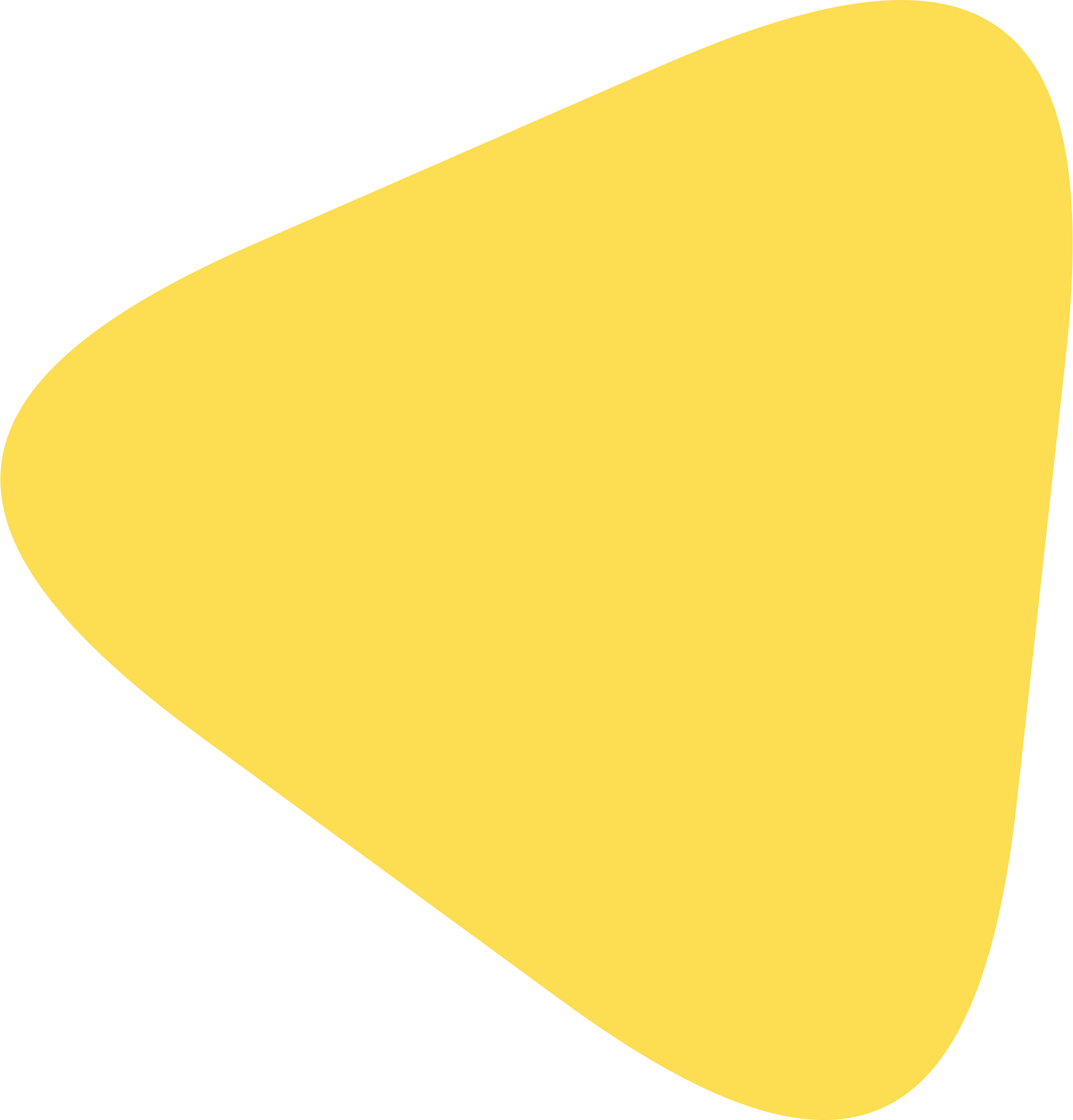 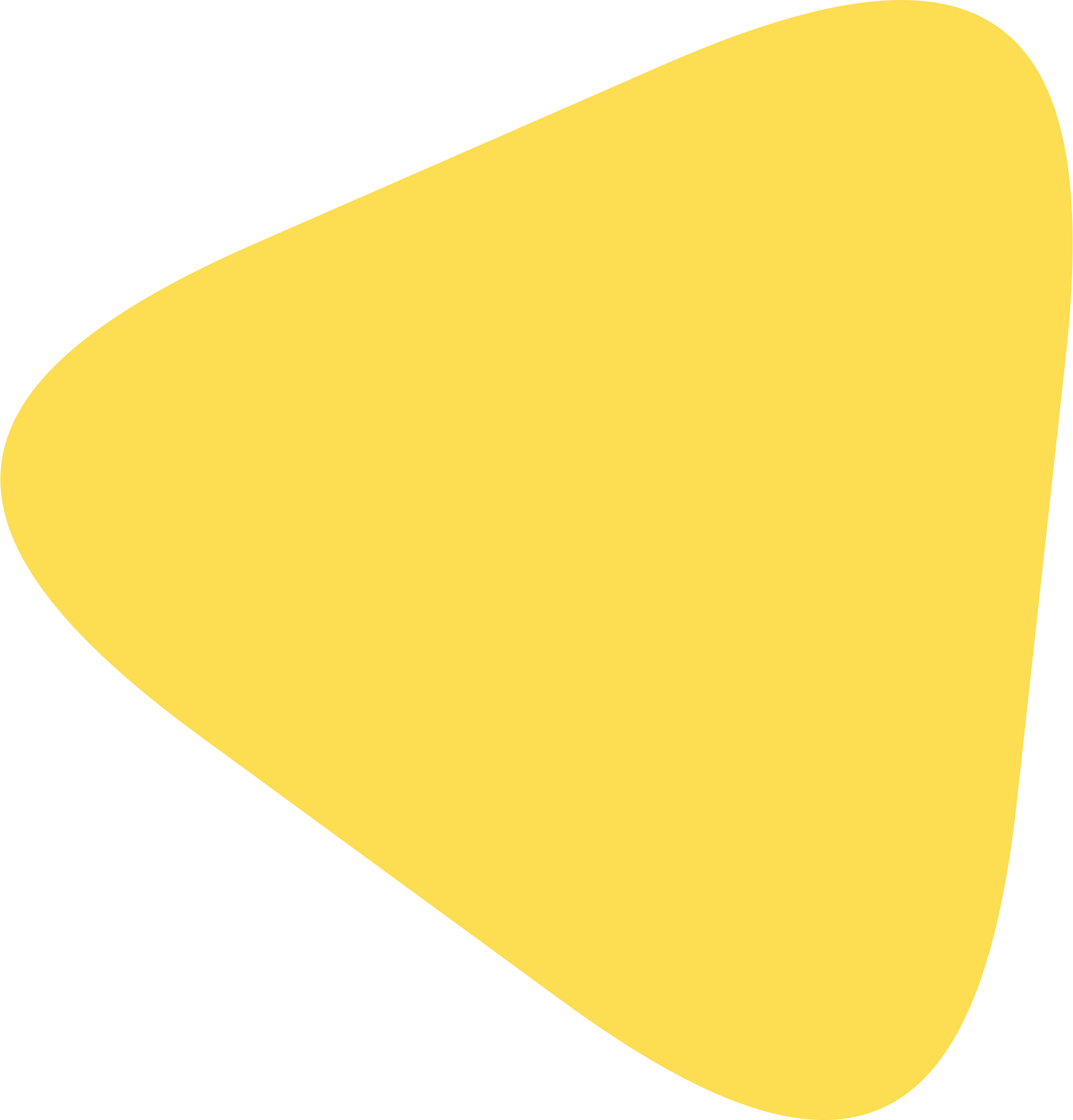 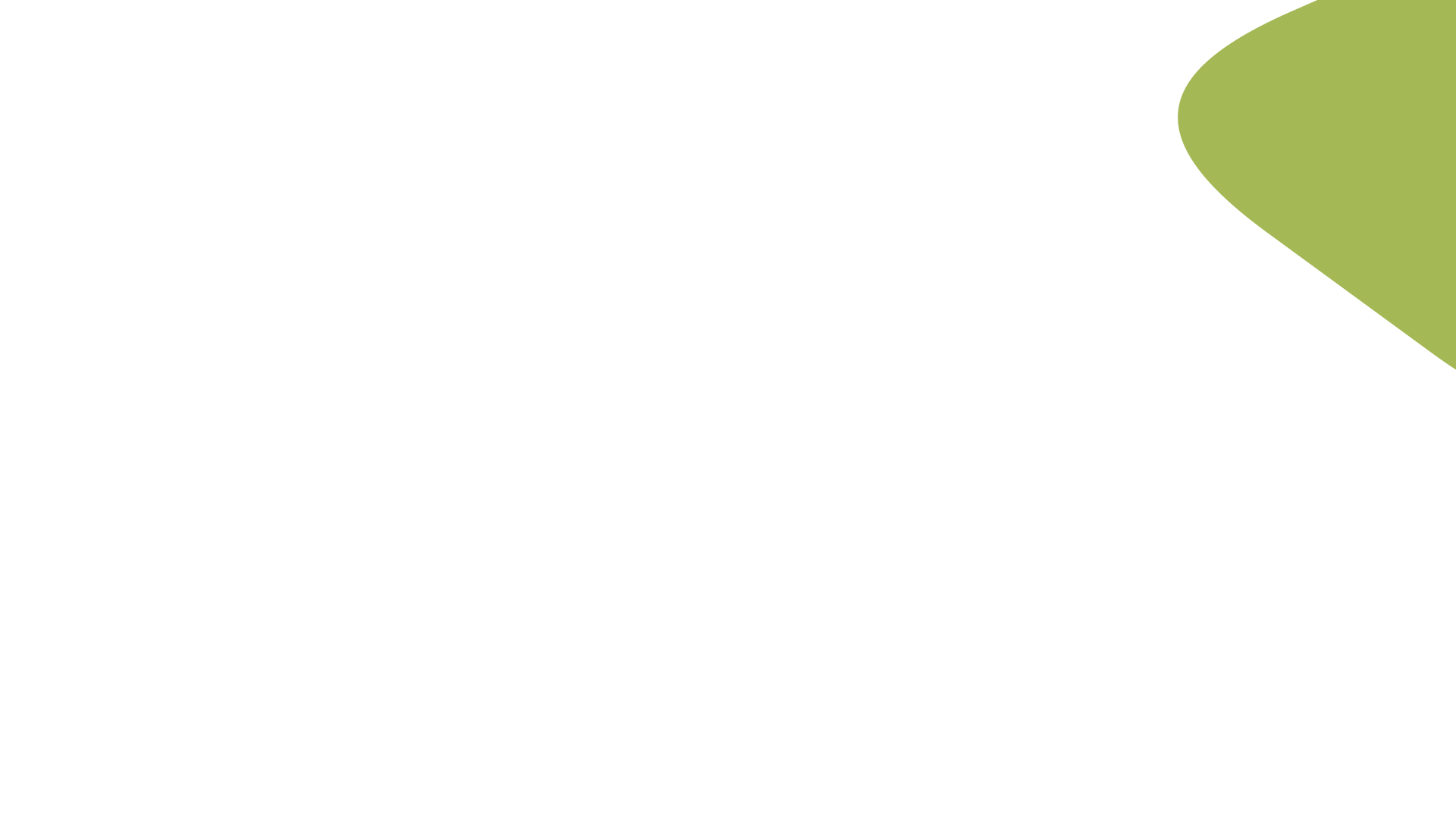 Цифровизация
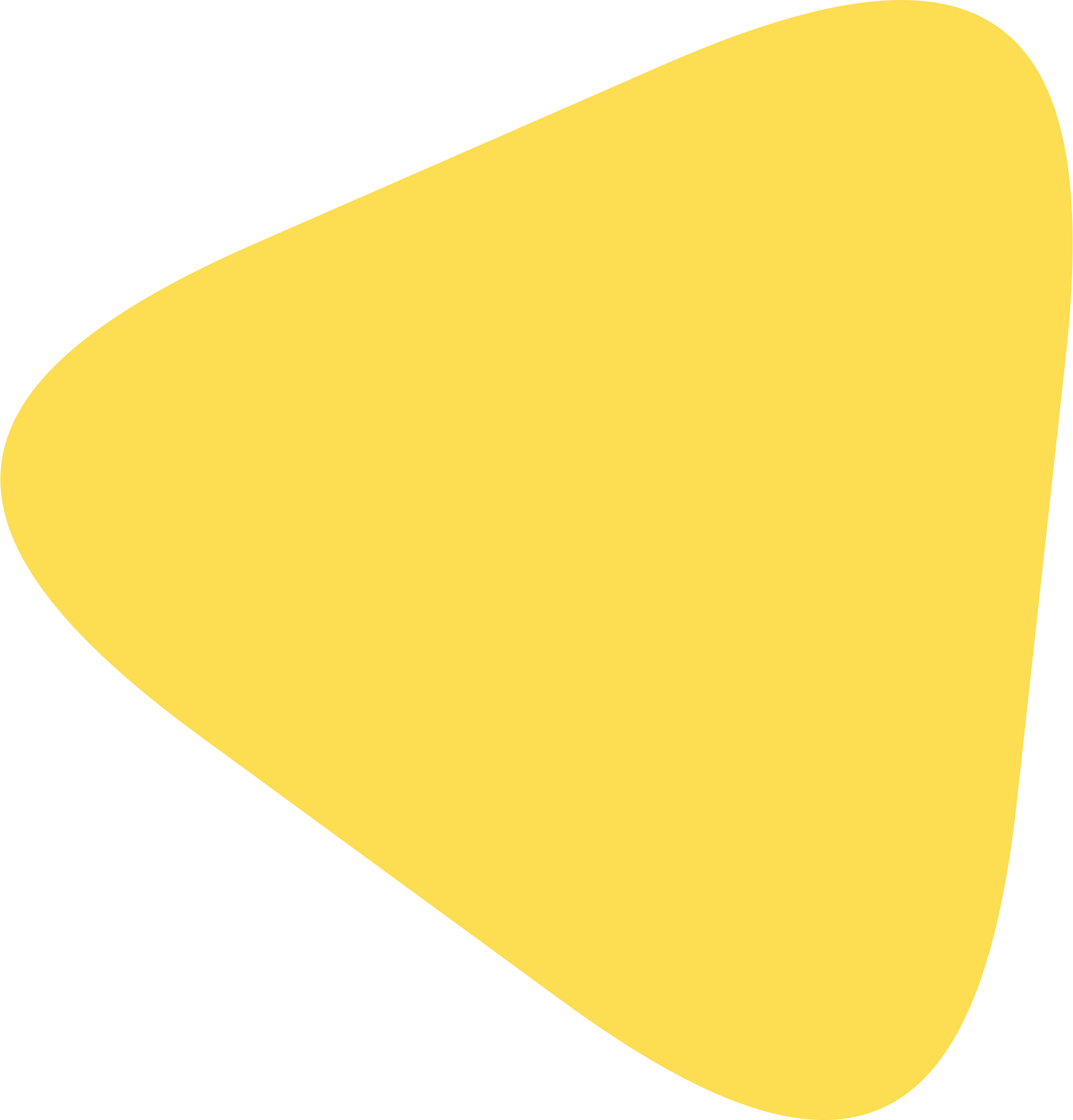 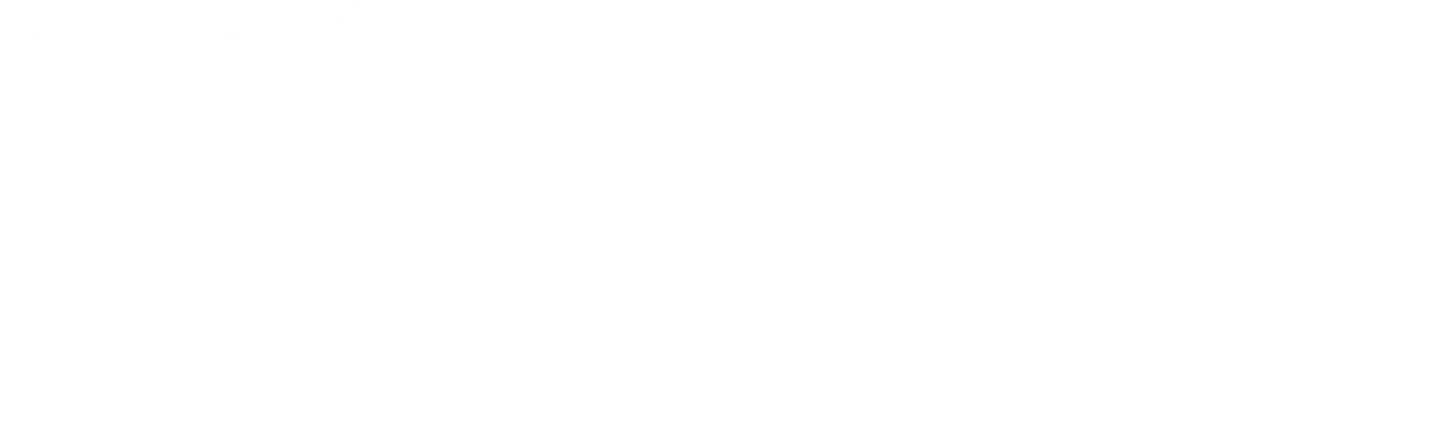 Более 10 лет Москва занимается цифровизацией системы здравоохранения
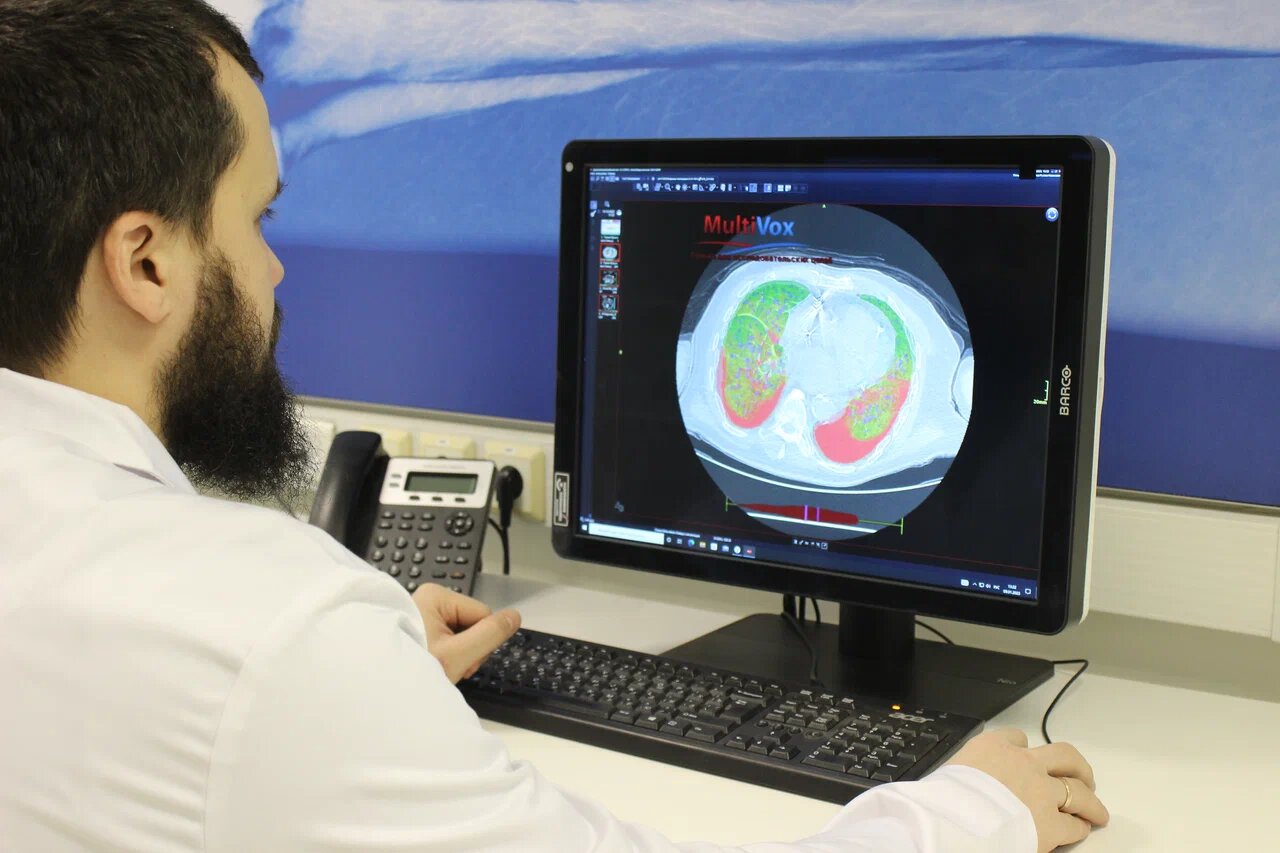 18
330
143
320
млн.
млн.
>
>
млн.
>
>
млн.
протоколов осмотров врачей
рецептов
результатов анализов
11,7
ЭМК в ЕМИАС
млн.
>
выписных эпикризов из стационаров
В цифровом виде хранятся:
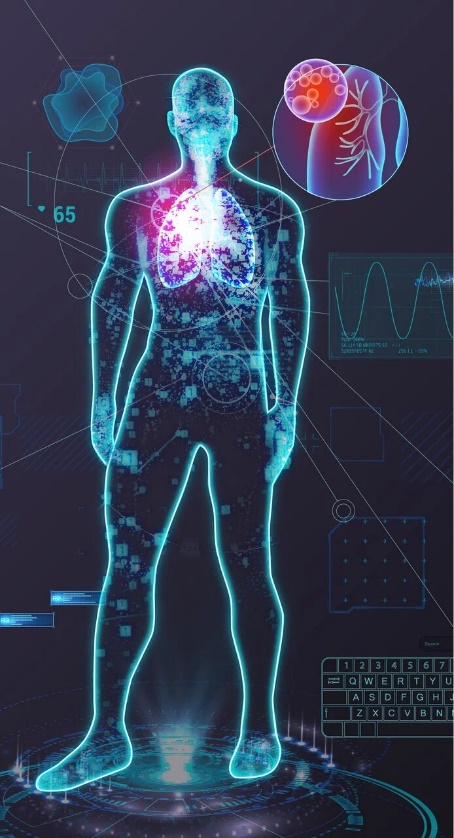 > 100 млн раз москвичи воспользовались онлайн-записью
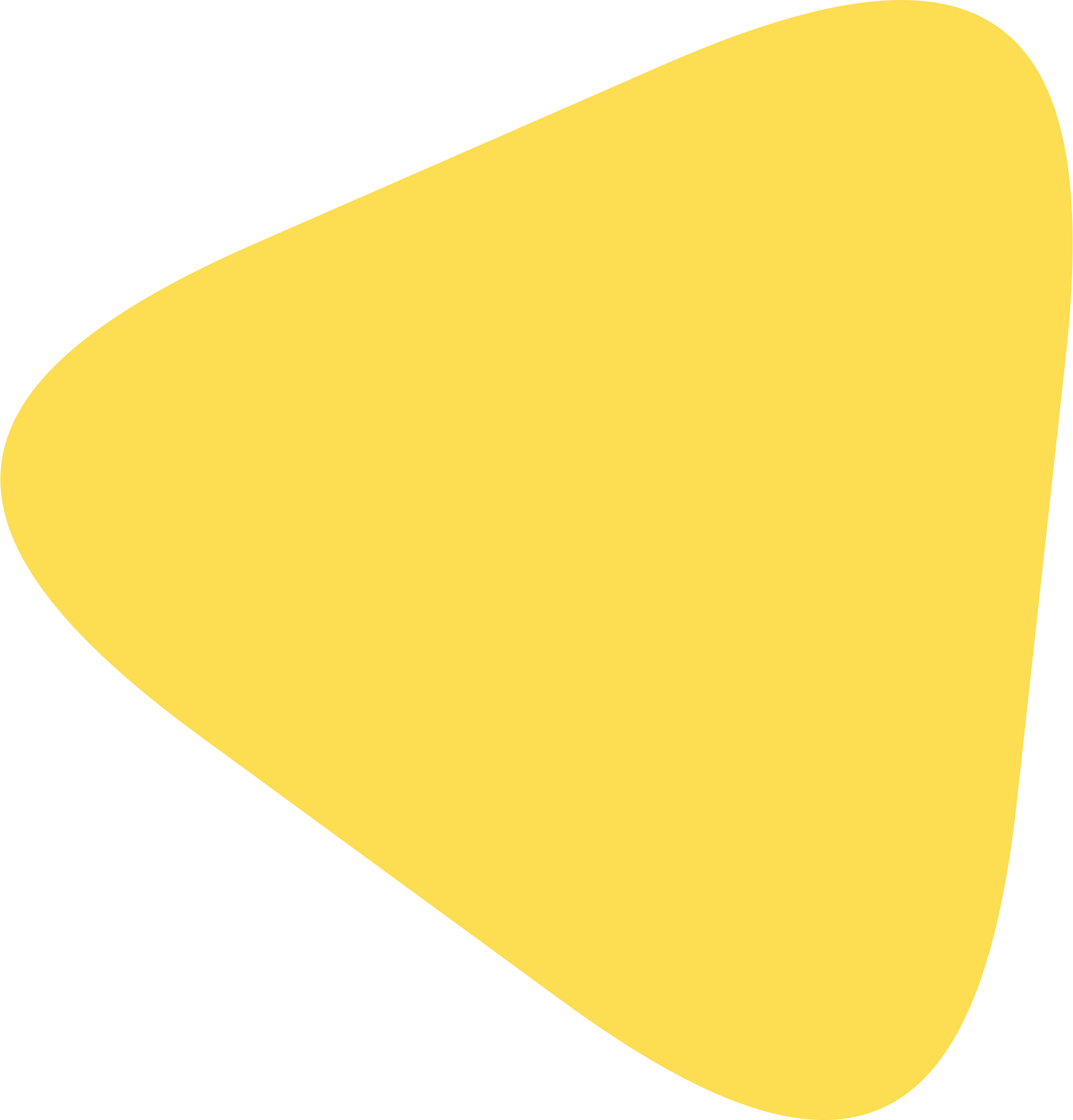 Поставили > 9 млн предварительных диагнозов 
с помощью системы поддержки принятия врачебных решений
> 8 миллионов исследований обработали ИИ-сервисы
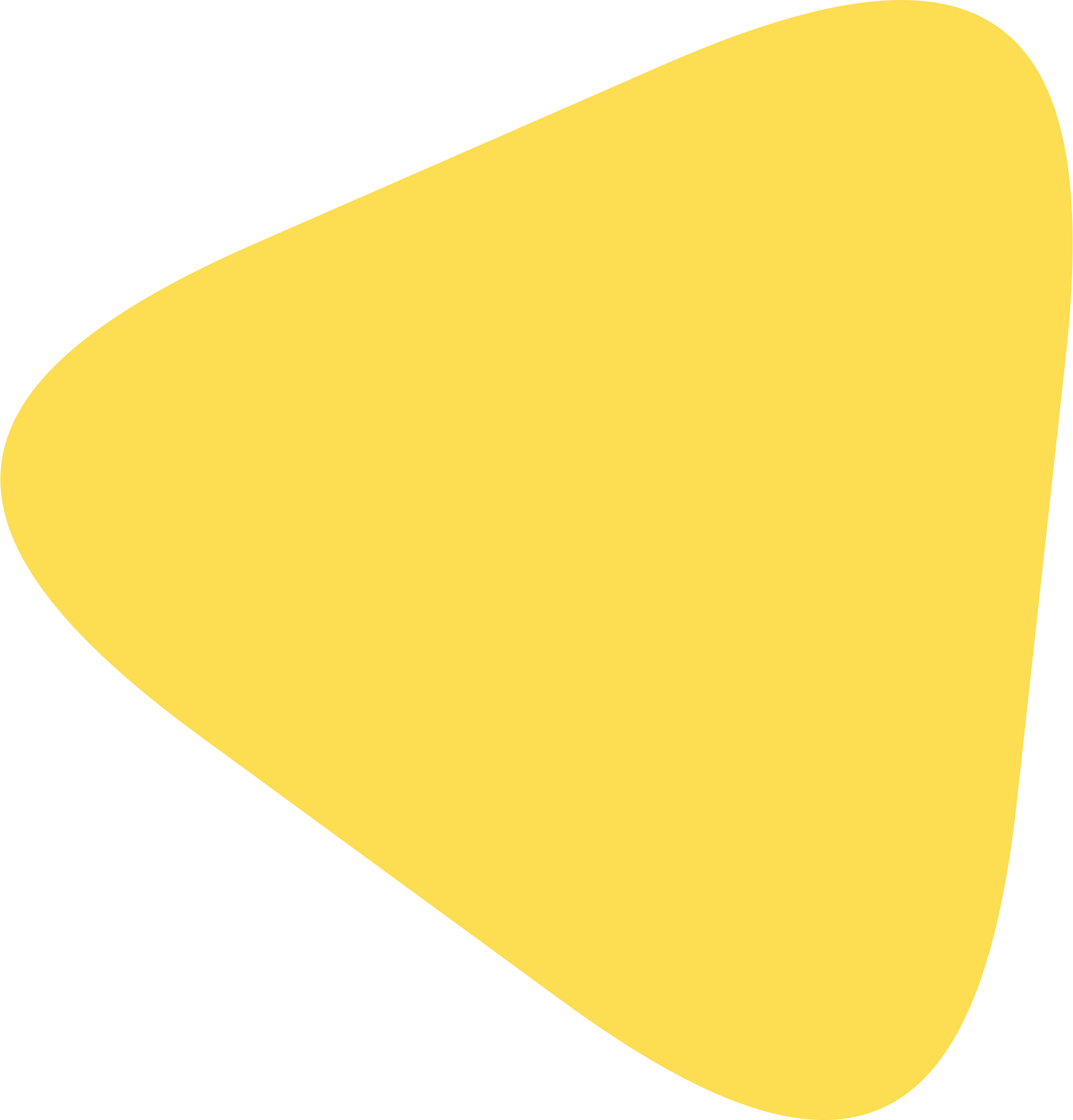 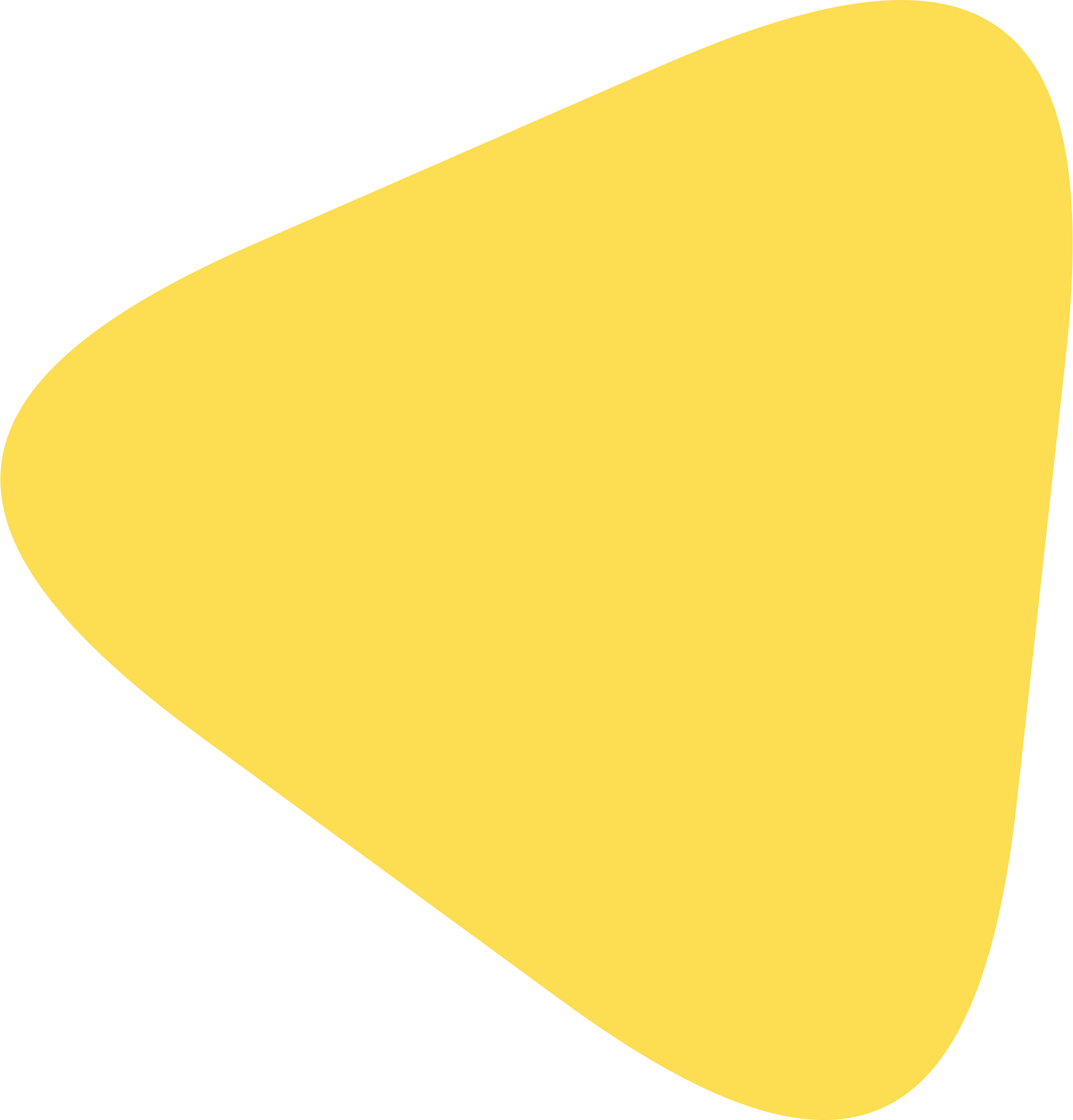 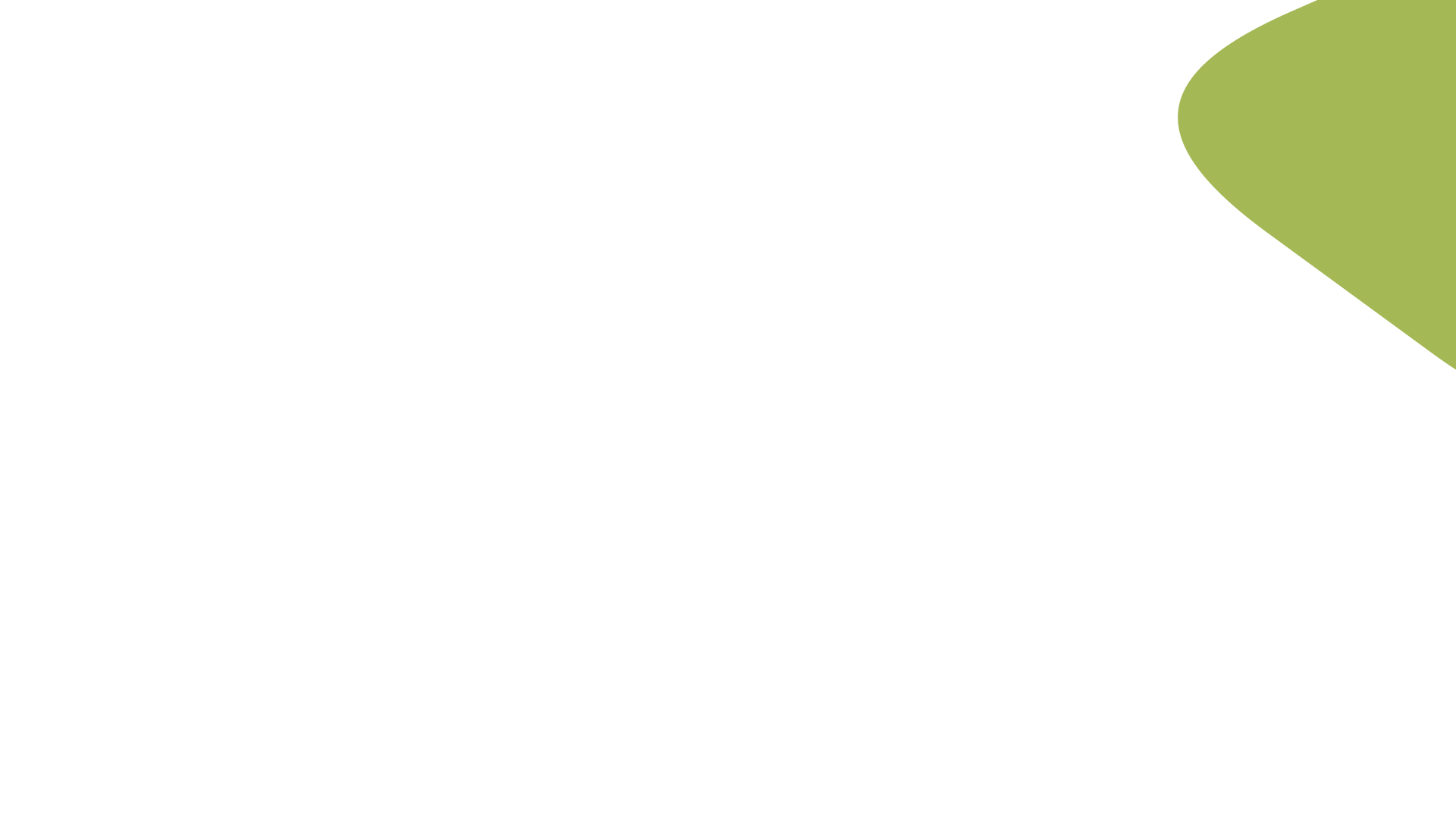 Онкопомощь
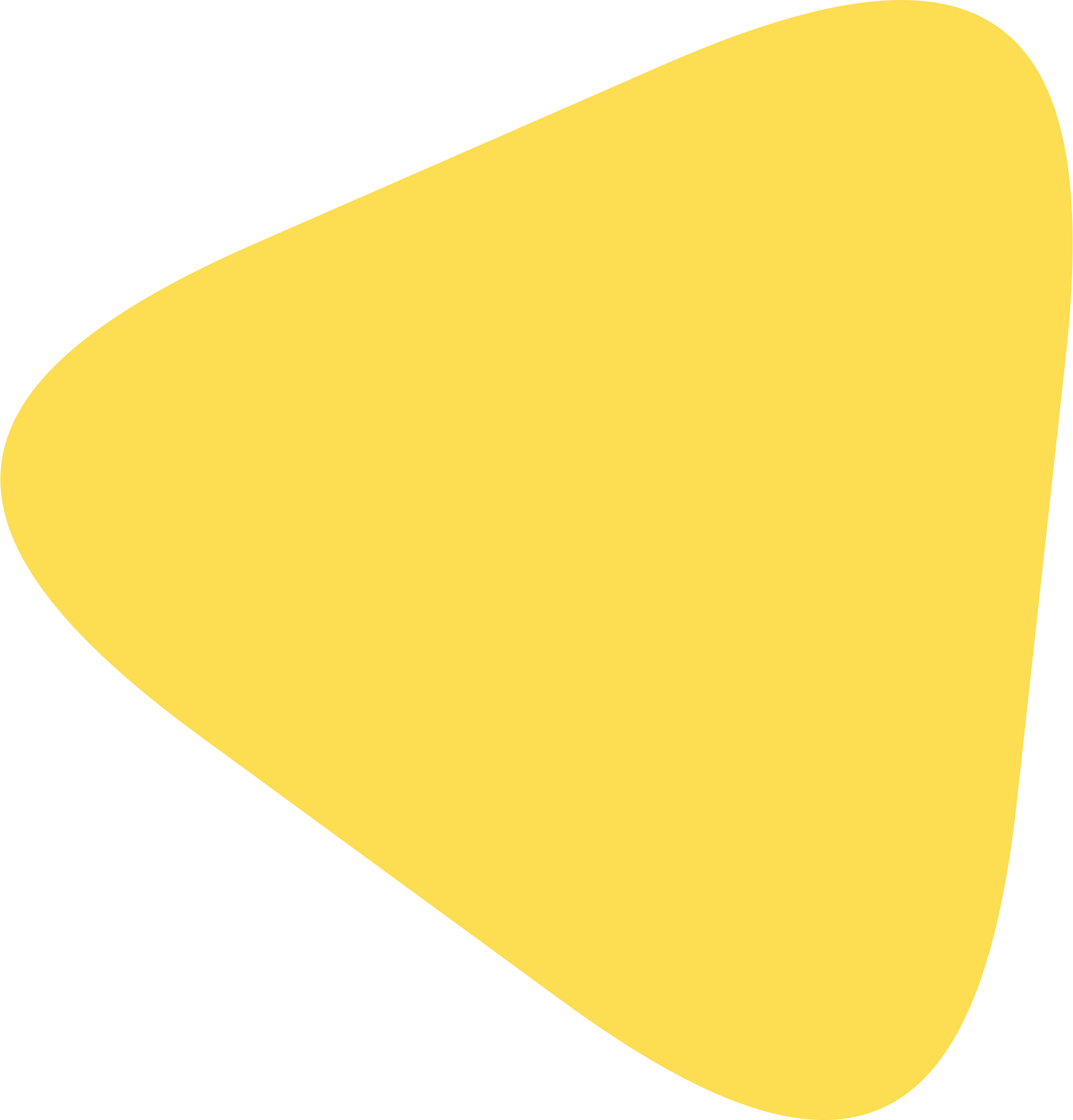 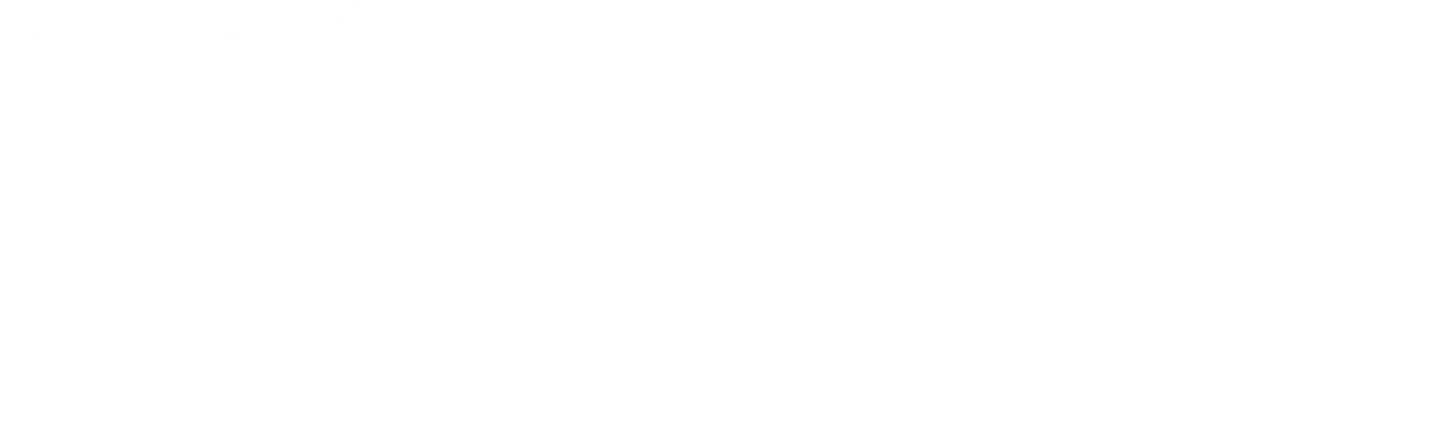 В 2019 году утвержден московский стандарт онкологической помощи
!
Онкоцентры на базе ведущих больниц города:
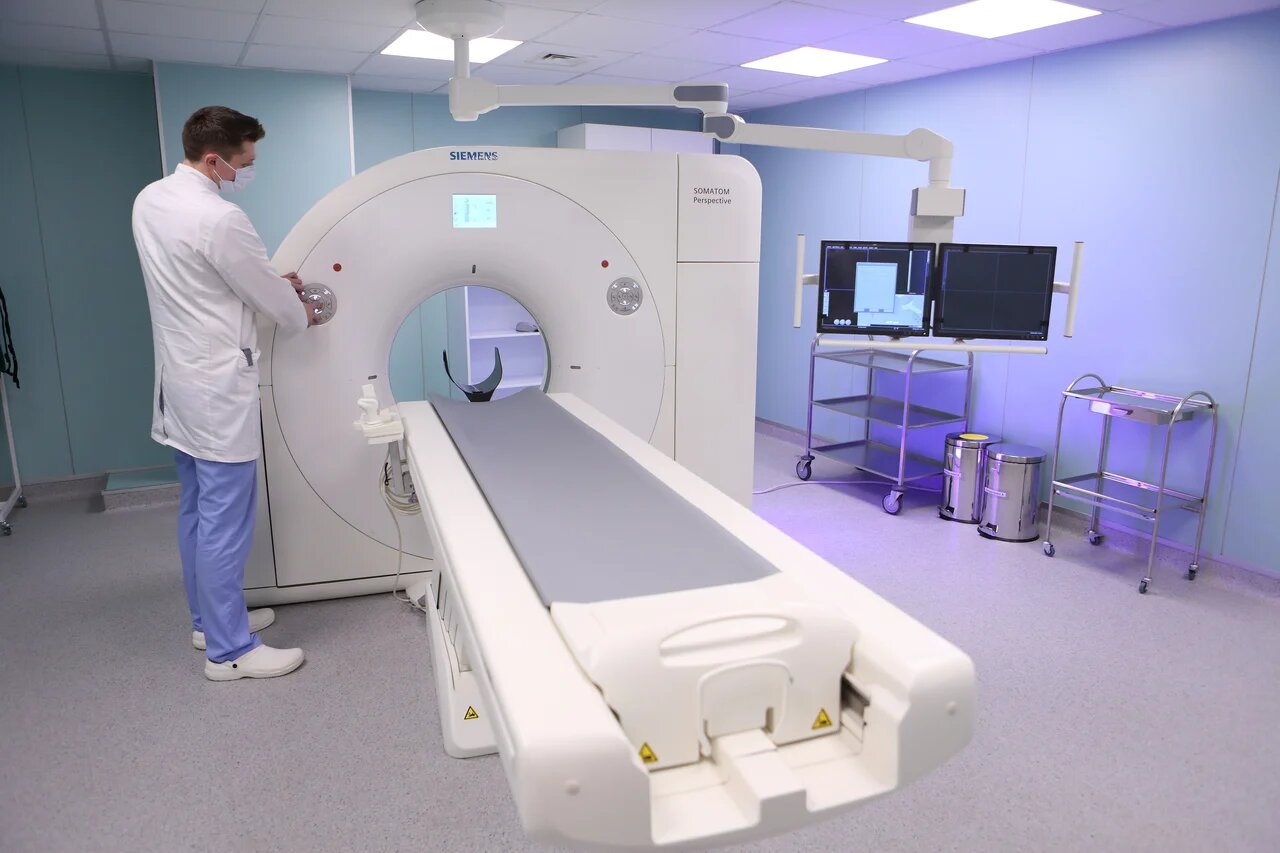 ММКЦ «Коммунарка»
Онкобольница №62
ГКБ им. 
С.П. Боткина
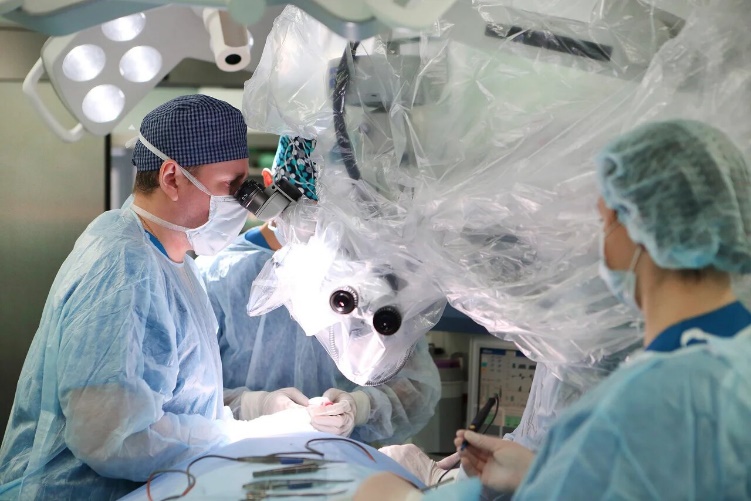 МКНЦ им. 
А.С. Логинова
На их базе созданы:
ГКОБ №1
современные лаборатории для определения природы опухоли конкретного пациента
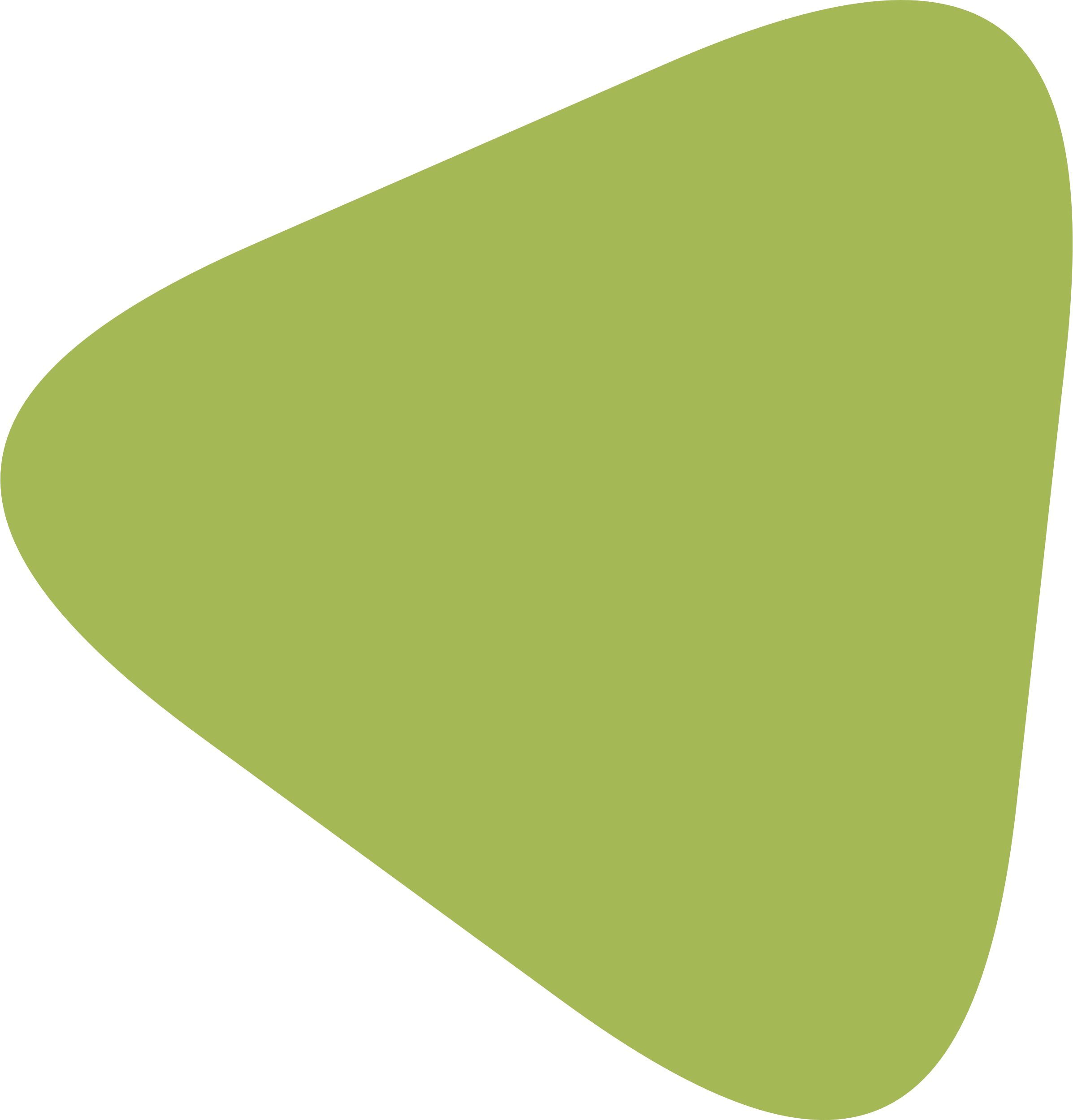 высокотехнологичные ЦАОПы для проведения диагностических исследований
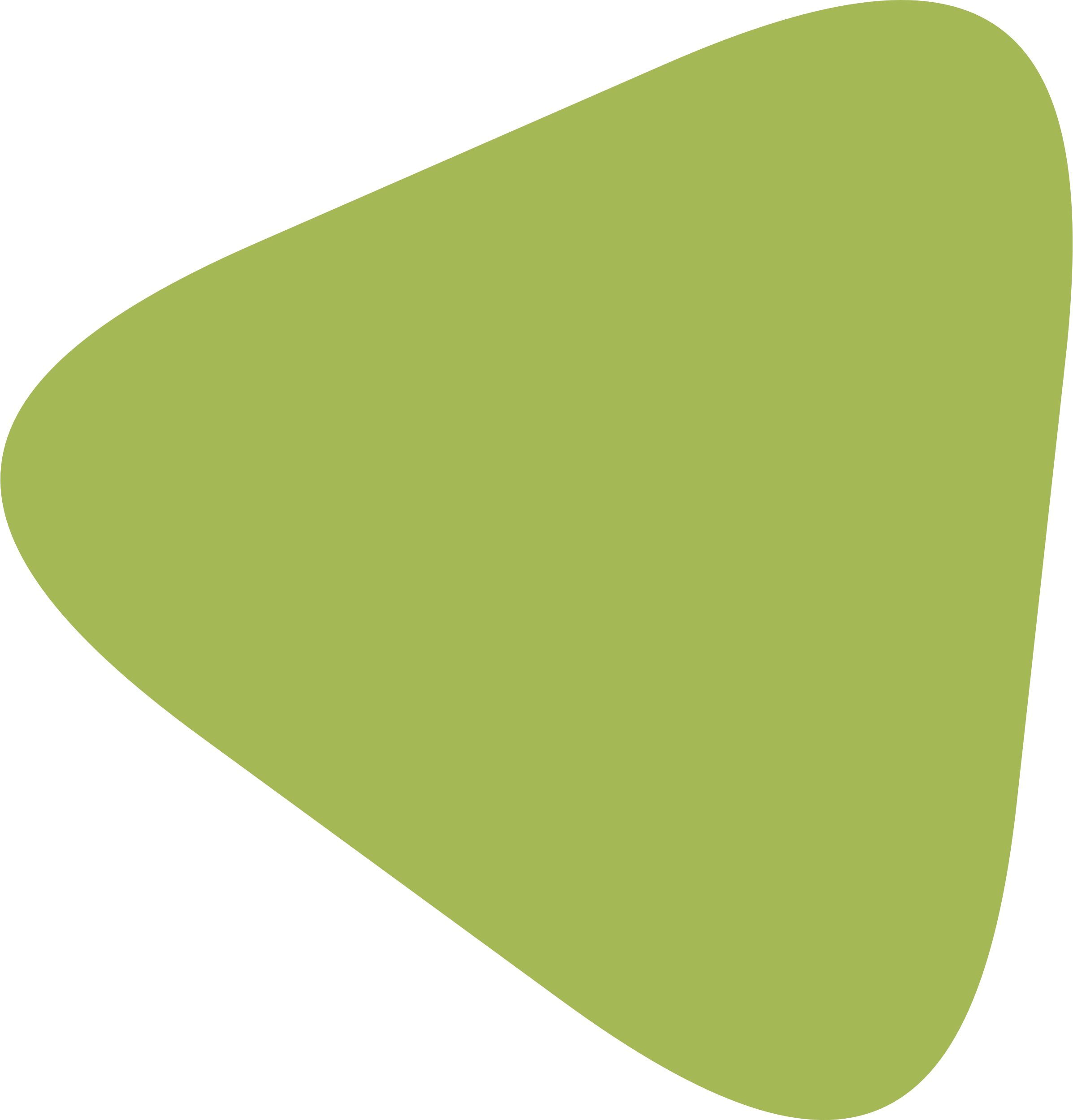 Путь пациента при подозрении на ЗНО начинается чаще всего в городских поликлиниках
Созданы сервисы индивидуального сопровождения и психологической помощи
Разработаны «клиентские пути» - четкие регламенты и алгоритмы действий при обнаружении ЗНО у пациента
Организован рейтинг онкологических стационаров Москвы
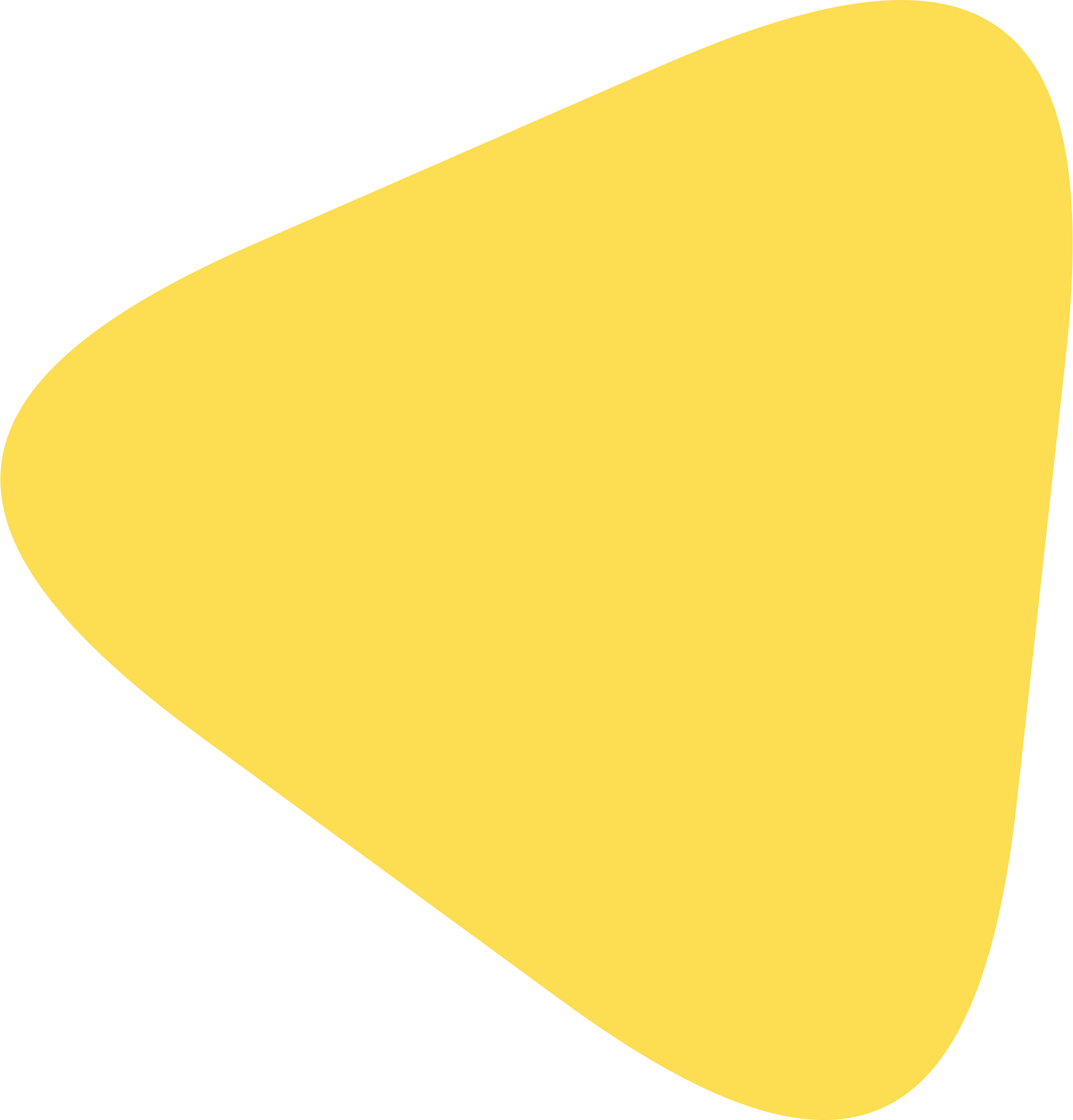 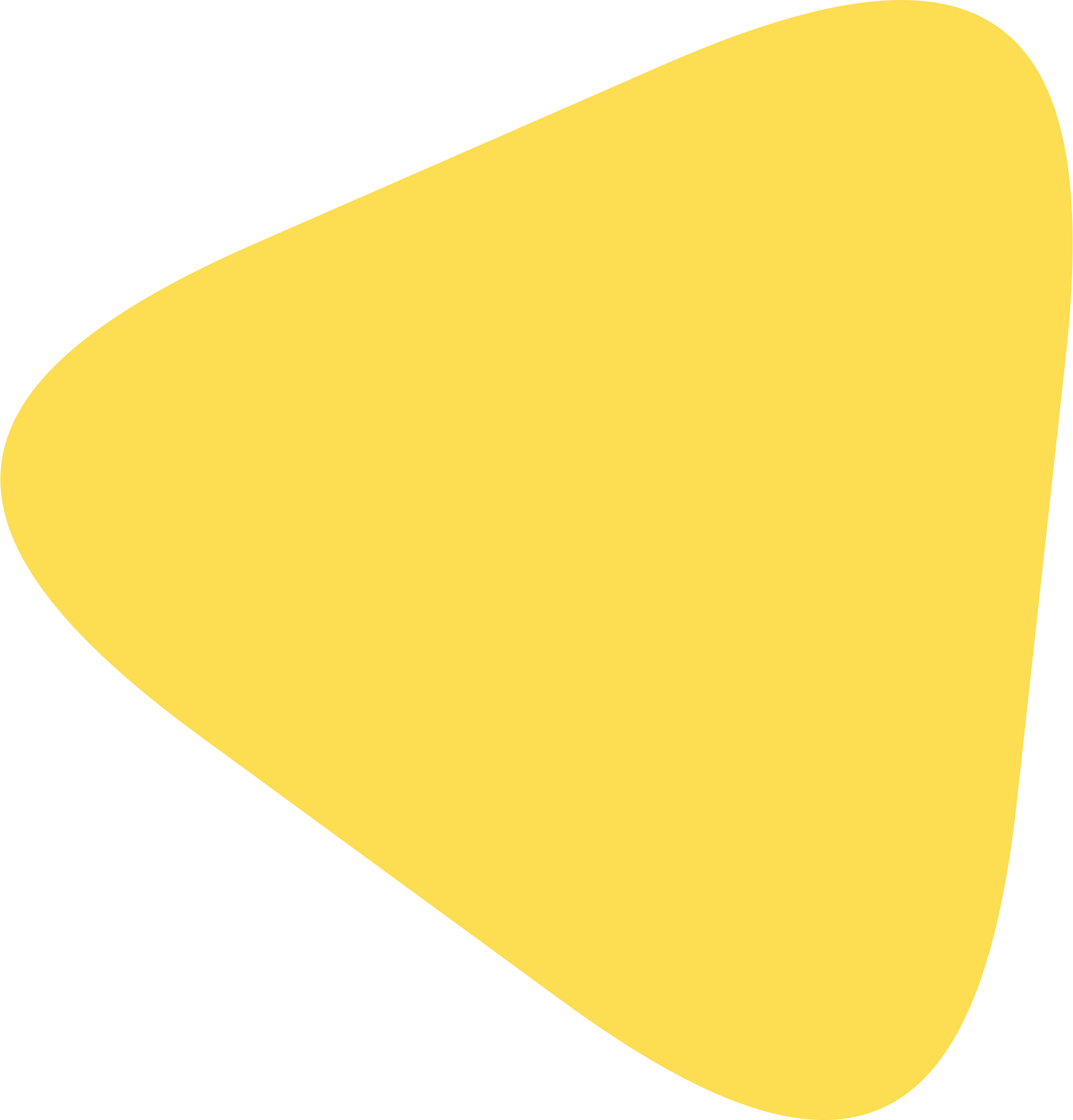 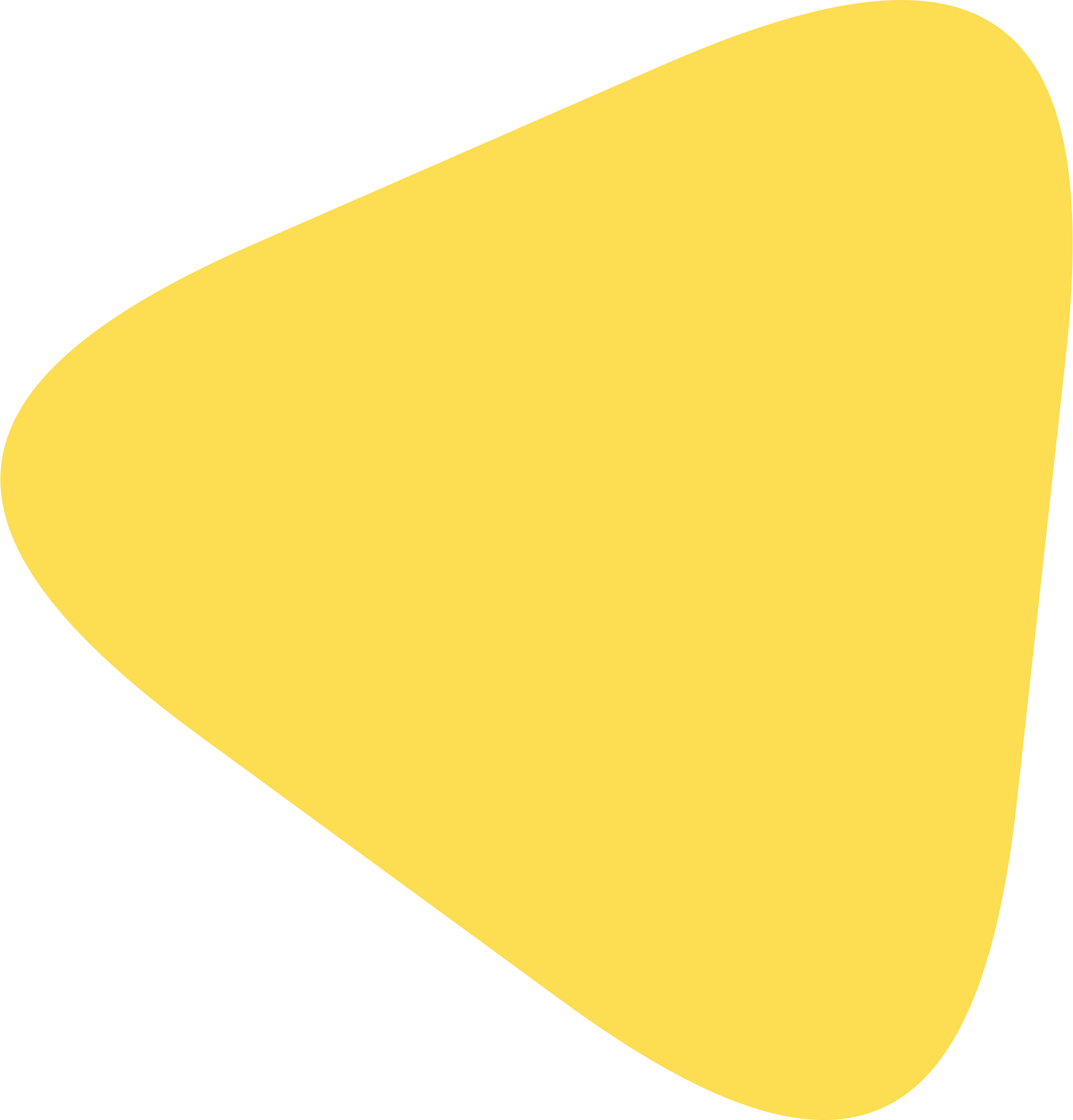 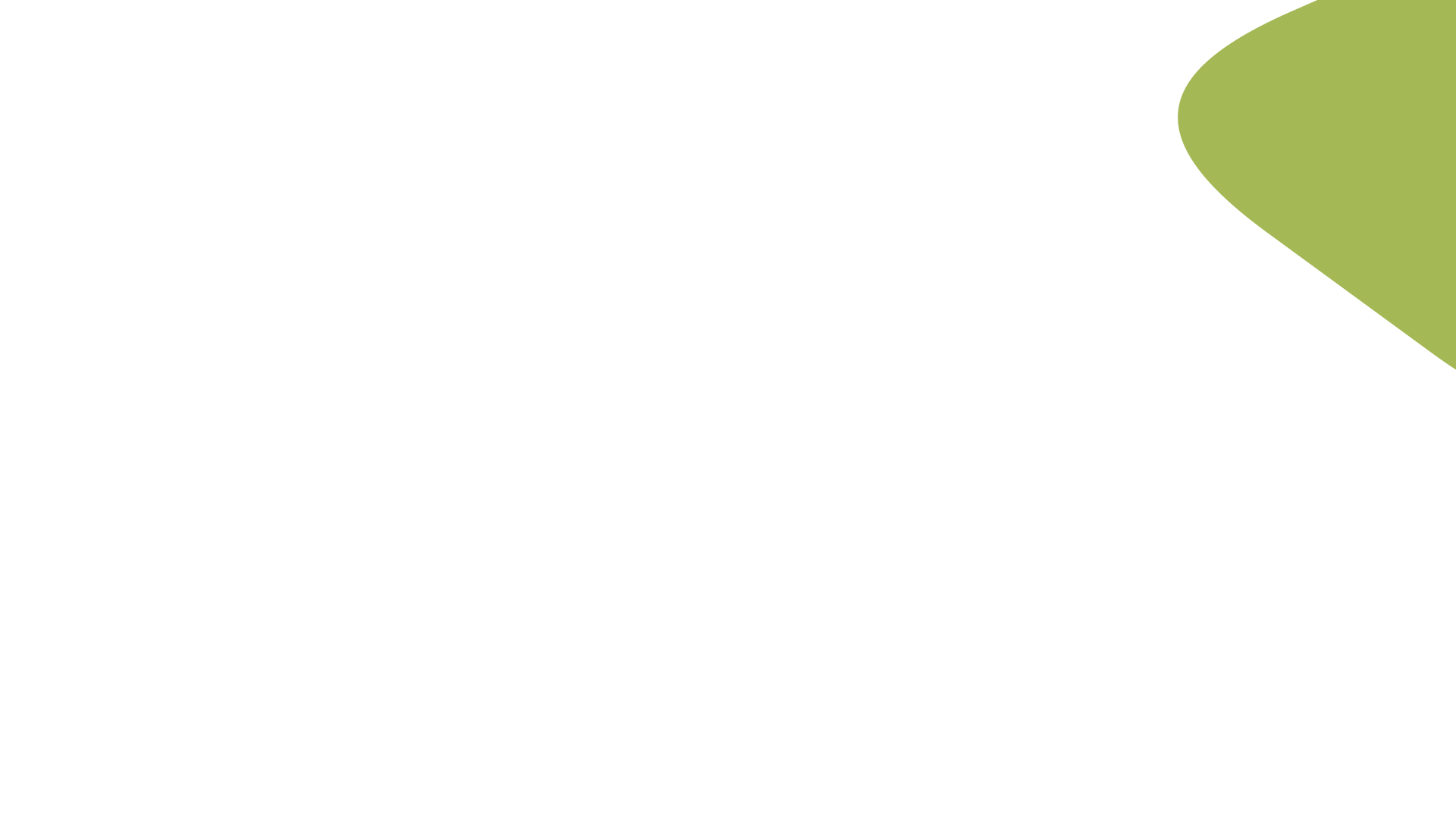 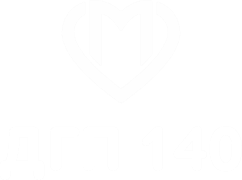 Мероприятия в поликлиниках, реализованные в 2022 году
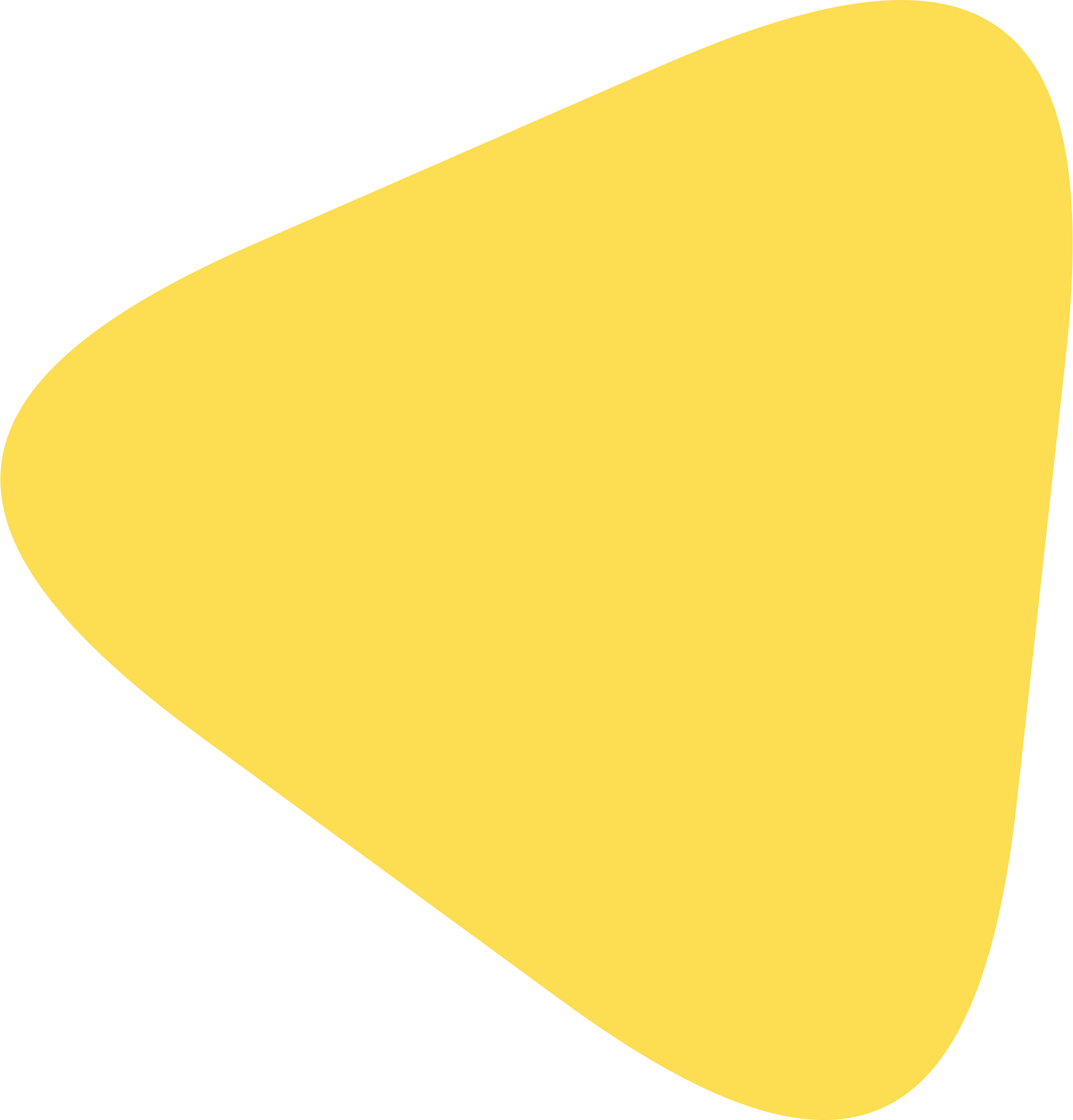 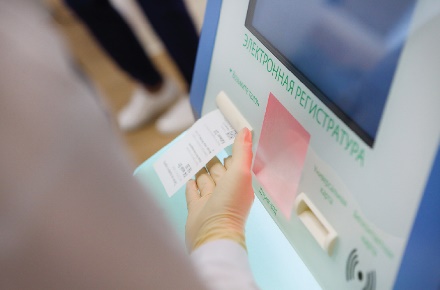 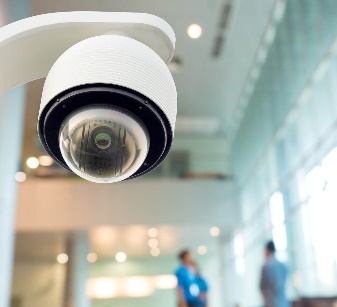 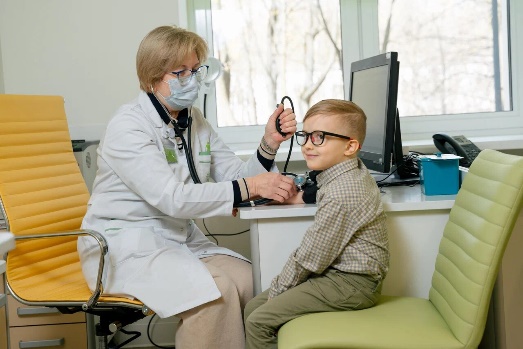 ПОВЫШЕНИЕ 
ДОСТУПНОСТИ
МЕД. ПОМОЩИ
ОТКРЫТАЯ ИНФОРМАЦИОННАЯ
СРЕДА
ОПТИМИЗАЦИЯ РАБОТЫ ПОЛИКЛИНИКИ
Электронное табло в зонах комфортного пребывания.
Профилактика
Диспанцеризация
Получение рецептов на молочную кухню в электронном виде (через портал mos.ru)
Оцифровка медицинской документации.
Врачебная комиссия по ЛО
Переход на ЭМК в поликлинике
Переход на ЭМК в медицинских кабинетах образоавтельных учреждений
Внедрение реестра наблюдаемых пациентов
Внедрение электронного педиатрического участка в ЕМИАС
Переход на электронные листки нетрудоспособности (ЭЛН) и полный отказ от бумажных ЛН.
Оперативный мониторинг работы МО с помощью системы городского видеонаблюдения
Возможность записи к специалистам 1-го ур. сохраняется на высоком уровне
Телемедицина (организация телефонных медицинских консультаций)
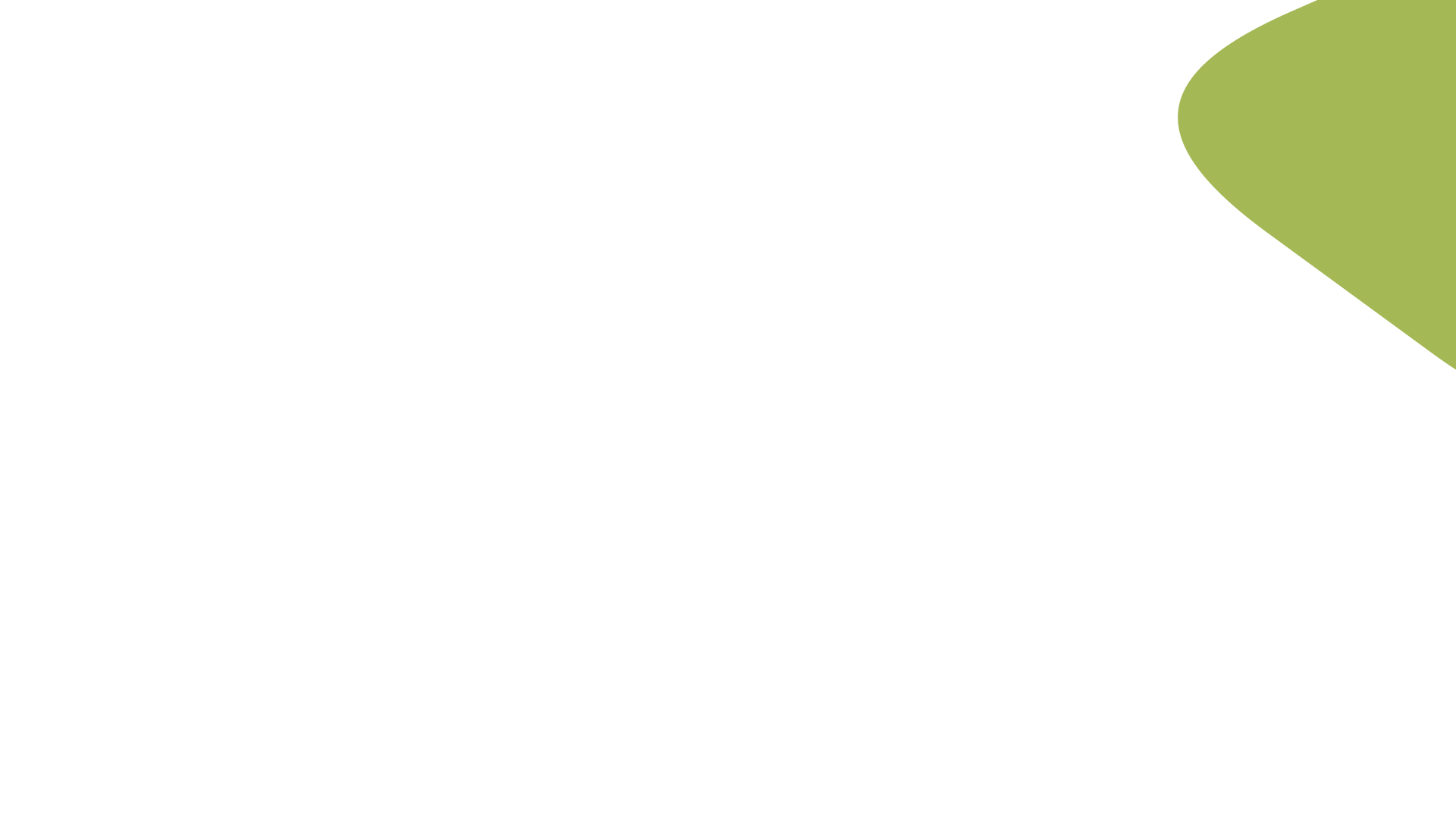 Строительство и капитальный ремонт
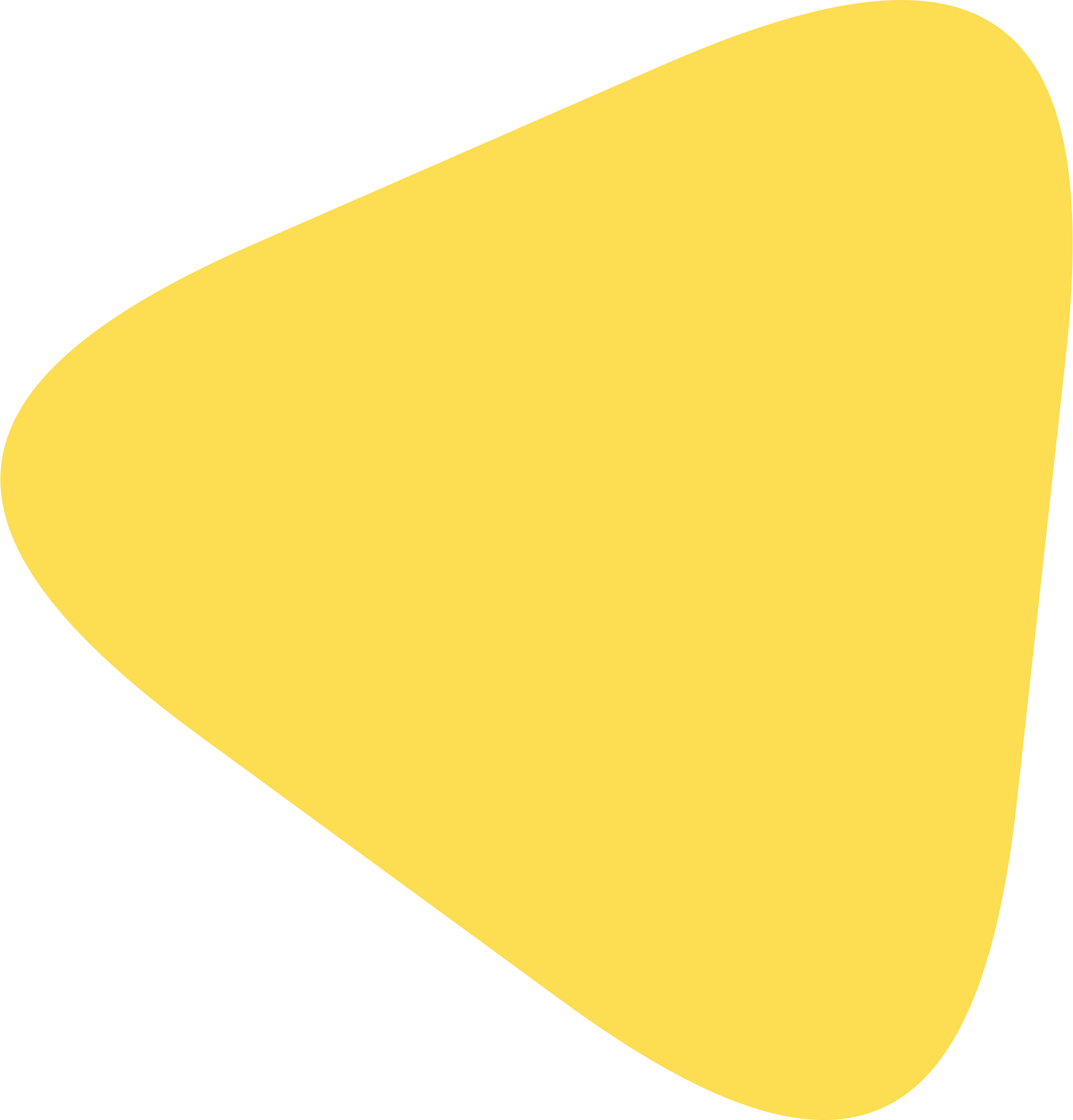 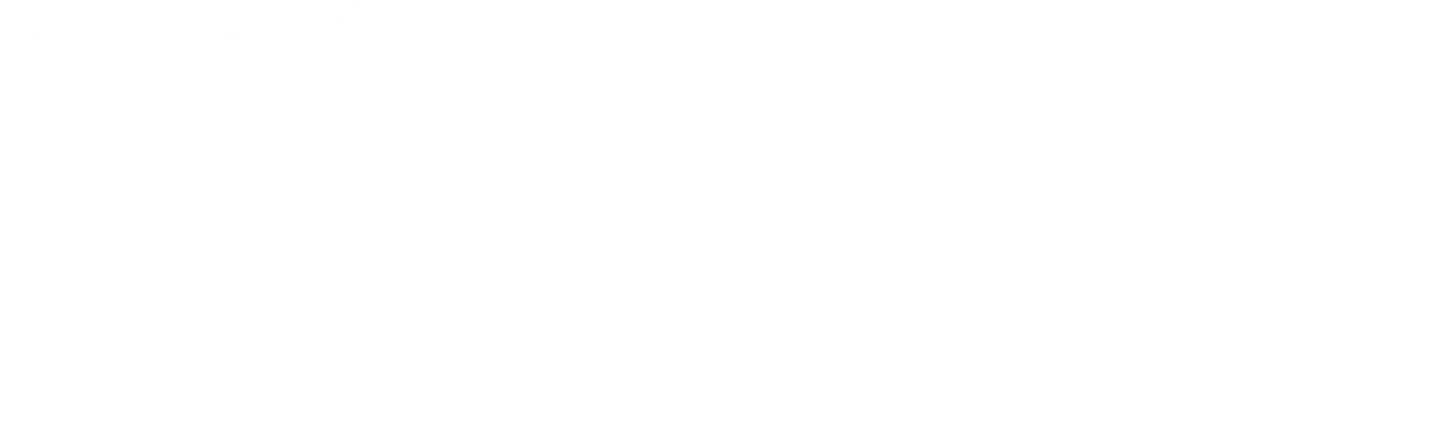 Капитальный ремонт поликлиник
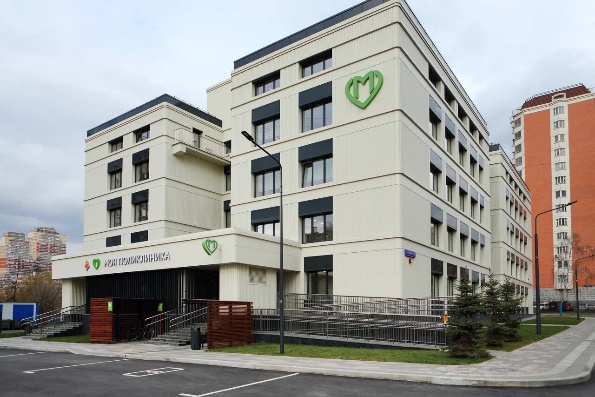 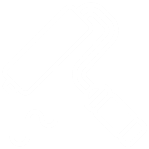 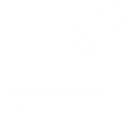 !
Самый масштабный проект за всю историю московского здравоохранения
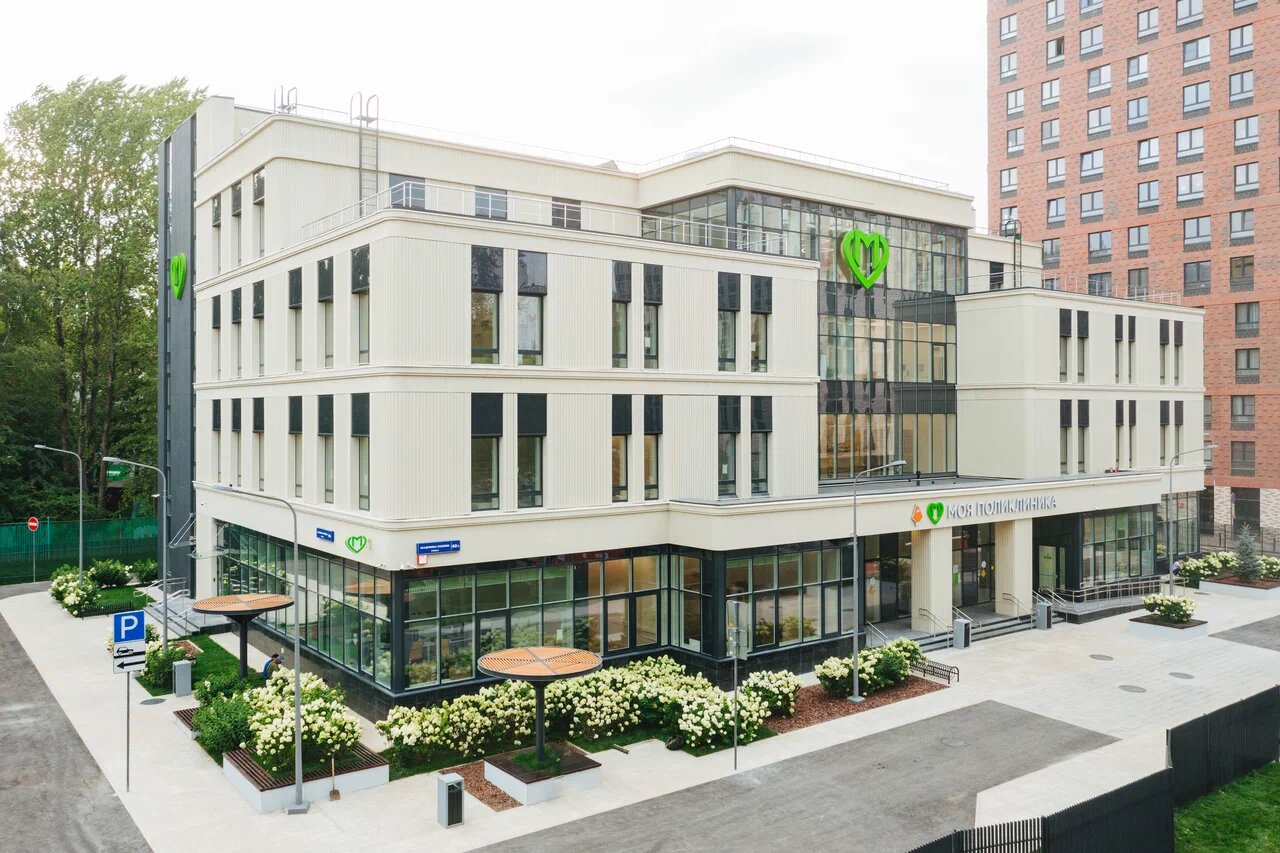 201
70
120
>
>
поликлиник – активный ремонт
здание поликлиник
зданий отремонтированы и принимают пациентов
Важный пункт модернизации поликлиник - обновление оборудования
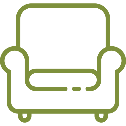 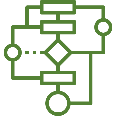 Строительство новых поликлиник
32
Новые подходы для получения качественной медпомощи:
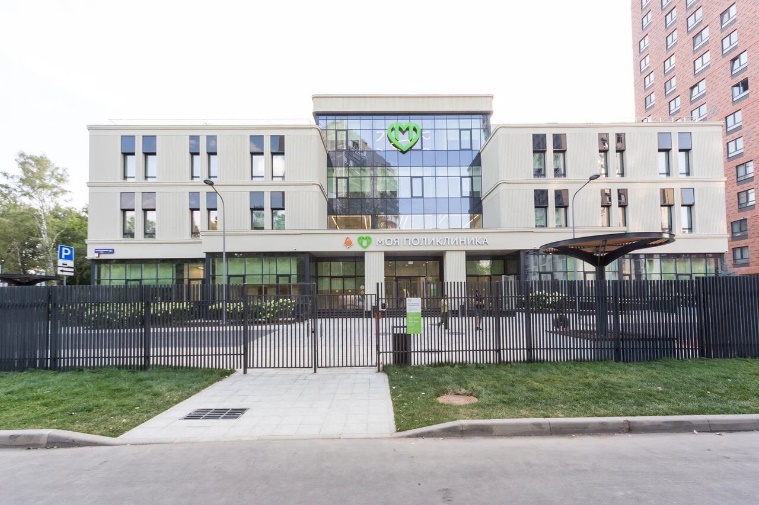 комфортные условия
цифровые сервисы и новые алгоритмы
новые поликлиники до конца 2024 г.
Современное цифровое оборудование мирового уровня
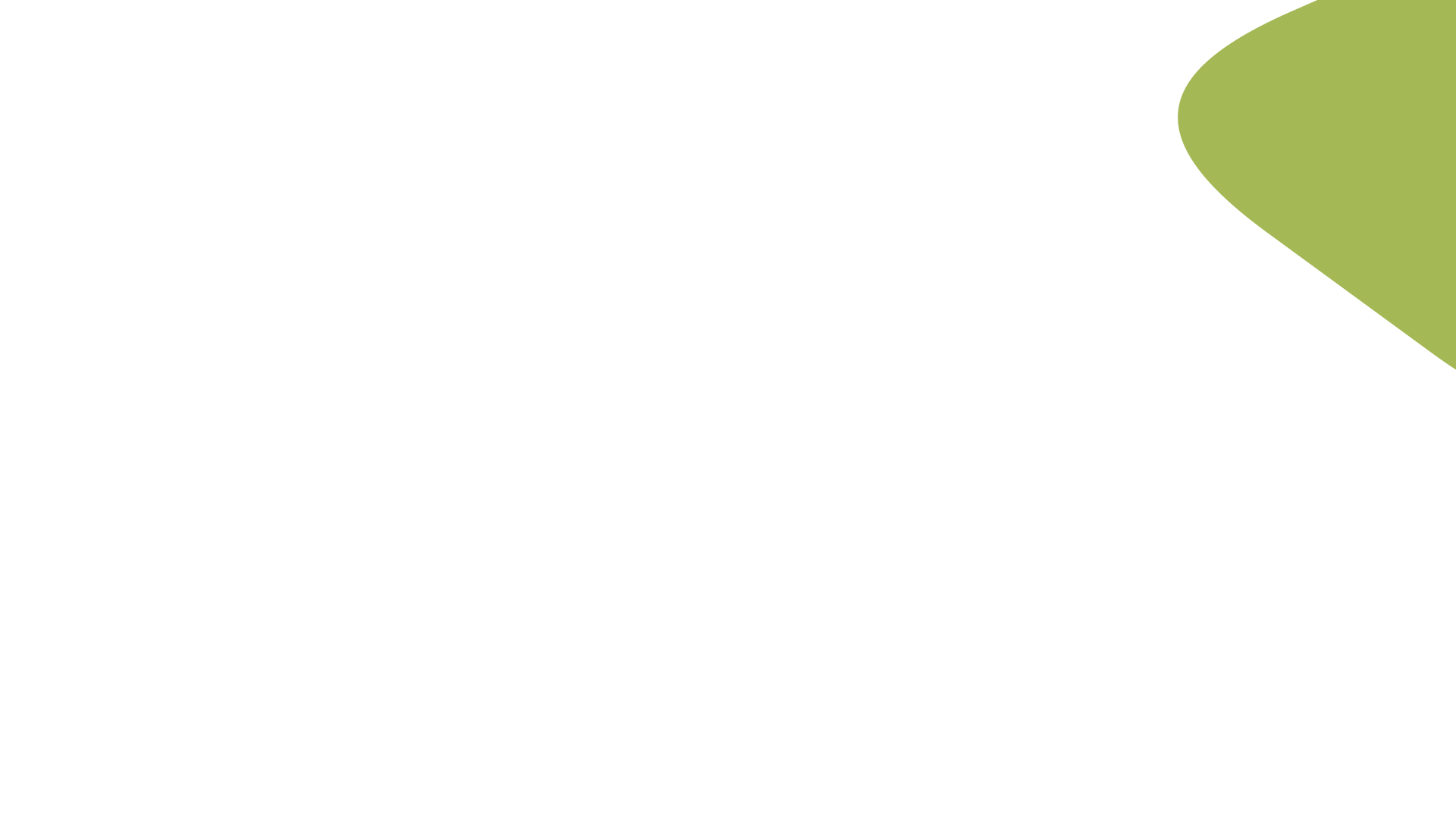 Капитальный ремонт
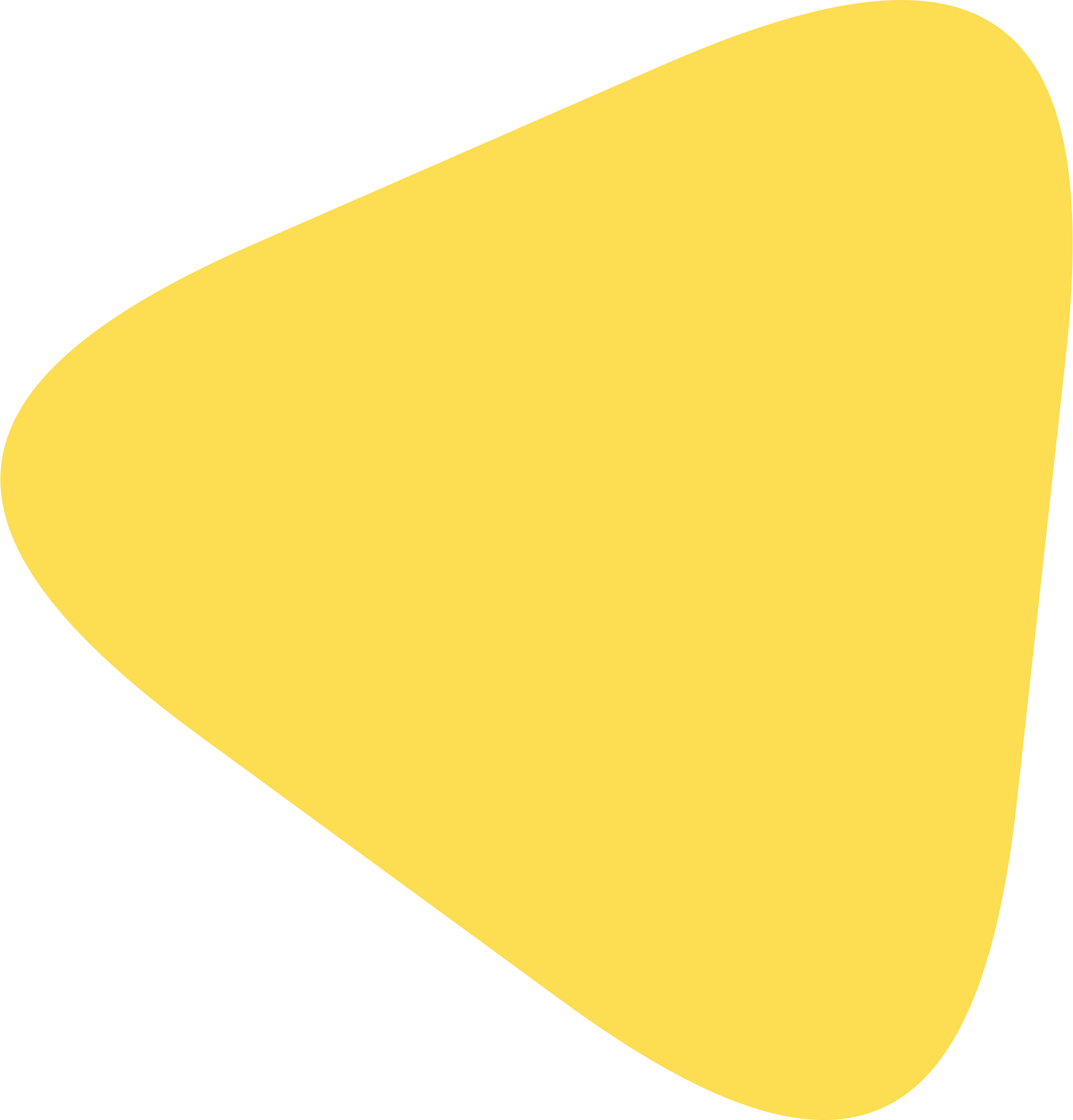 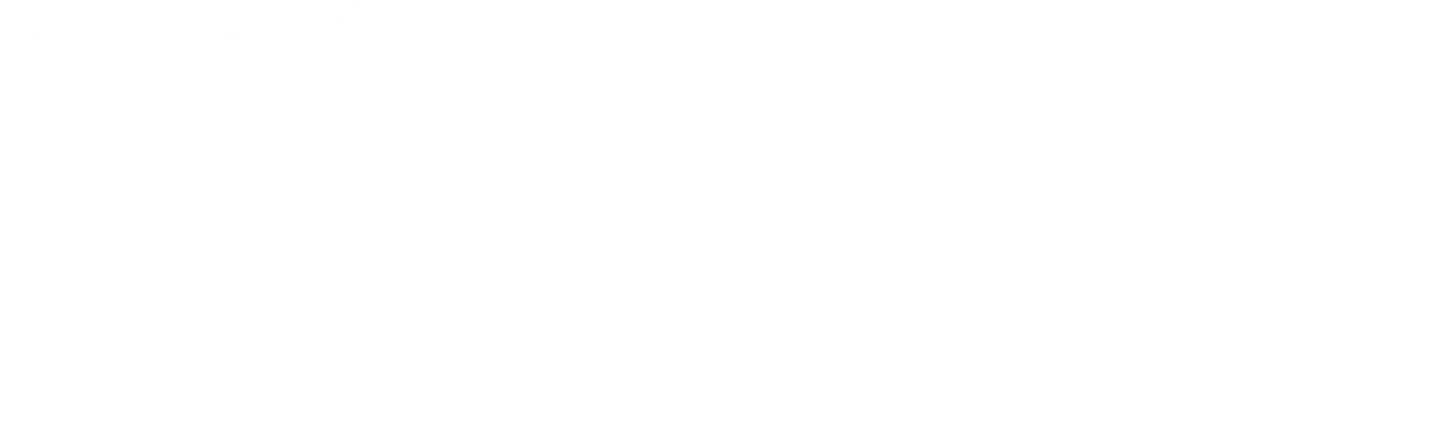 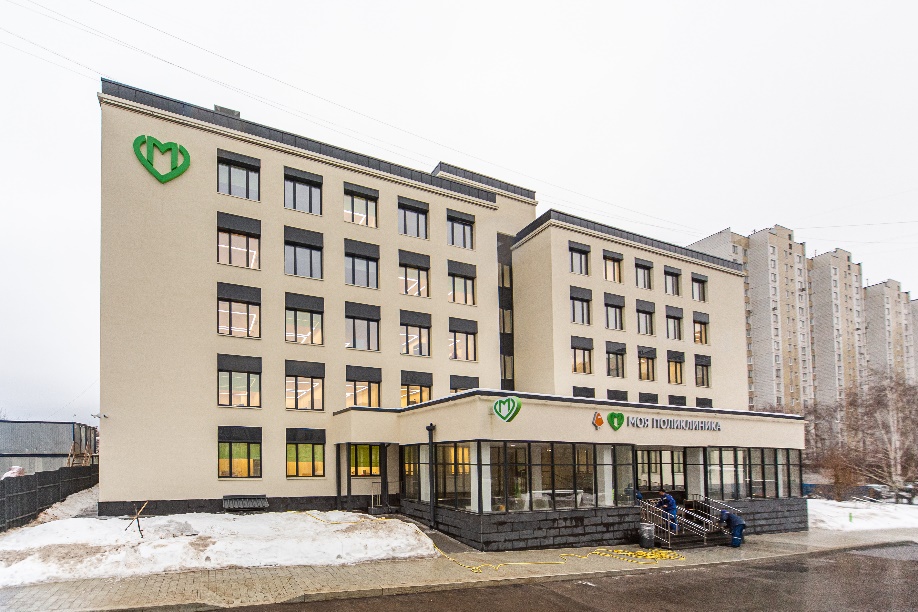 В прошедшем 2022 году продолжилась программа проведения капитальных ремонтов по Новому Московскому стандарту поликлиник.
Не стало исключением и наше учреждение.
Так, капитальный ремонт в филиале № 2  (Ангелов переулок д. 9 корп. 1)  начался 28 февраля 2022 года, а 18 июля в капитальный ремонт ушло головное здание на ул. Митинской, д. 34. Приём пациентов организован по адресу: г Москва, Пятницкое шоссе, д. 25 корп.3.
В результате ремонта, оба здания полиликнии будут соответствовать современным стандартам, которые уже были реализованы в ходе капитального ремонта филиала № 1 ДГП 140 и других поликлиник нашего города.
Будет полностью переработан как внешний облик зданий, так и зонирование внутри. В частности, наиболее посещаемые кабинеты будут размещены на нижних этажах, а административные – на верхних. Размещение врачей будет организовываться так, чтобы ликвидировать очереди.
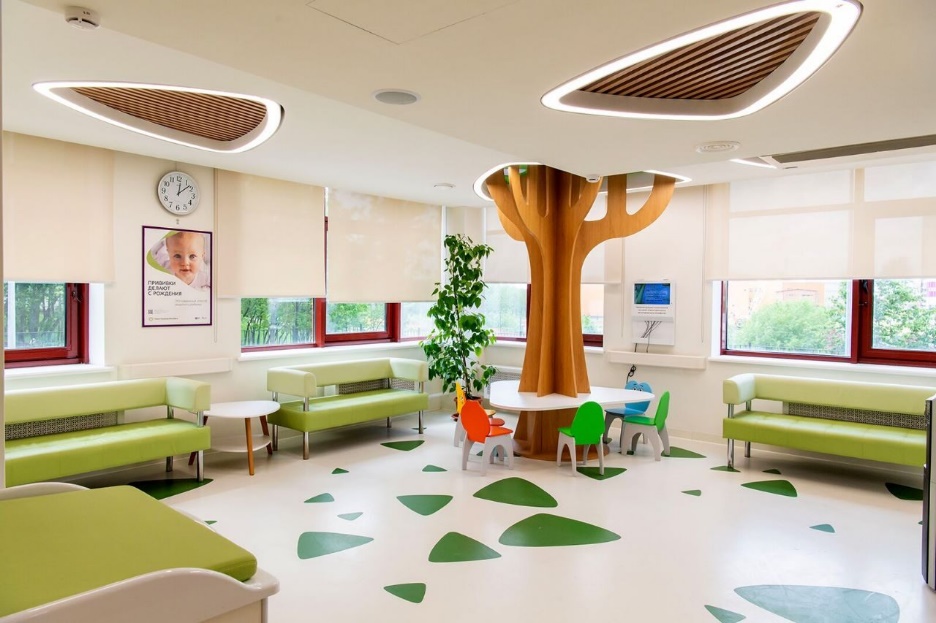 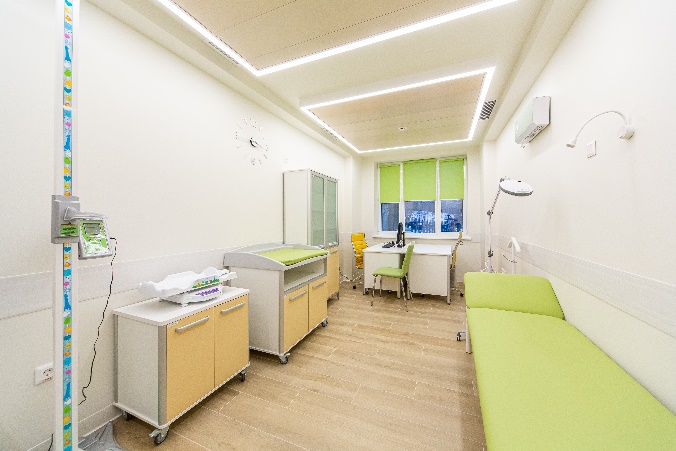 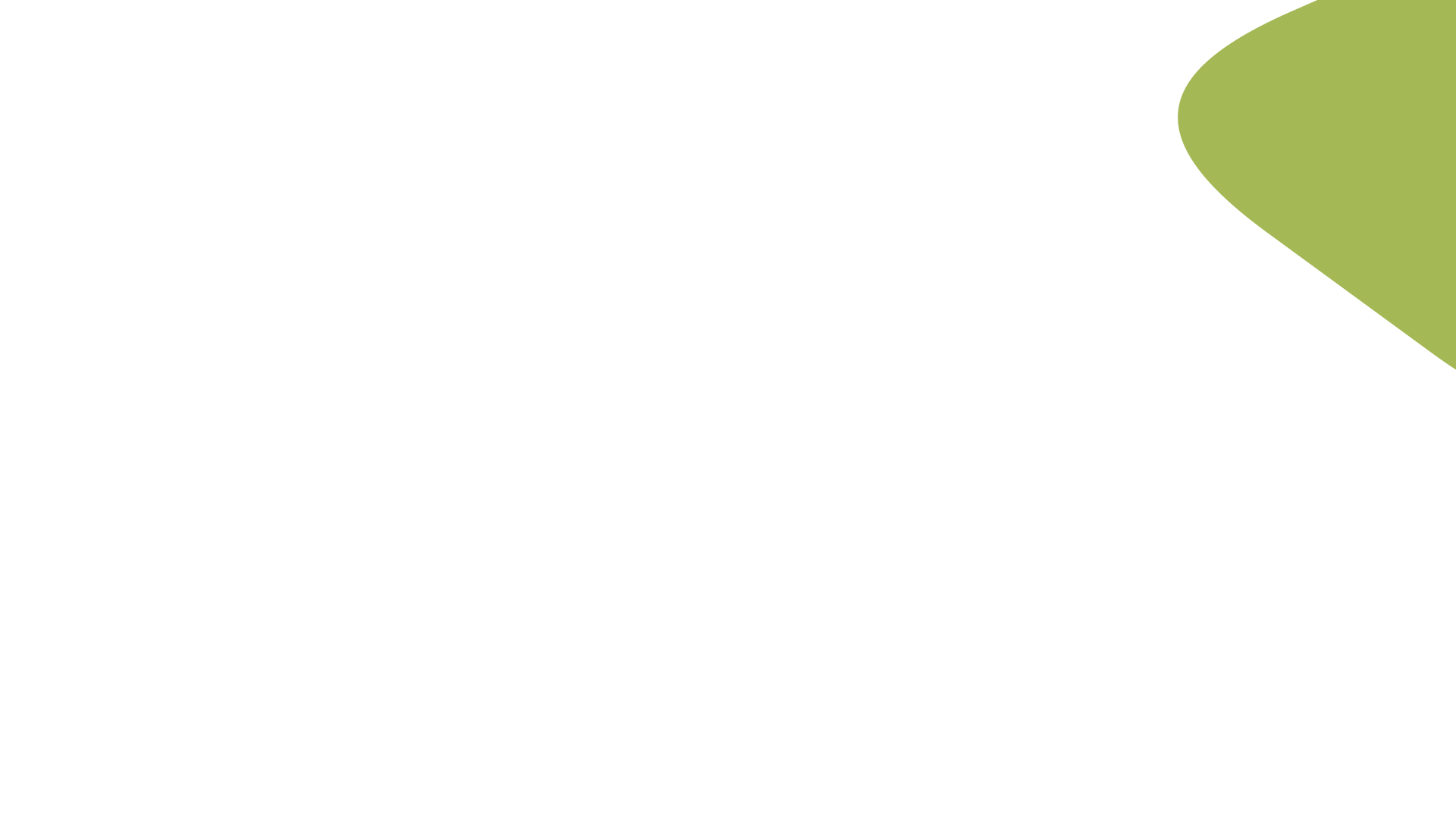 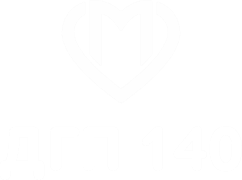 Капитальный ремонт. Ход выполнения работ
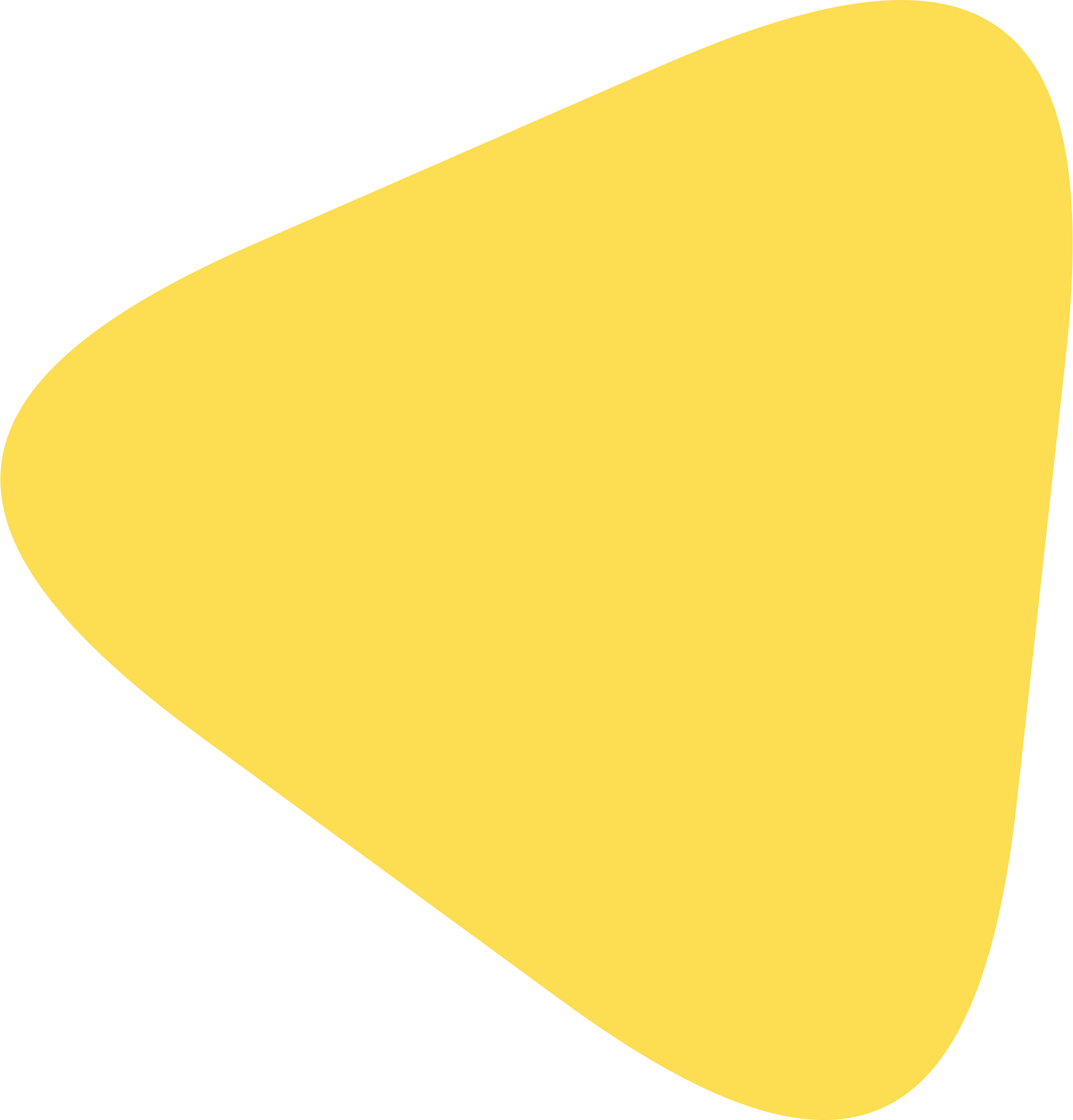 Головное здание
ул. Митинская , д. 34
Филиал № 2
Ангелов переулок, д. 9 корп. 1
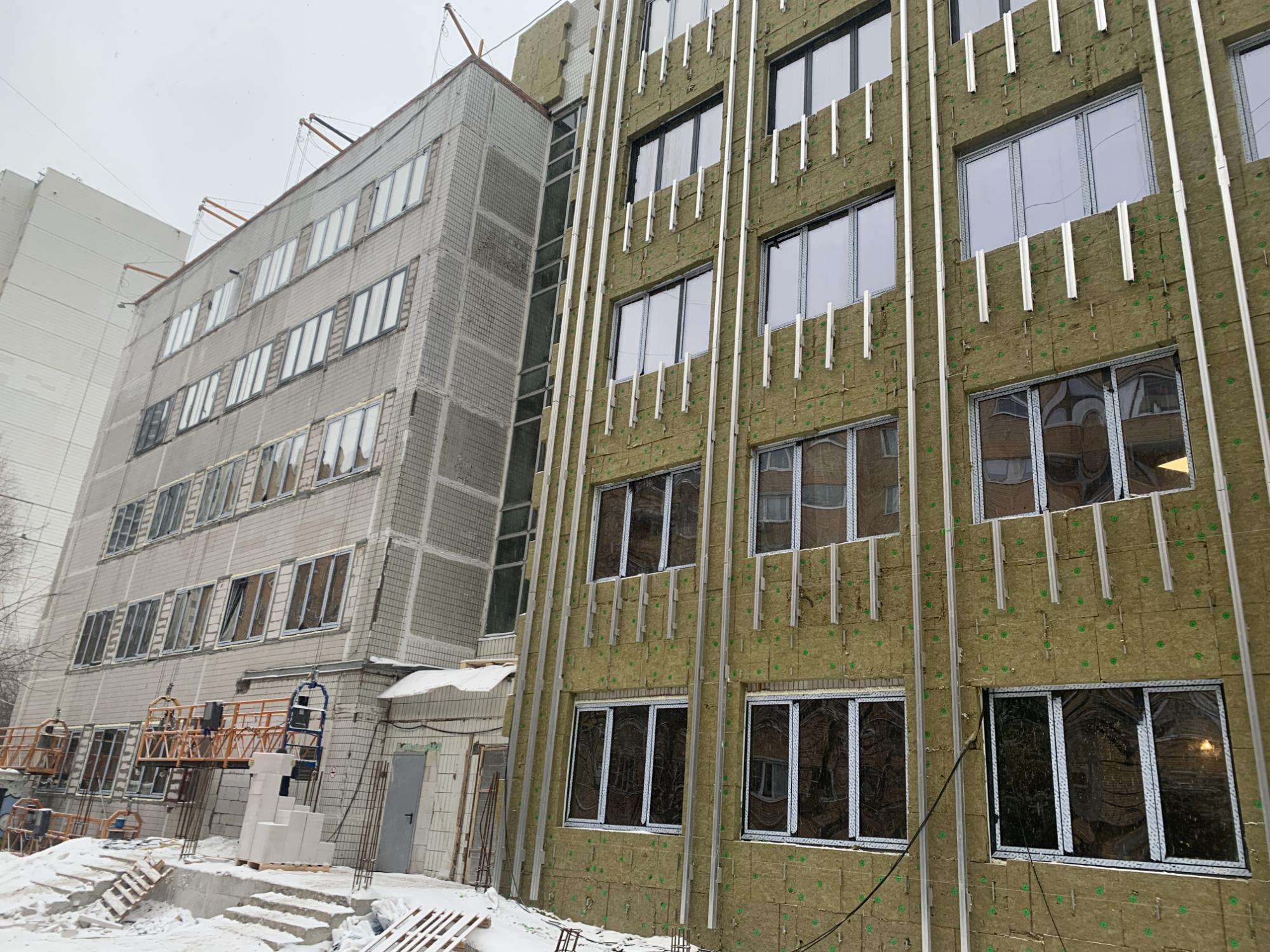 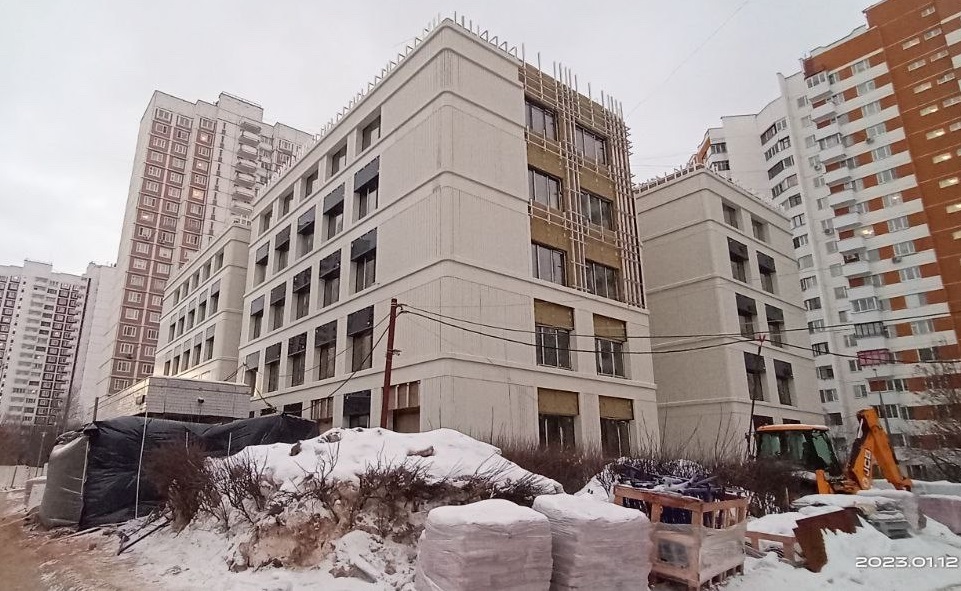 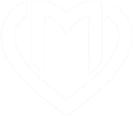 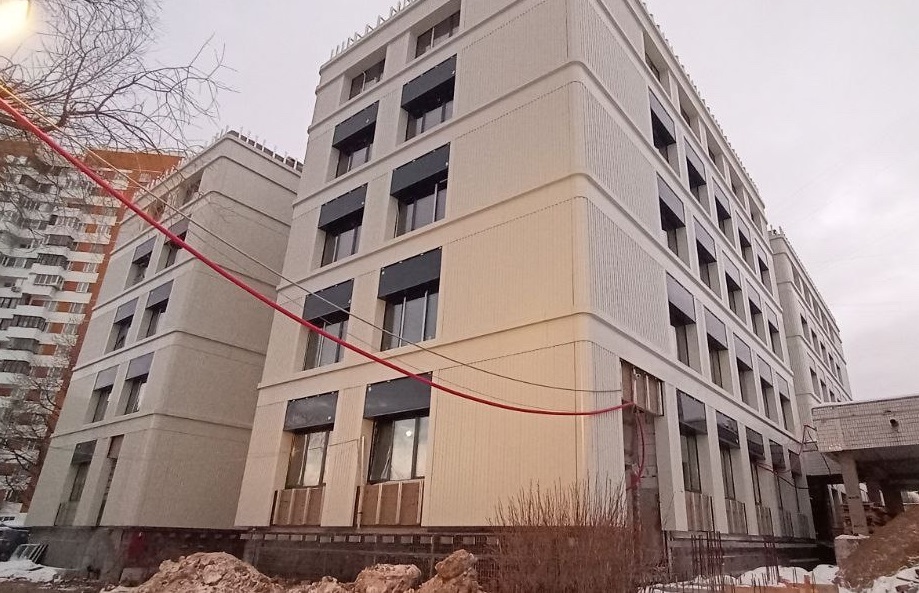 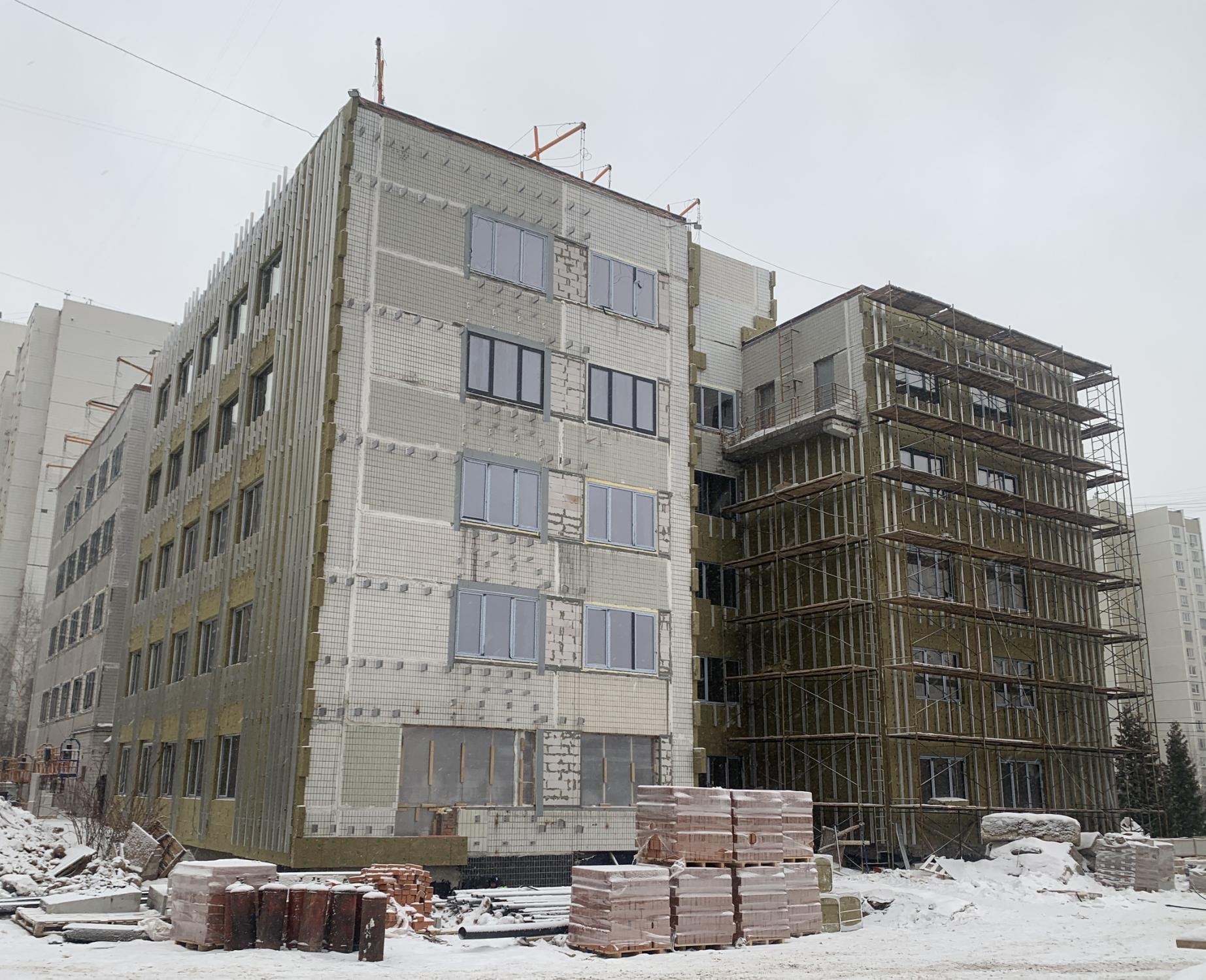 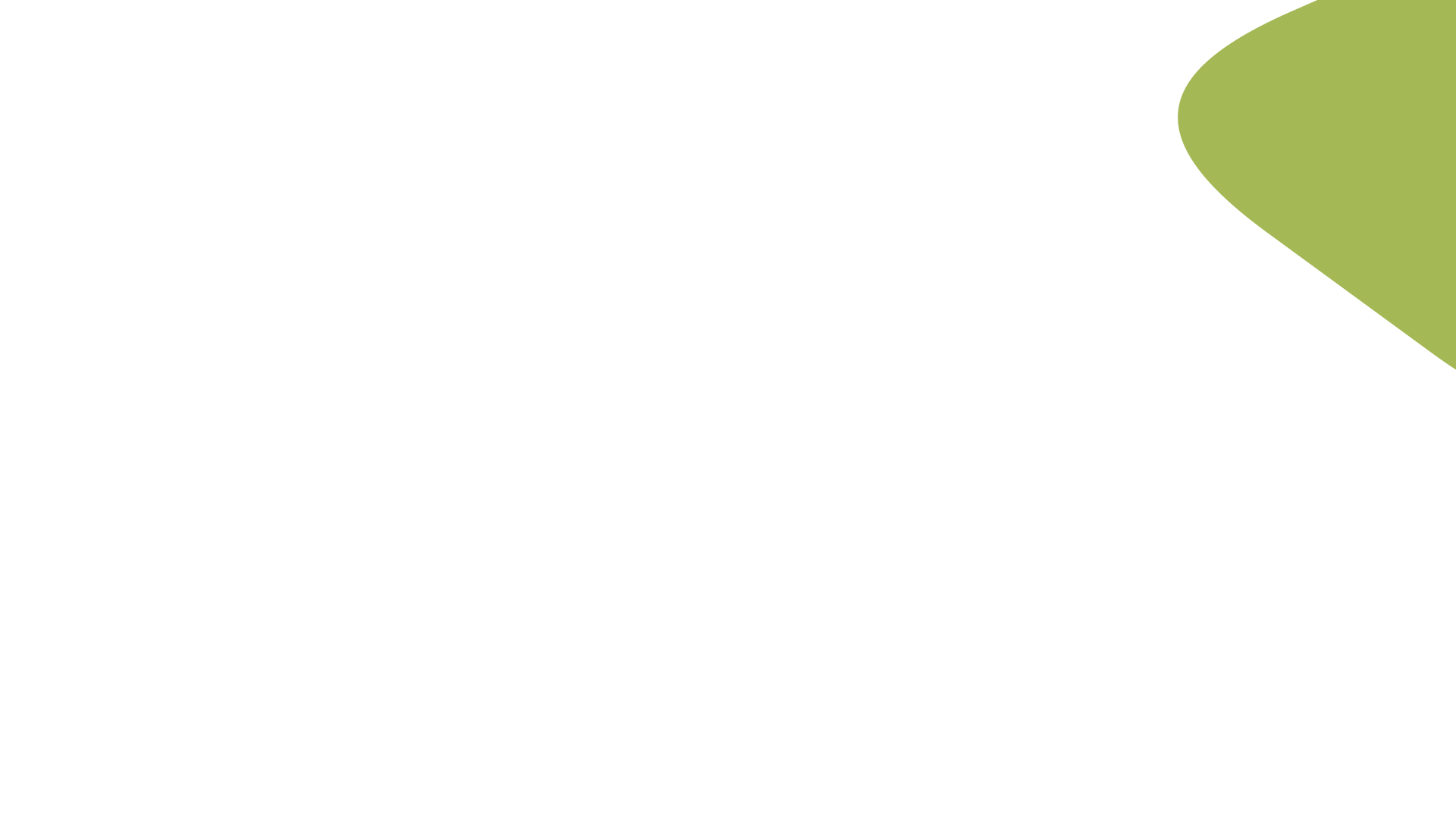 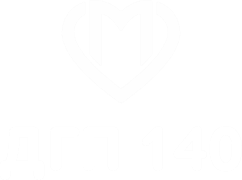 Капитальный ремонт. Ход выполнения работ
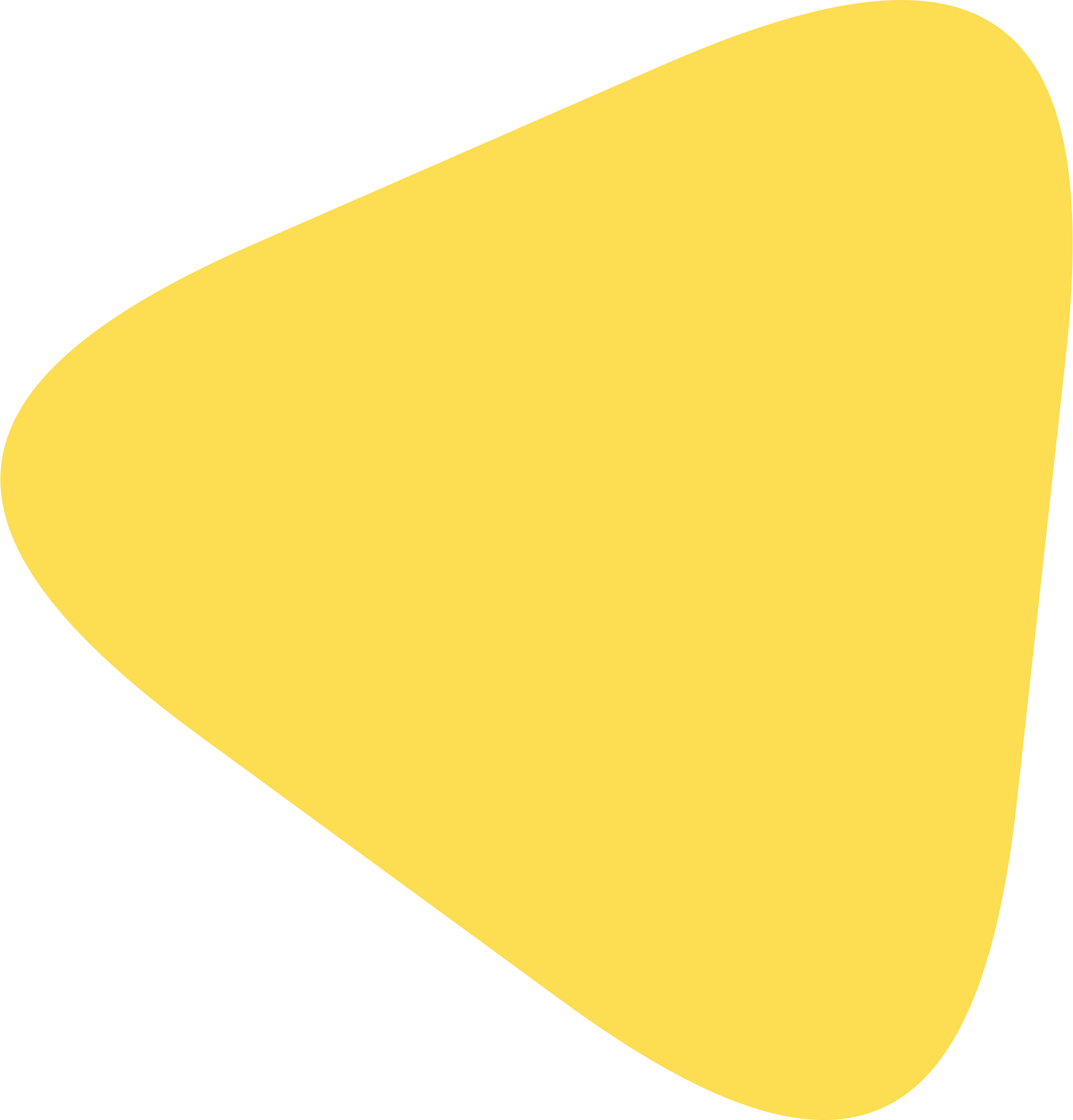 Головное здание
ул. Митинская , д. 34
Филиал № 2
Ангелов переулок, д. 9 корп. 1
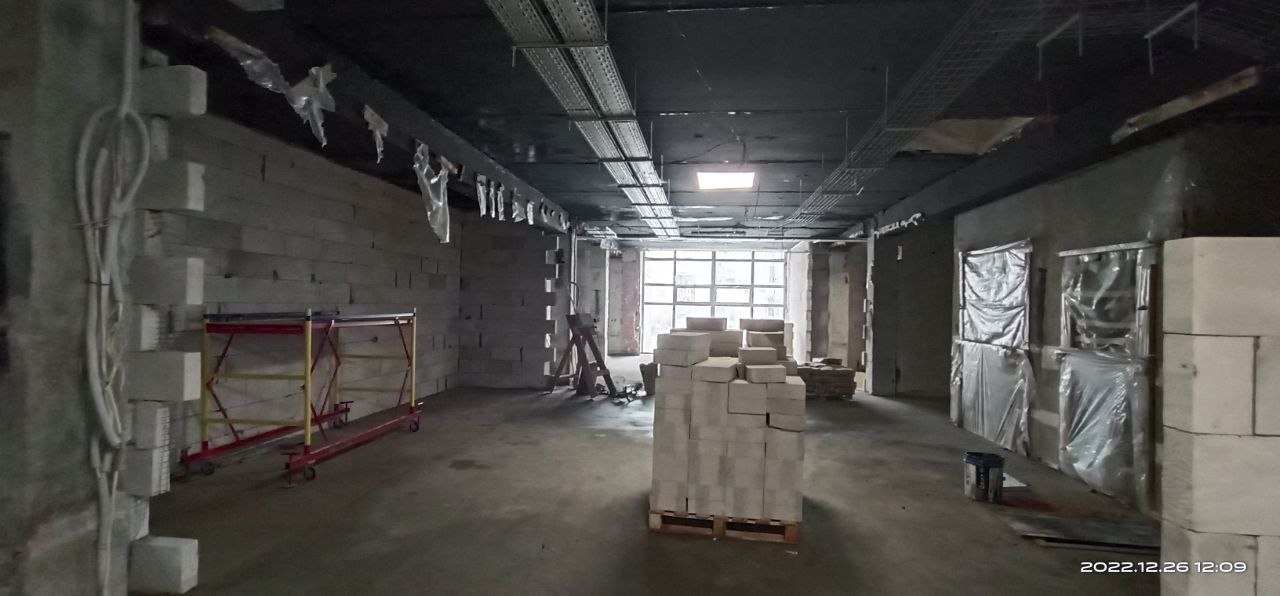 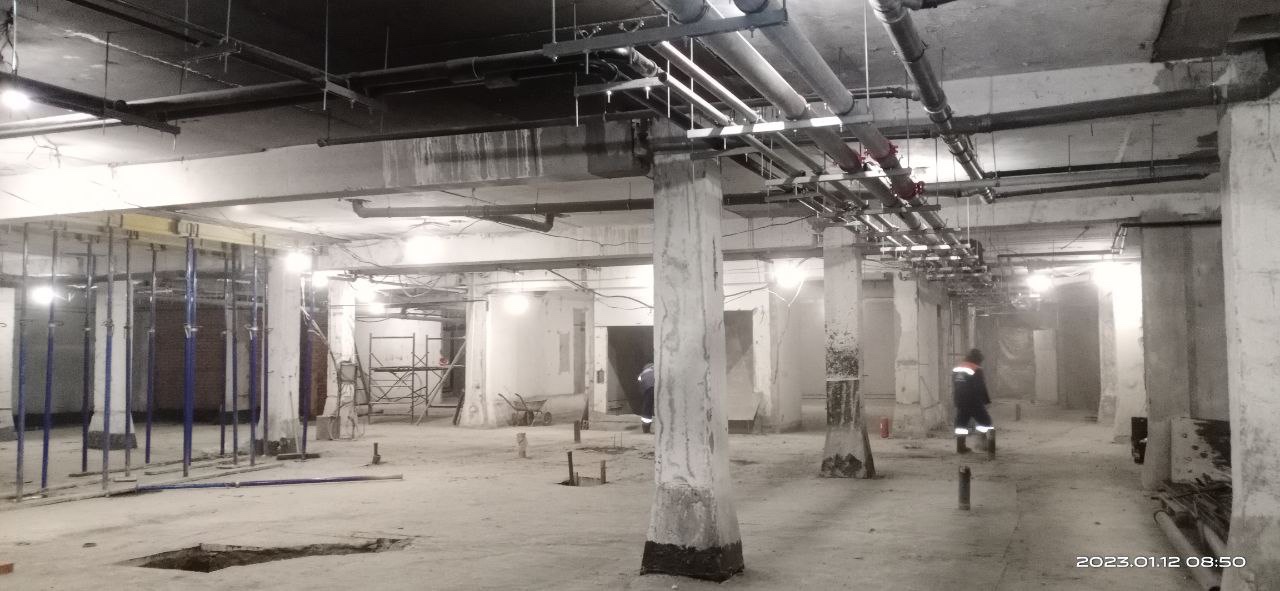 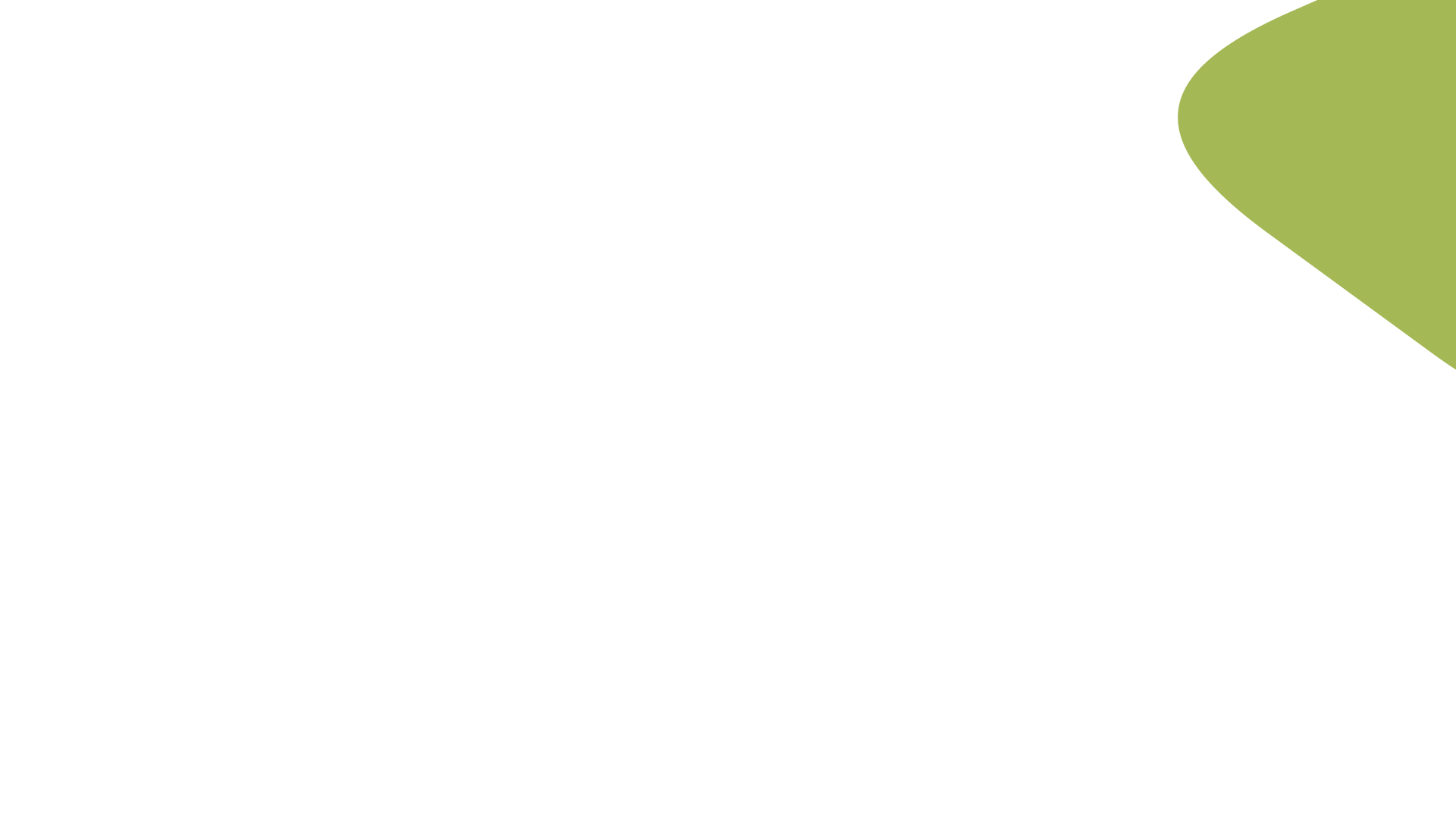 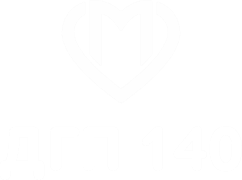 Капитальный ремонт. Ход выполнения работ
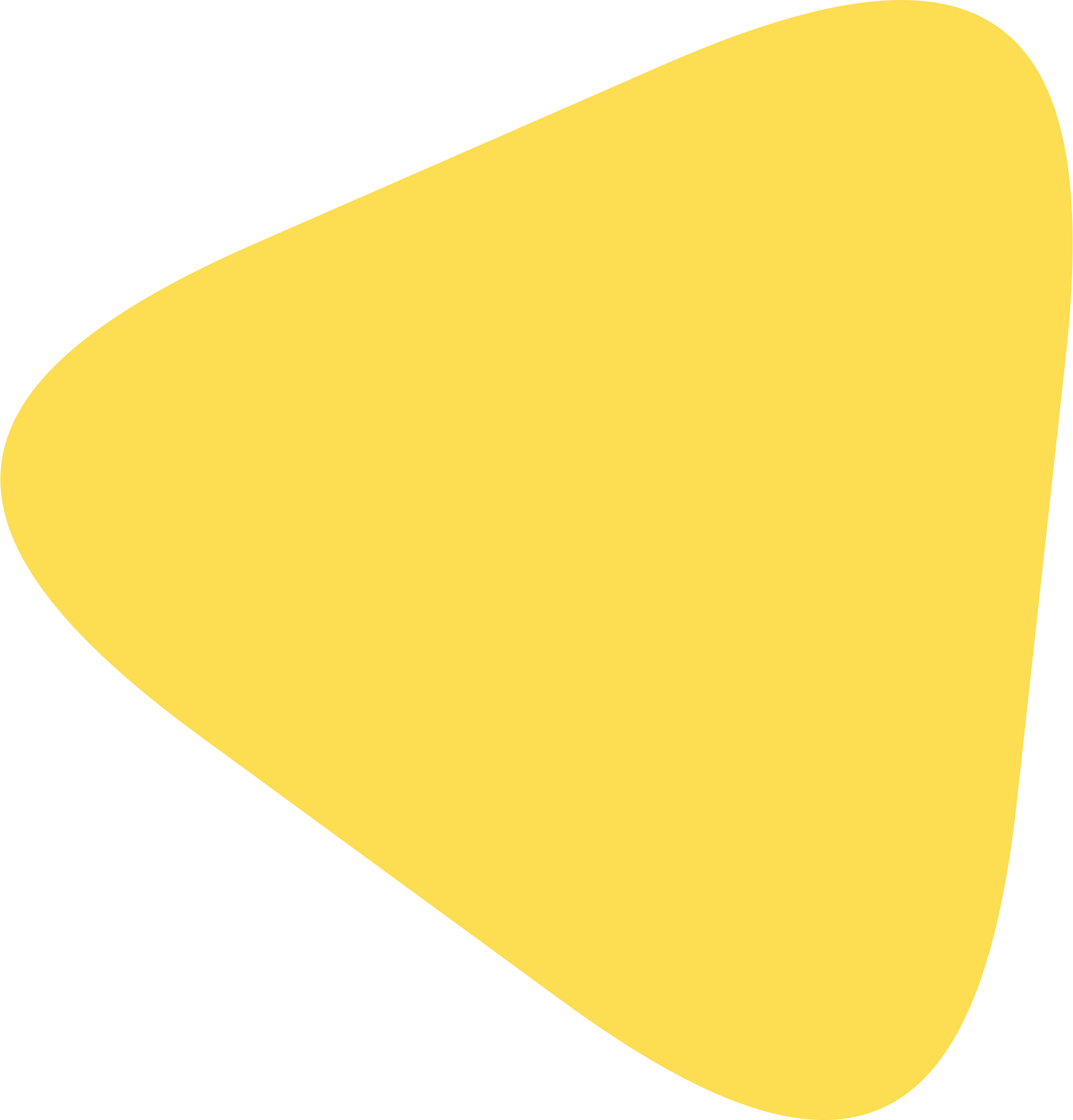 Кабинеты
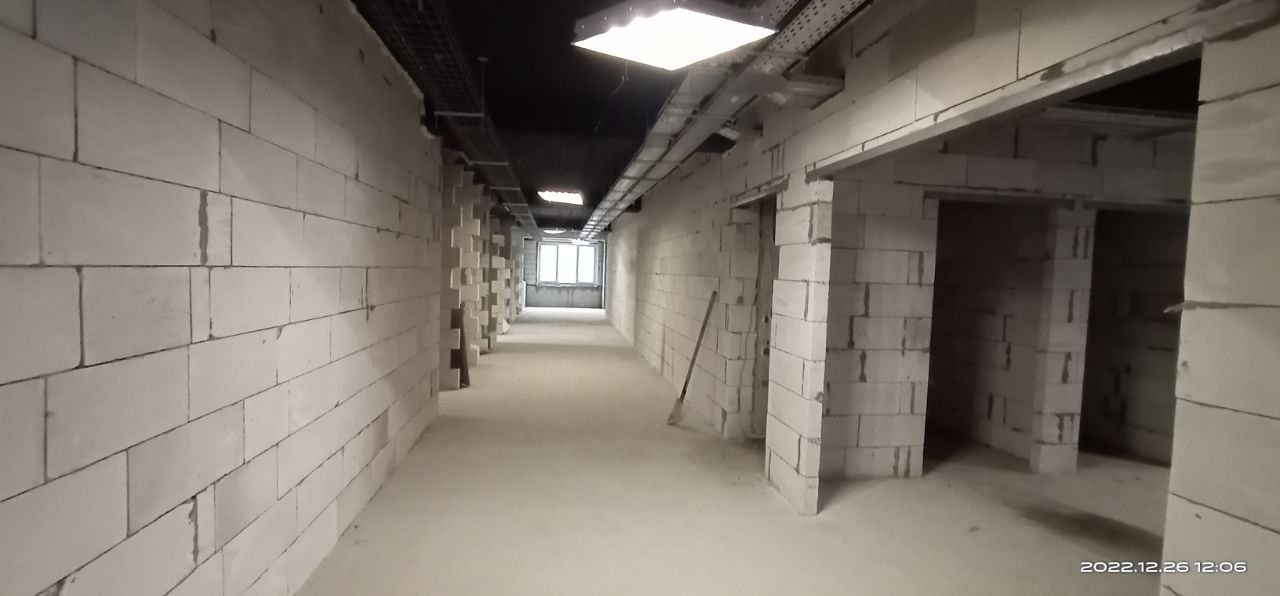 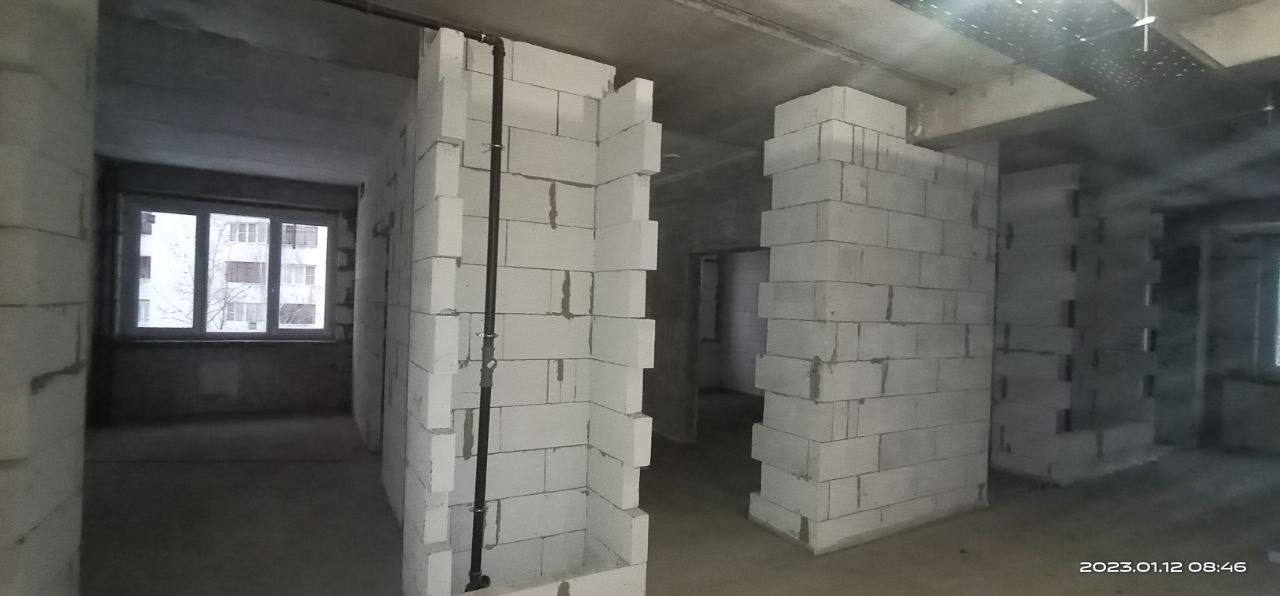 Головное здание
ул. Митинская , д. 34
Филиал № 2
Ангелов переулок, д. 9 корп. 1
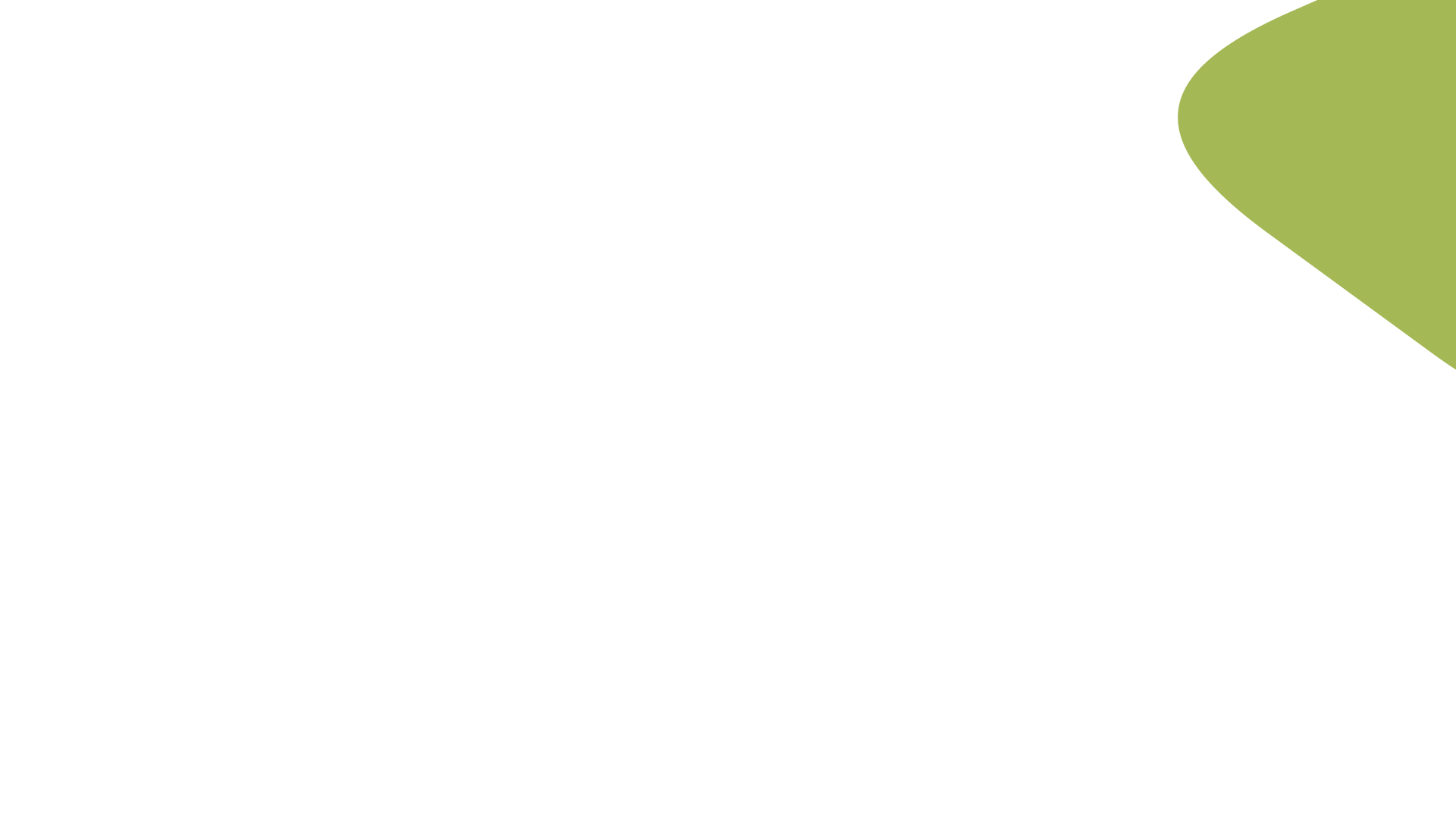 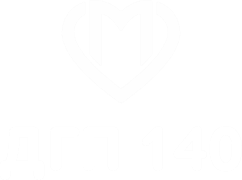 Капитальный ремонт. Ход выполнения работ
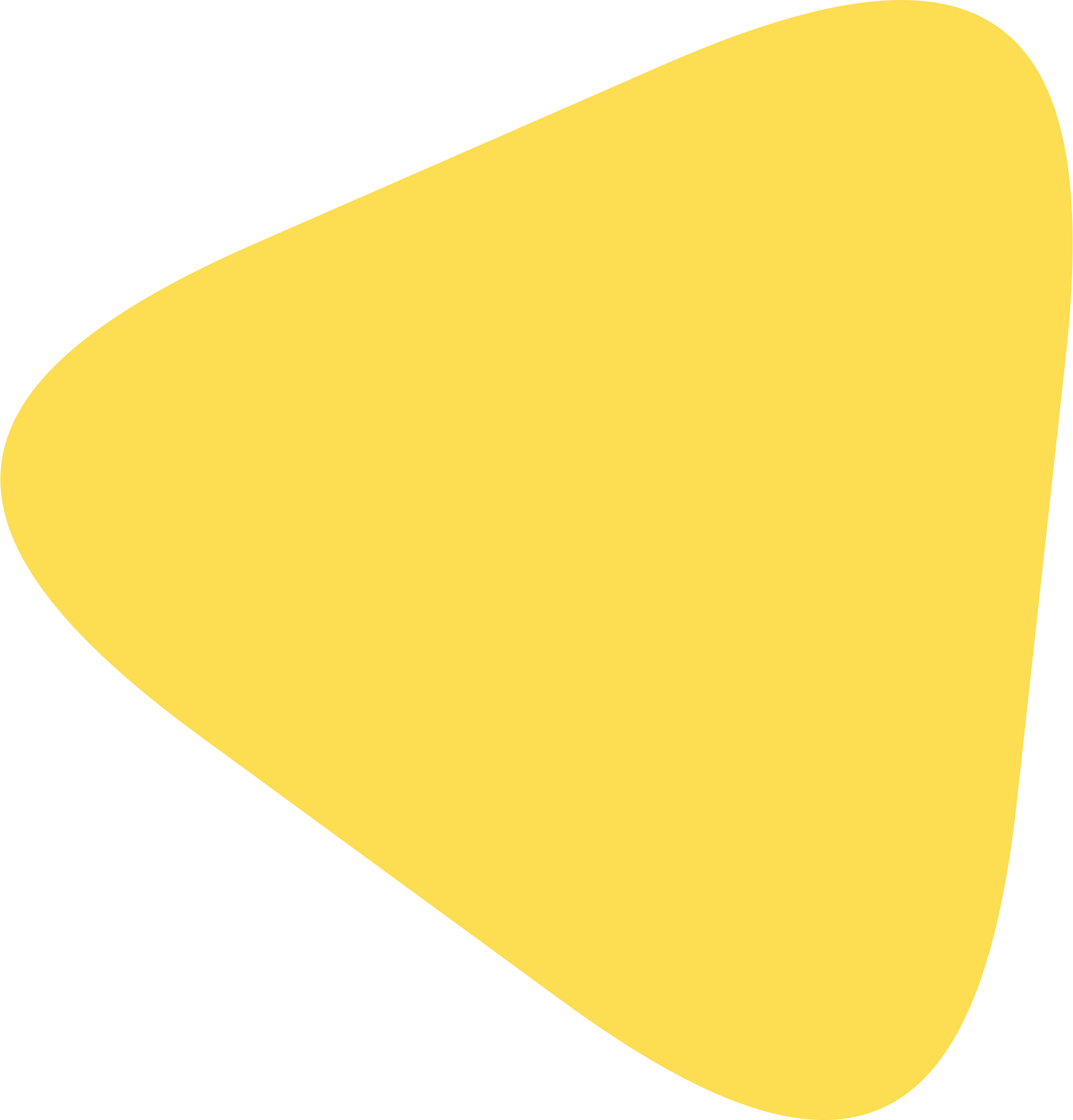 Бассейн
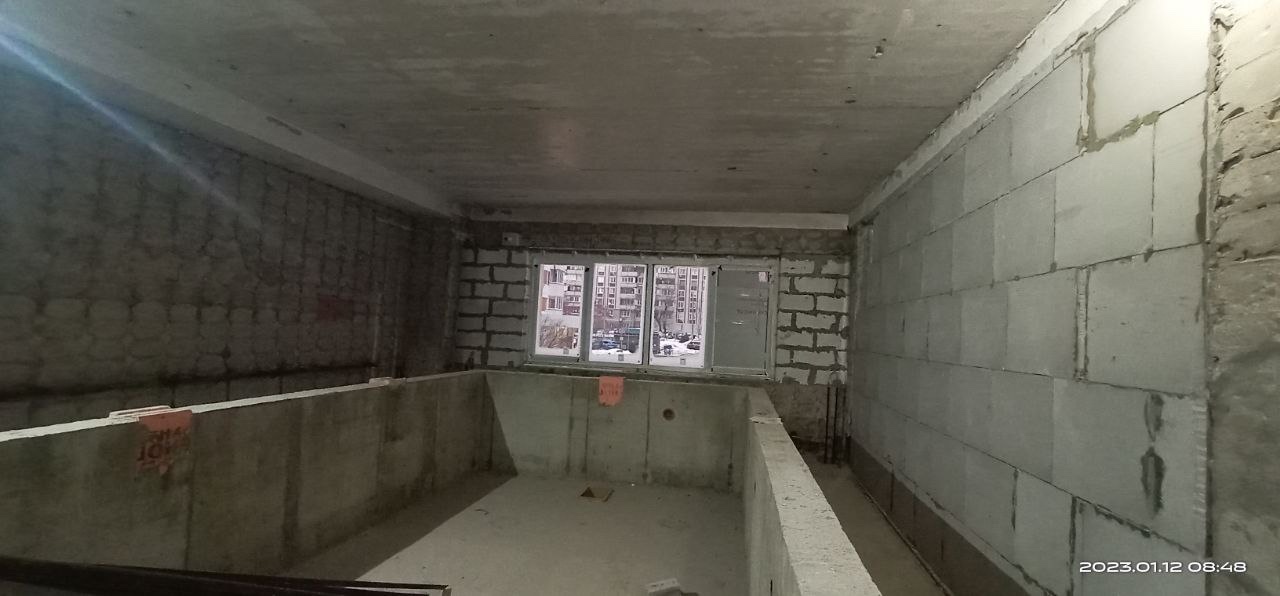 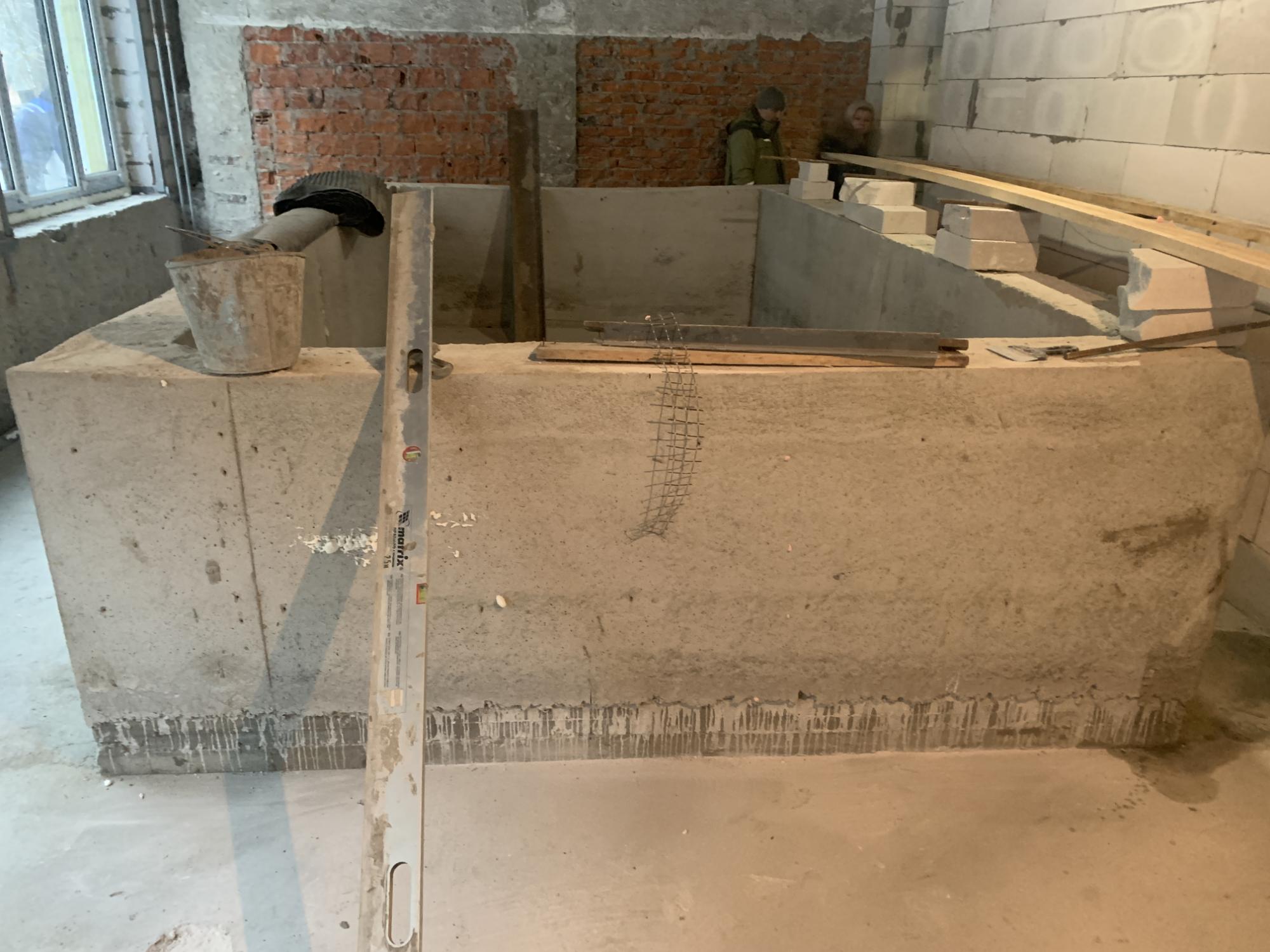 Головное здание
ул. Митинская , д. 34
Филиал № 2
Ангелов переулок, д. 9 корп. 1
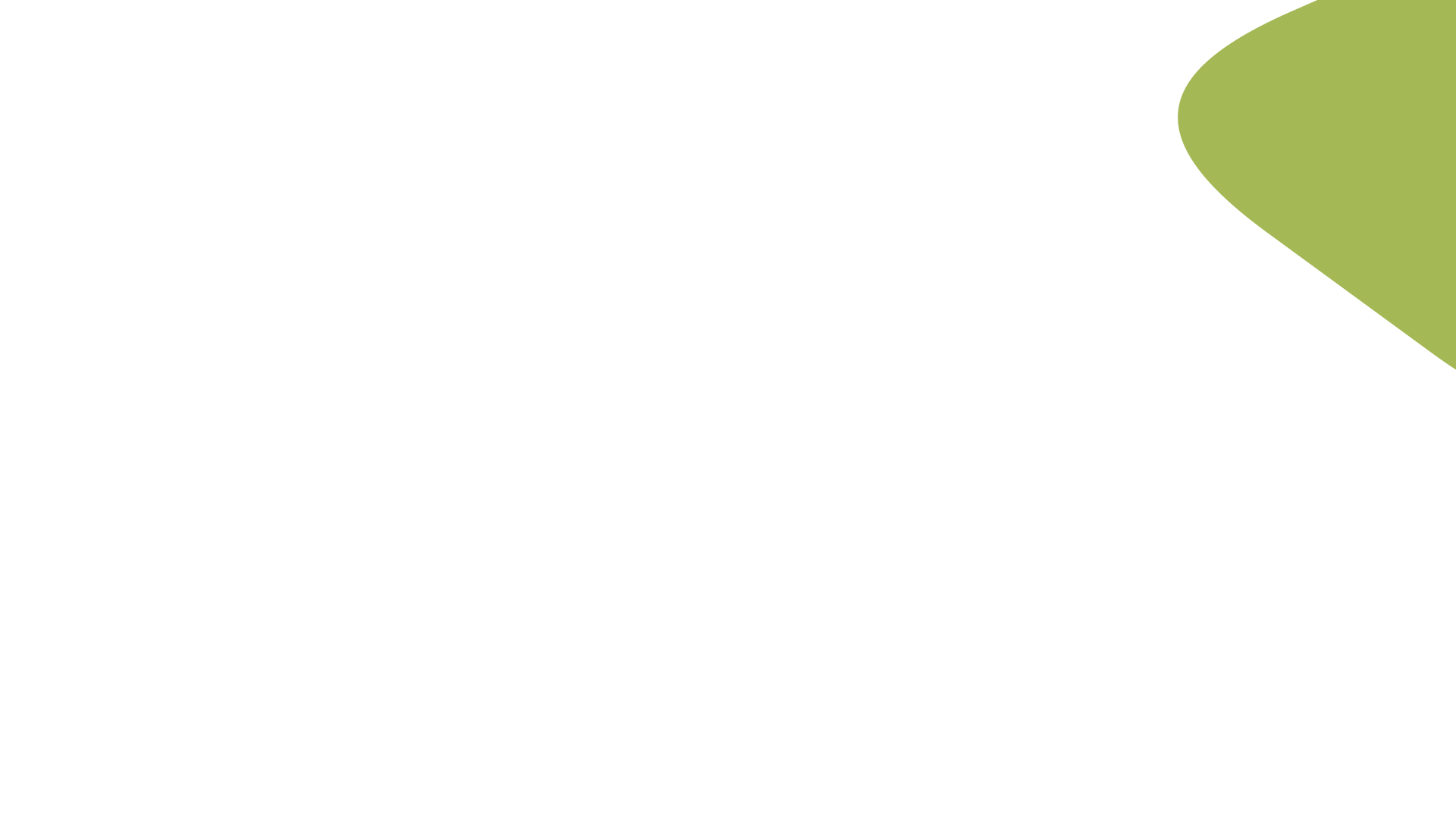 Новый московский стандарт поликлиник
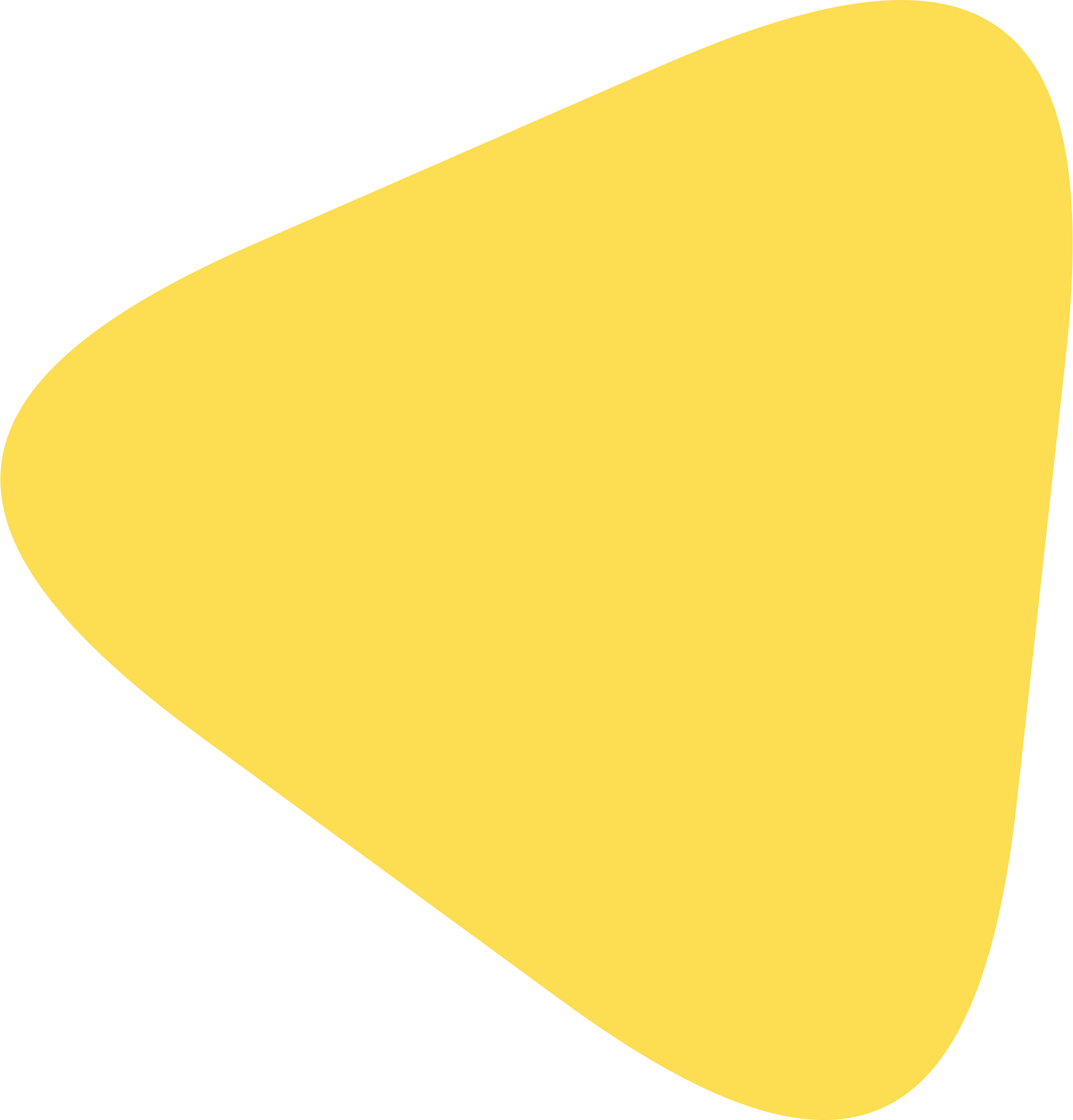 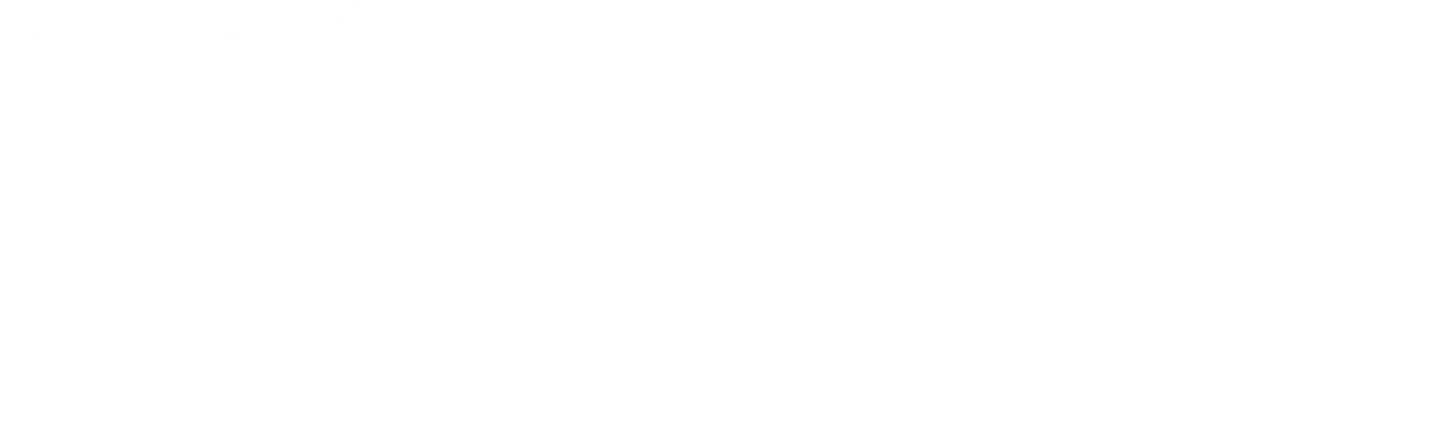 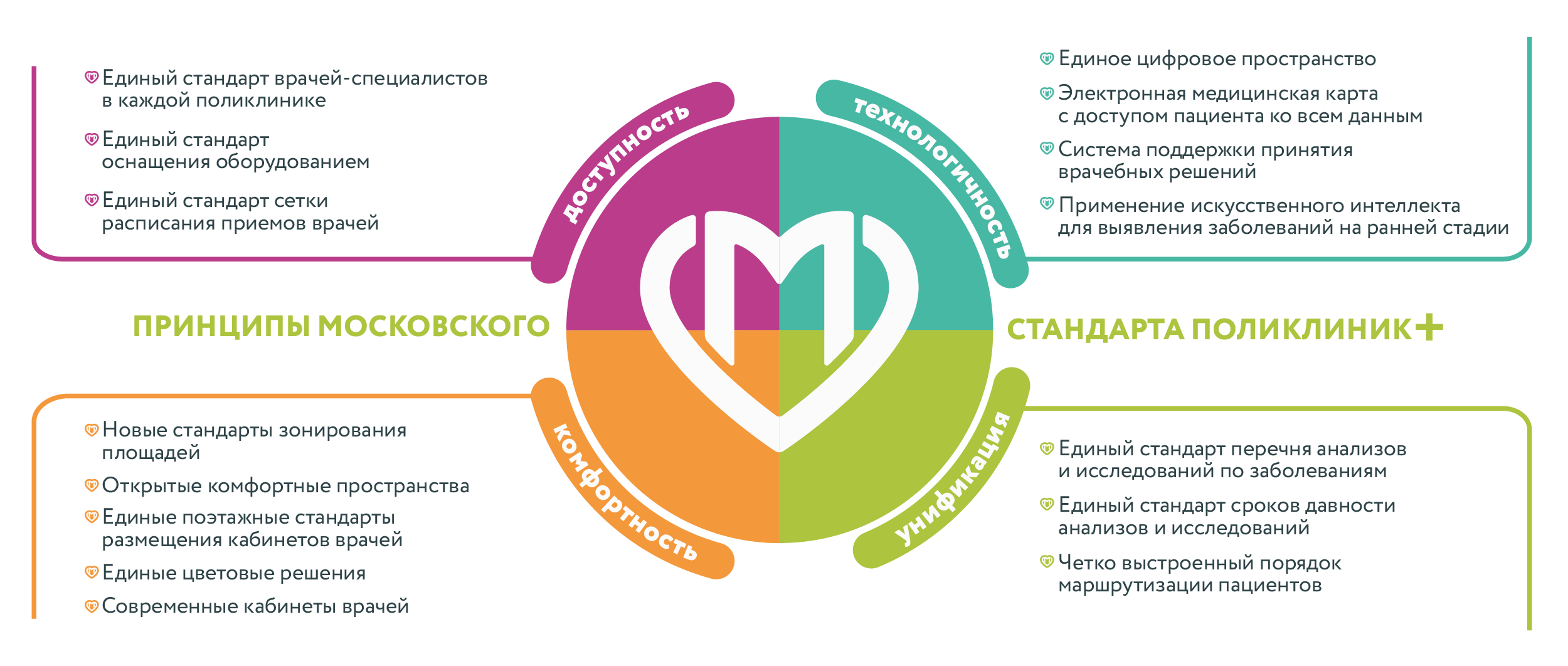 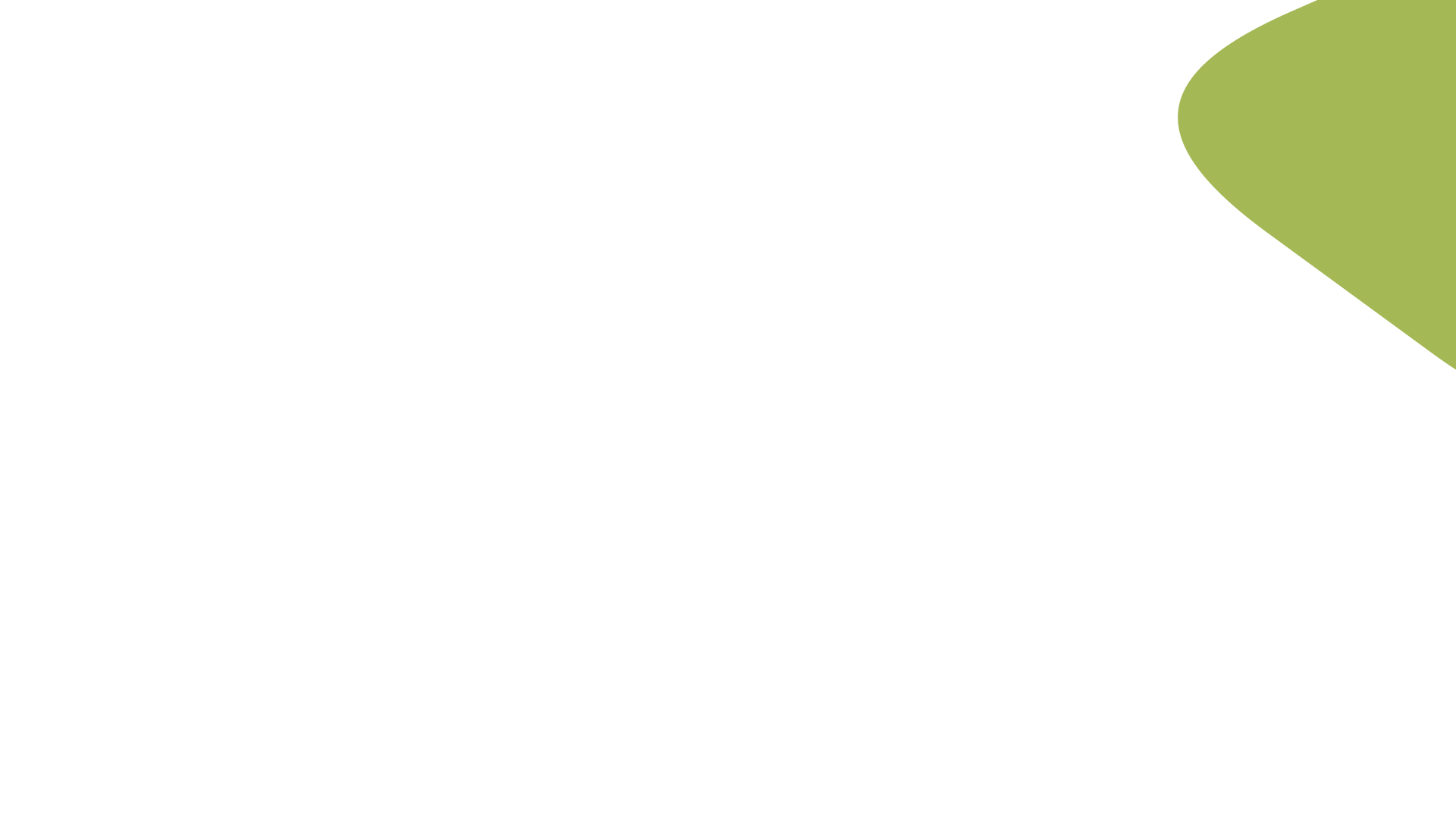 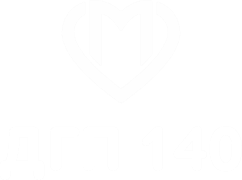 После завершения ремонта...
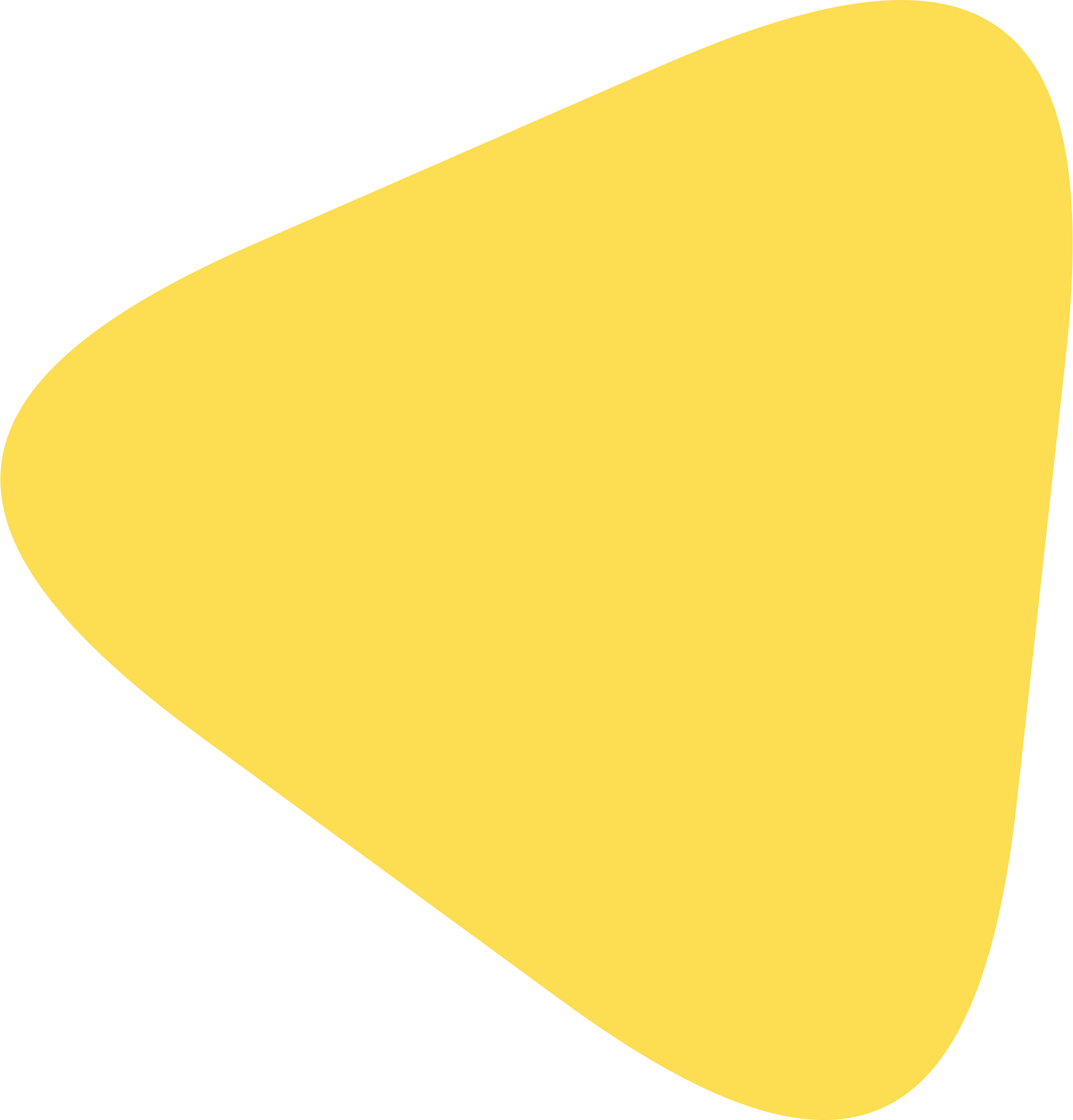 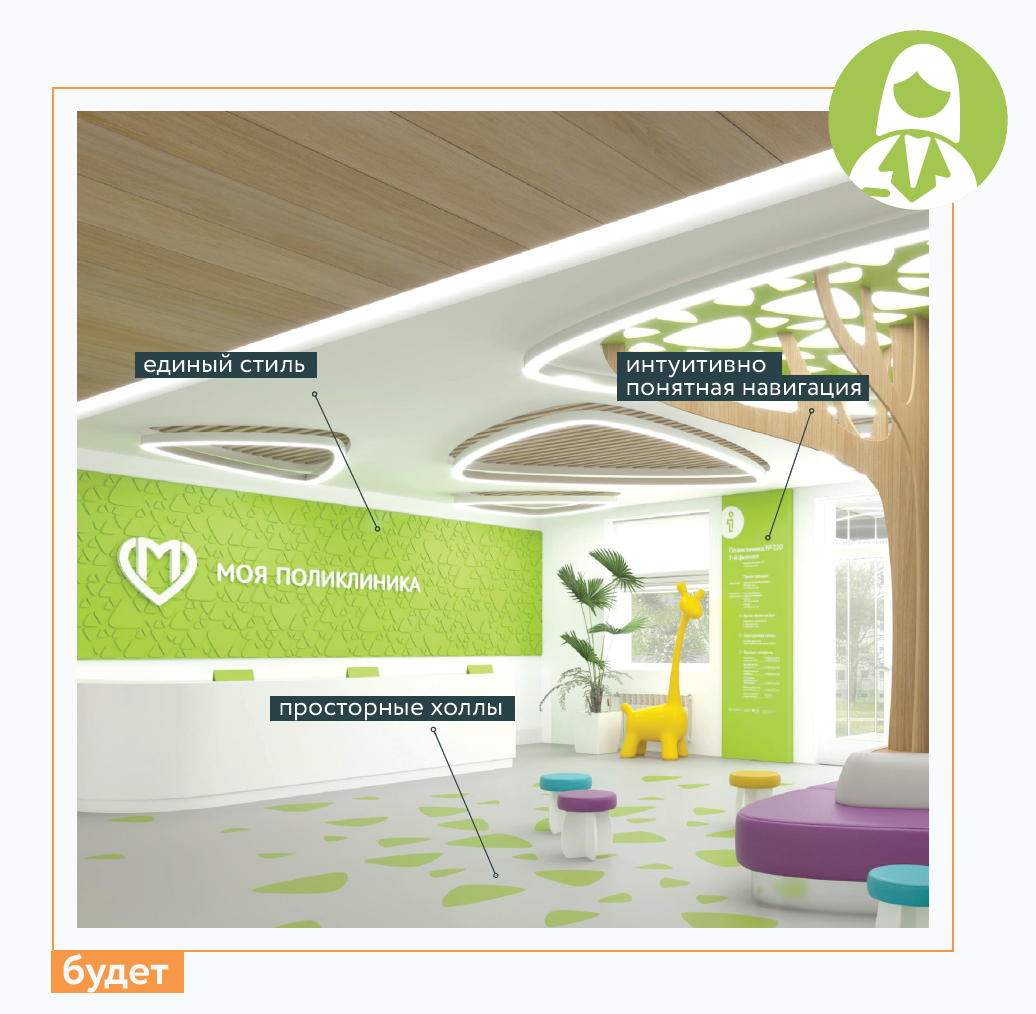 Входная зона станет просторнее. Коляску для ребенка можно будет оставить в специально отведенном месте. При входе в поликлинику родителей с детьми встретит доброжелательный и внимательный персонал, который знает ответ на любой вопрос.
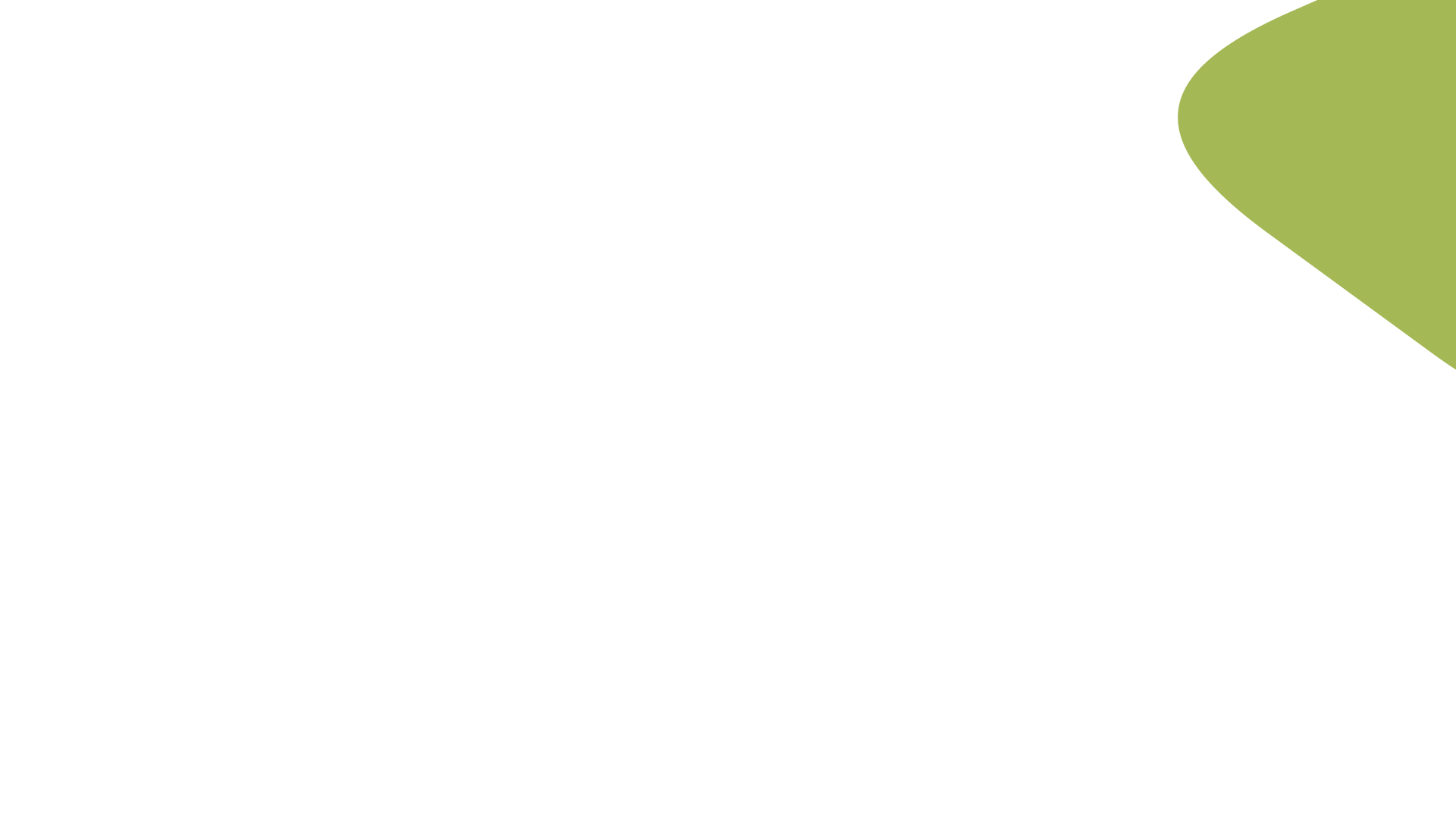 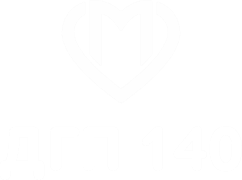 После завершения ремонта...
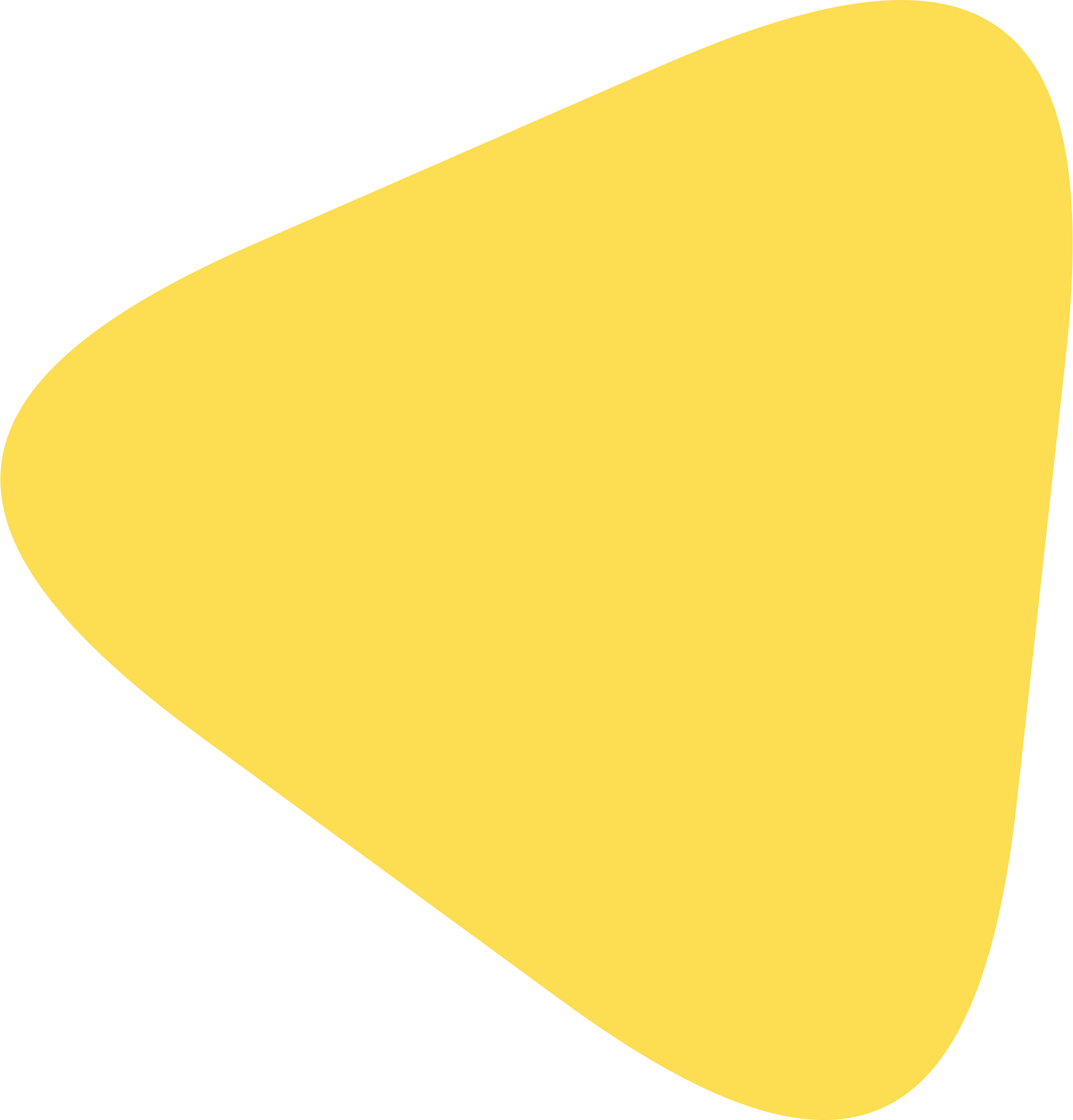 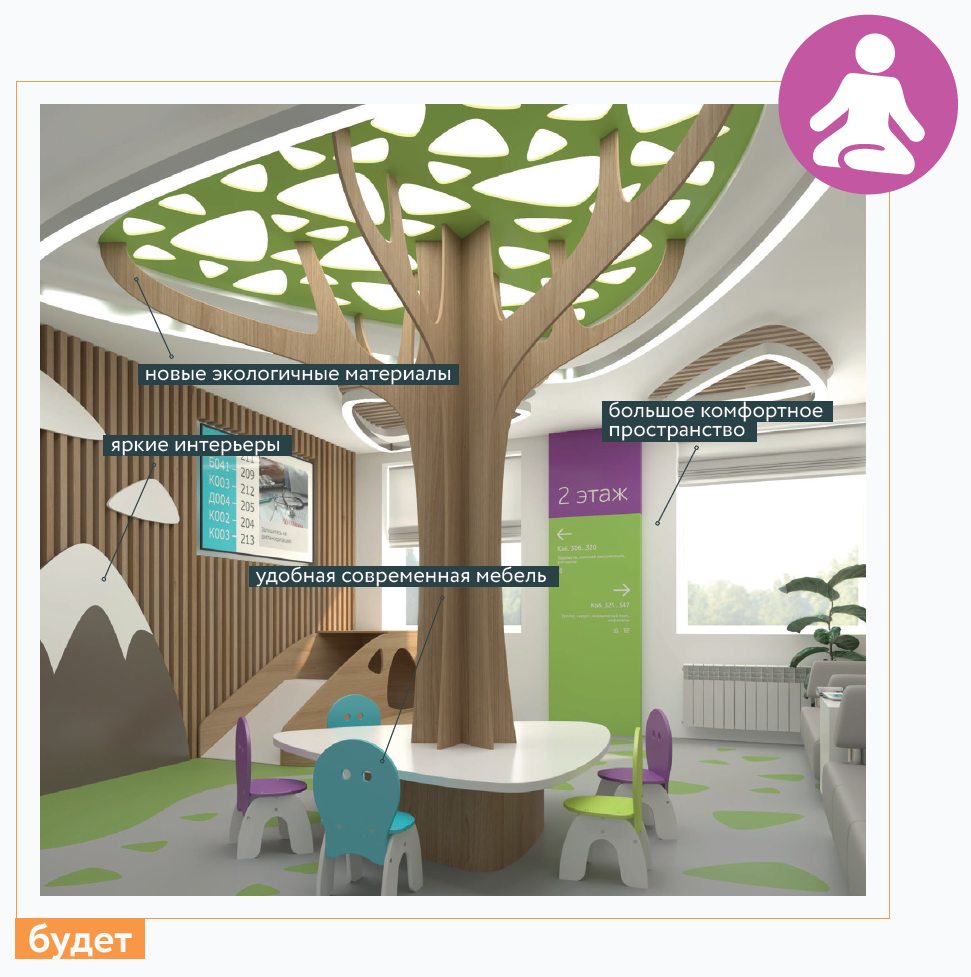 Ожидание приема врача в комфортном, специально выделенном пространстве, где мягкие природные краски в интерьерах создадут хорошее настроение и позволят ощутить гармонию и спокойствие, а игровые зоны не дадут скучать малышам.
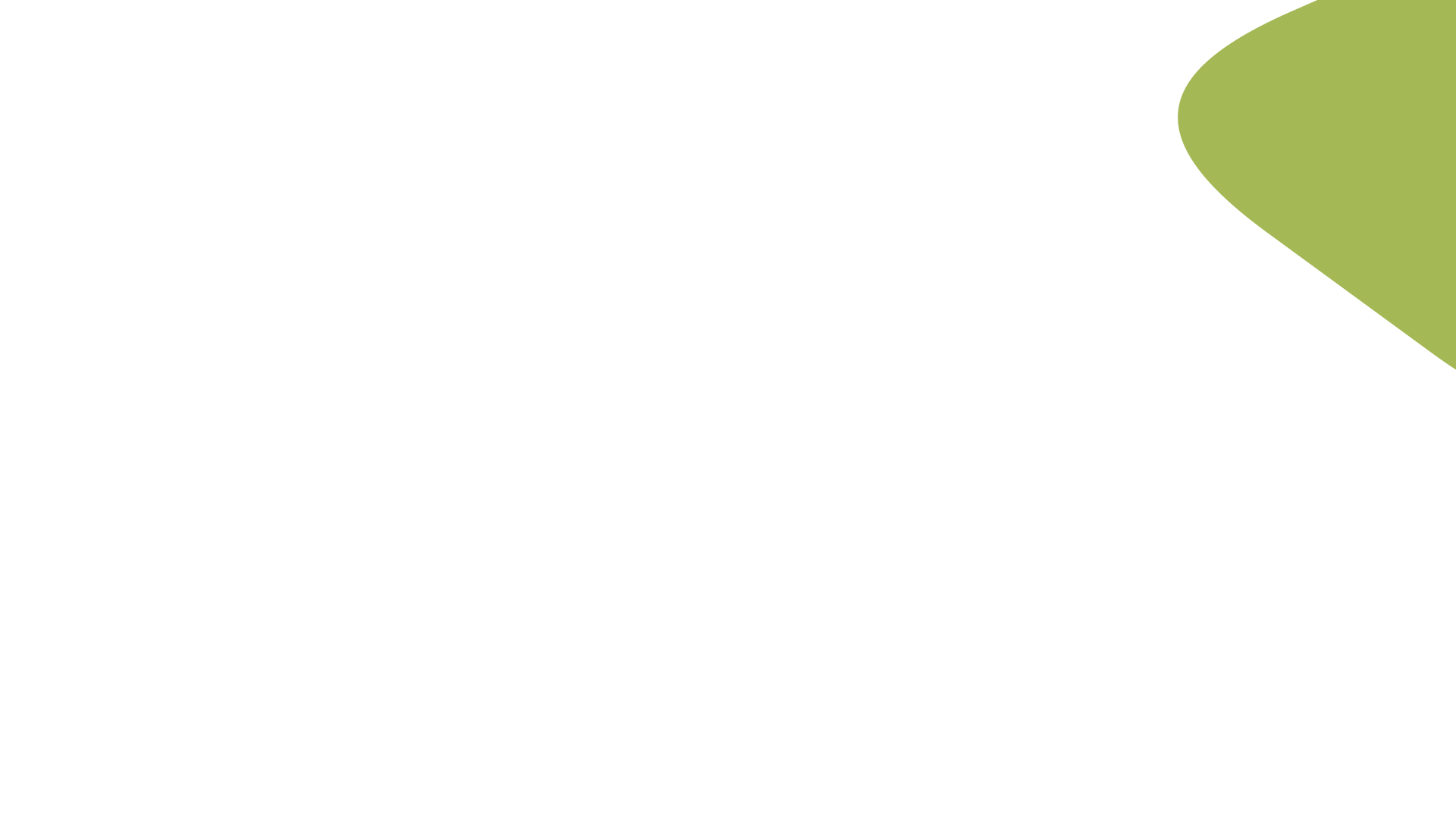 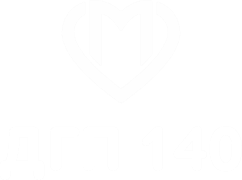 После завершения ремонта...
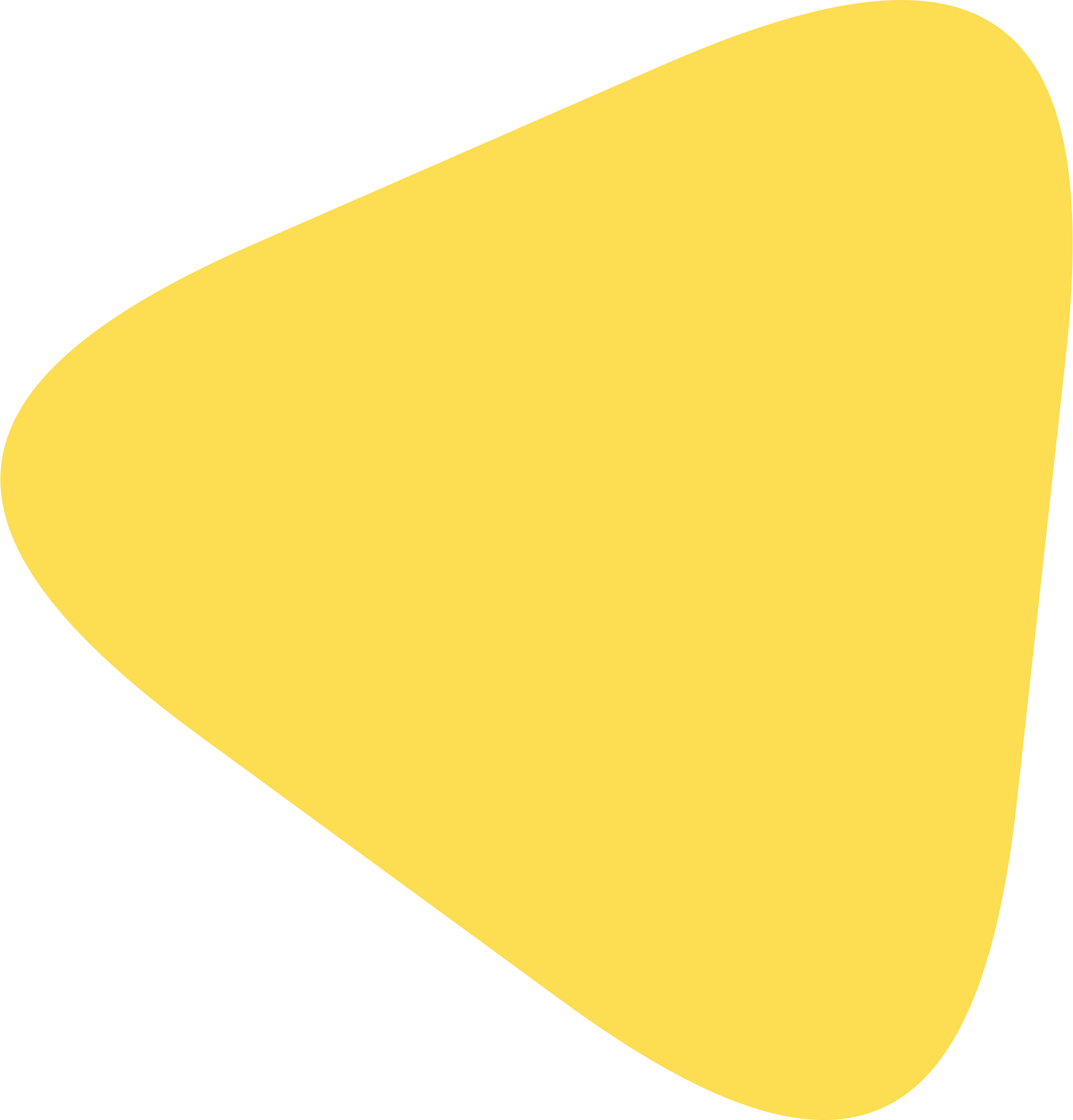 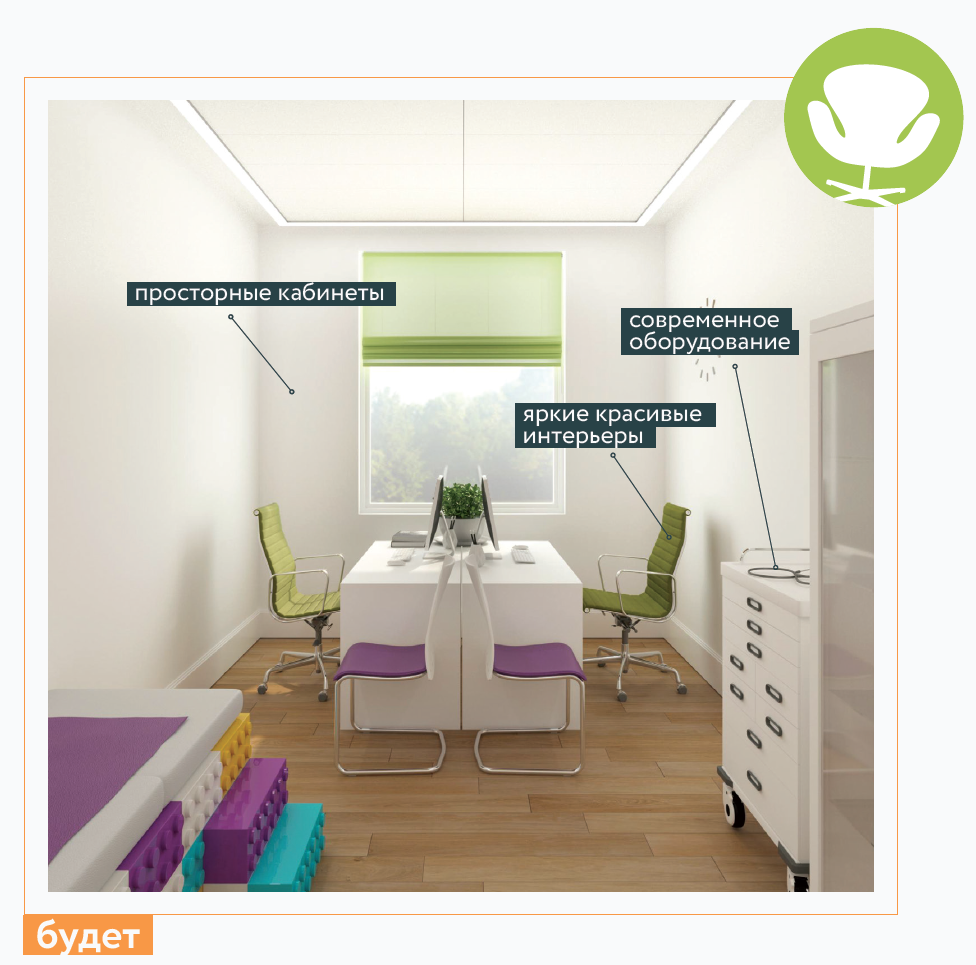 Для детей поход к врачу иногда является стрессом, поэтому особое внимание уделено окружающему пространству. В кабинете врача маленьким пациентам будет интересно и комфортно, а интерьеры поликлиник будут выдержаны в мягких теплых тонах, которые являются частью «исцеляющего» пространства.
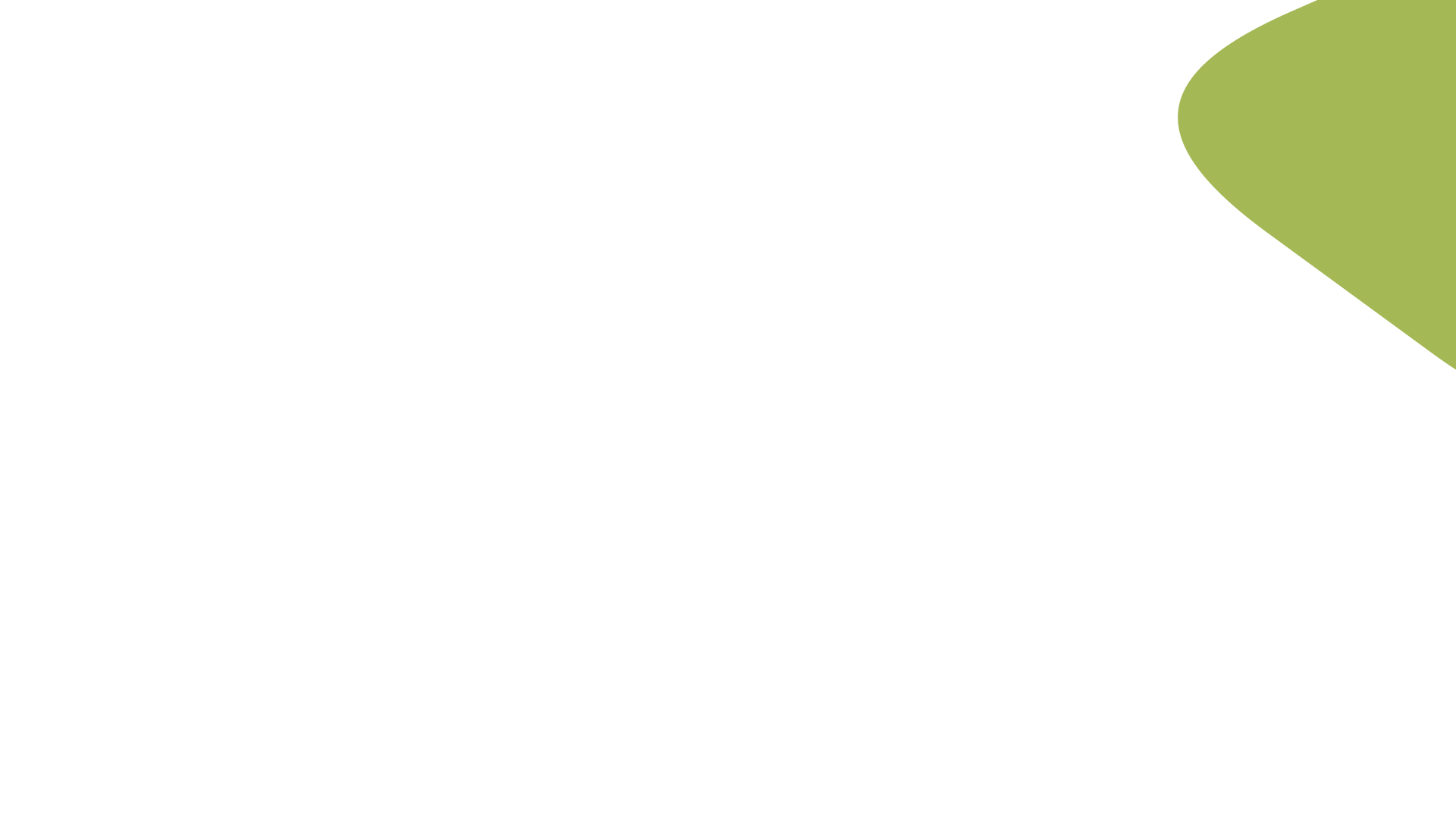 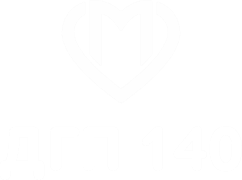 После завершения ремонта...
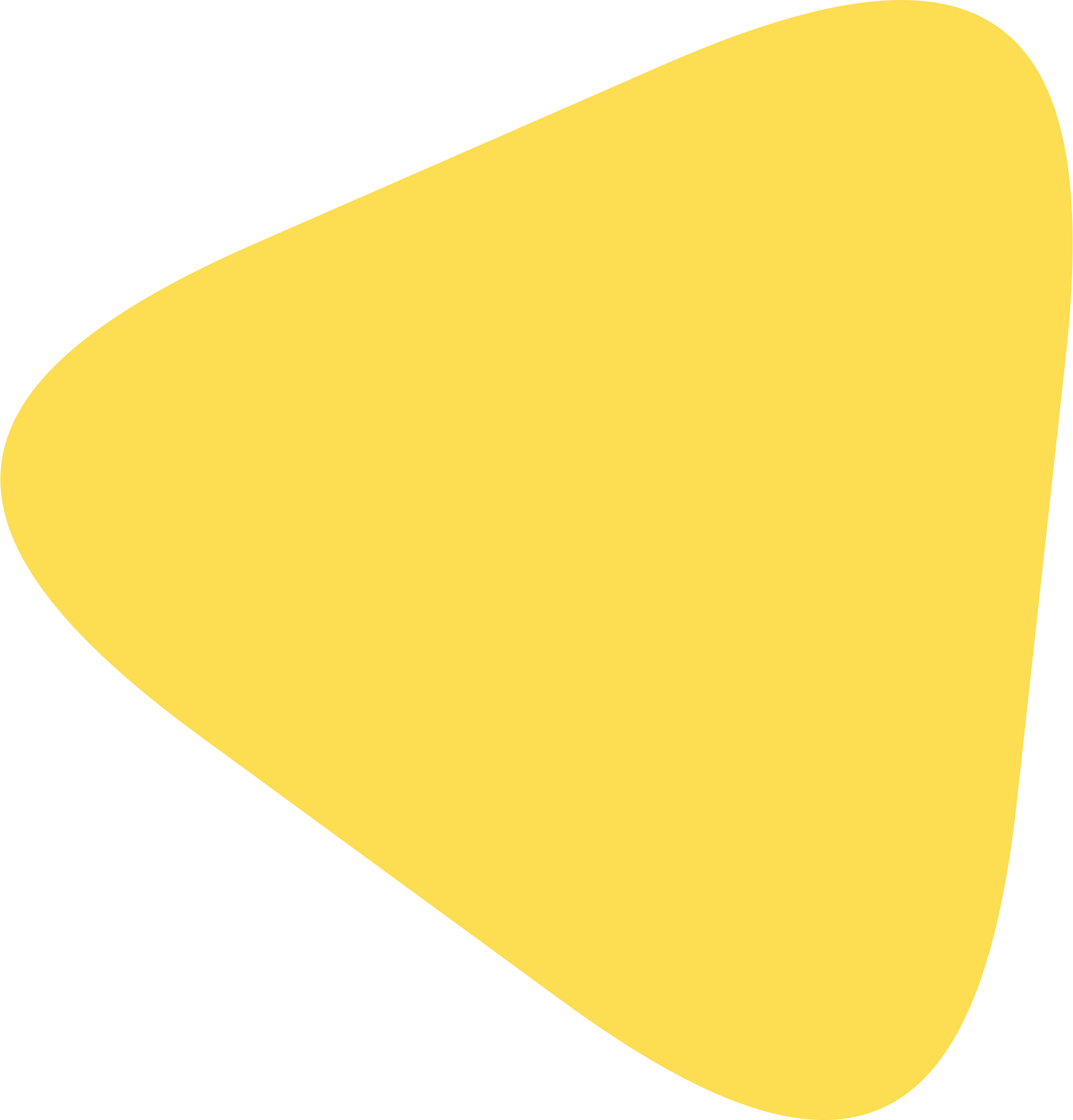 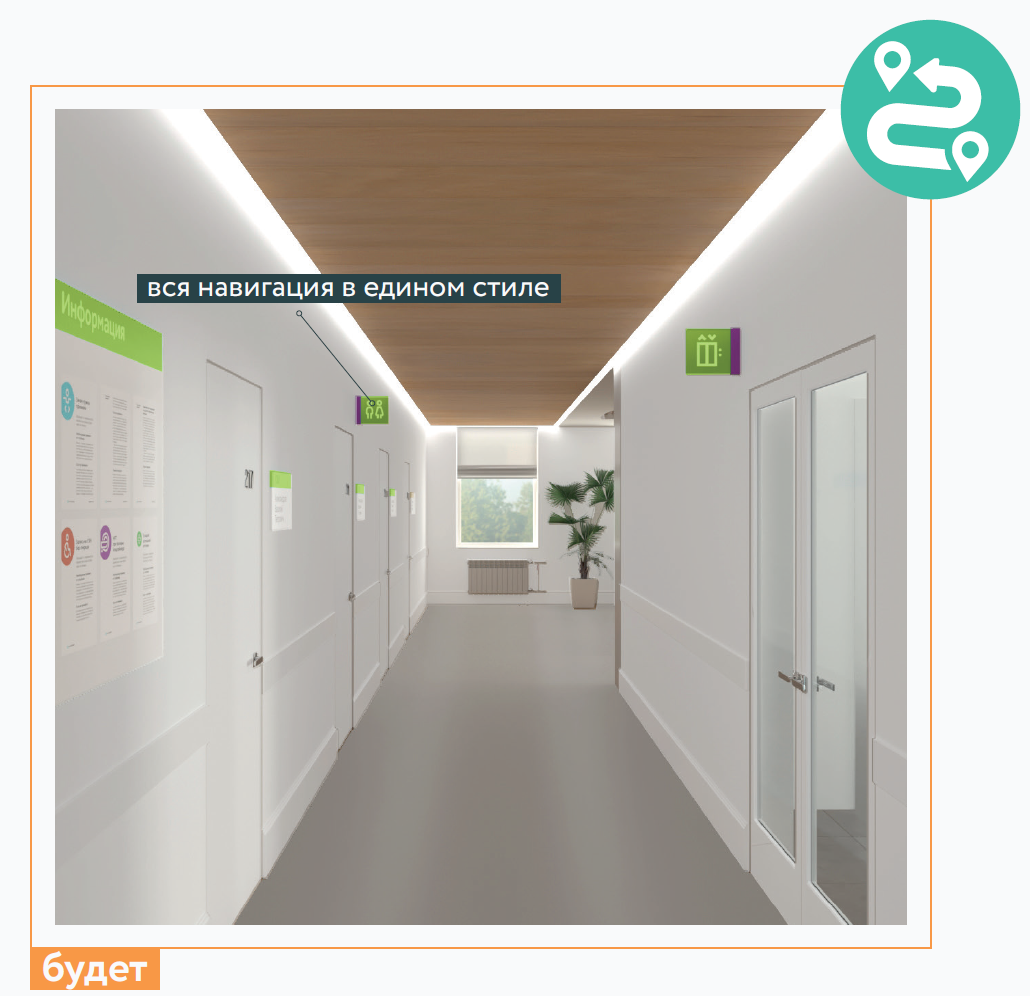 Новые планировки предусматривают решения по увеличению ширины коридоров, а также разработана интуитивно понятная навигация, которая позволит без проблем найти нужного вам врача или необходимое помещение.
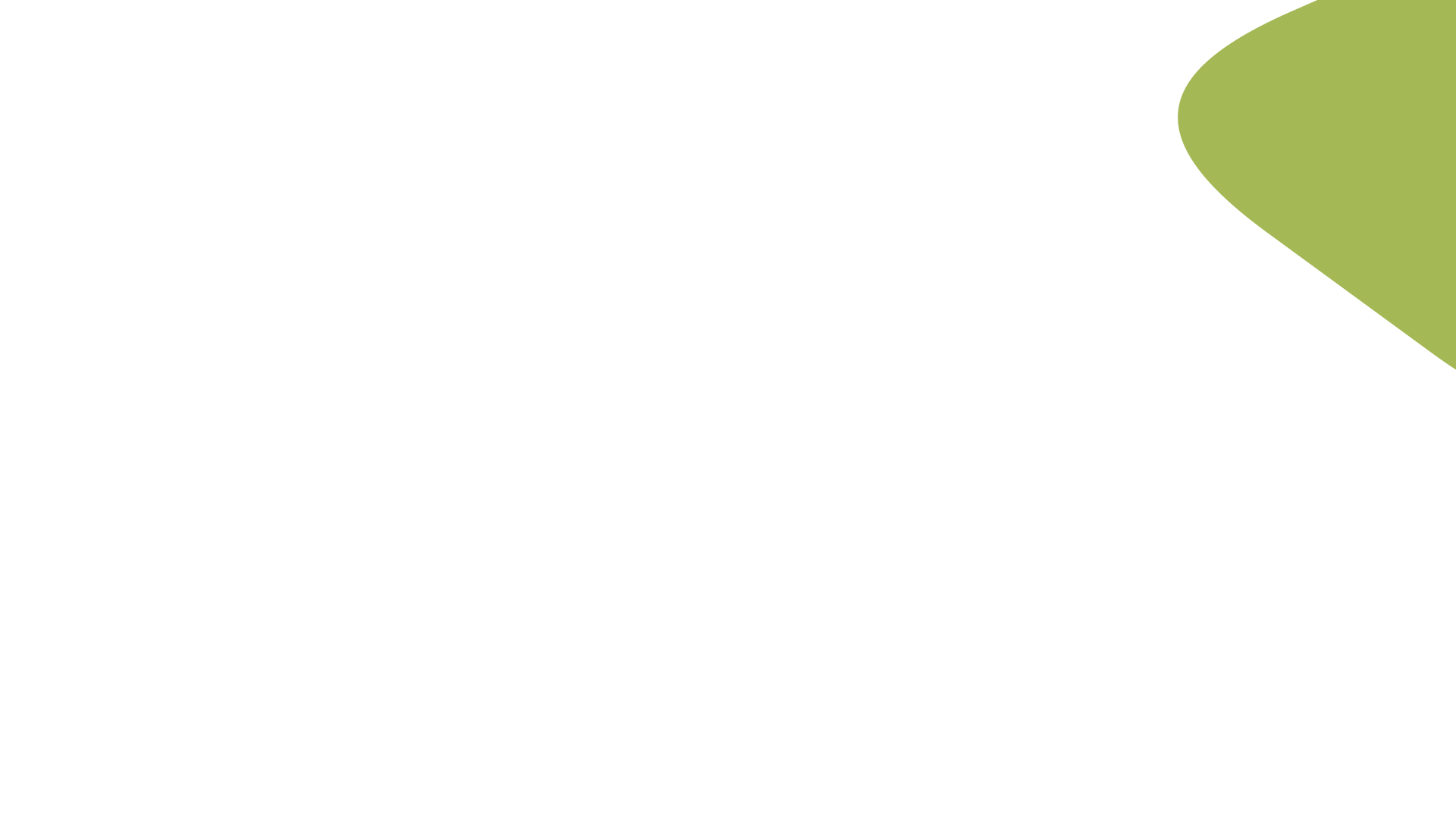 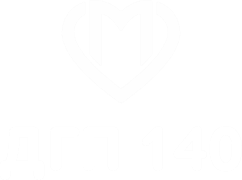 После завершения ремонта...
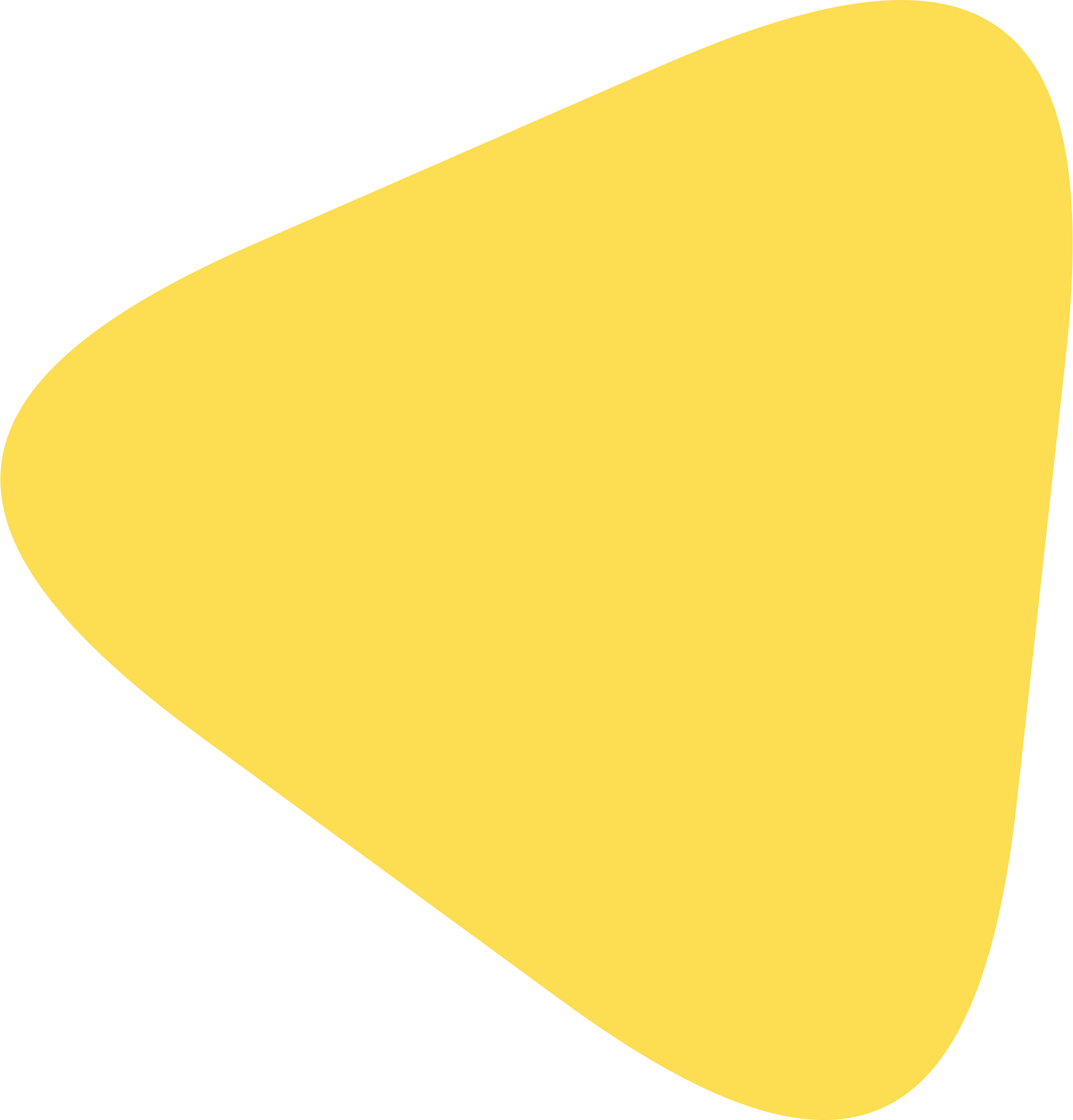 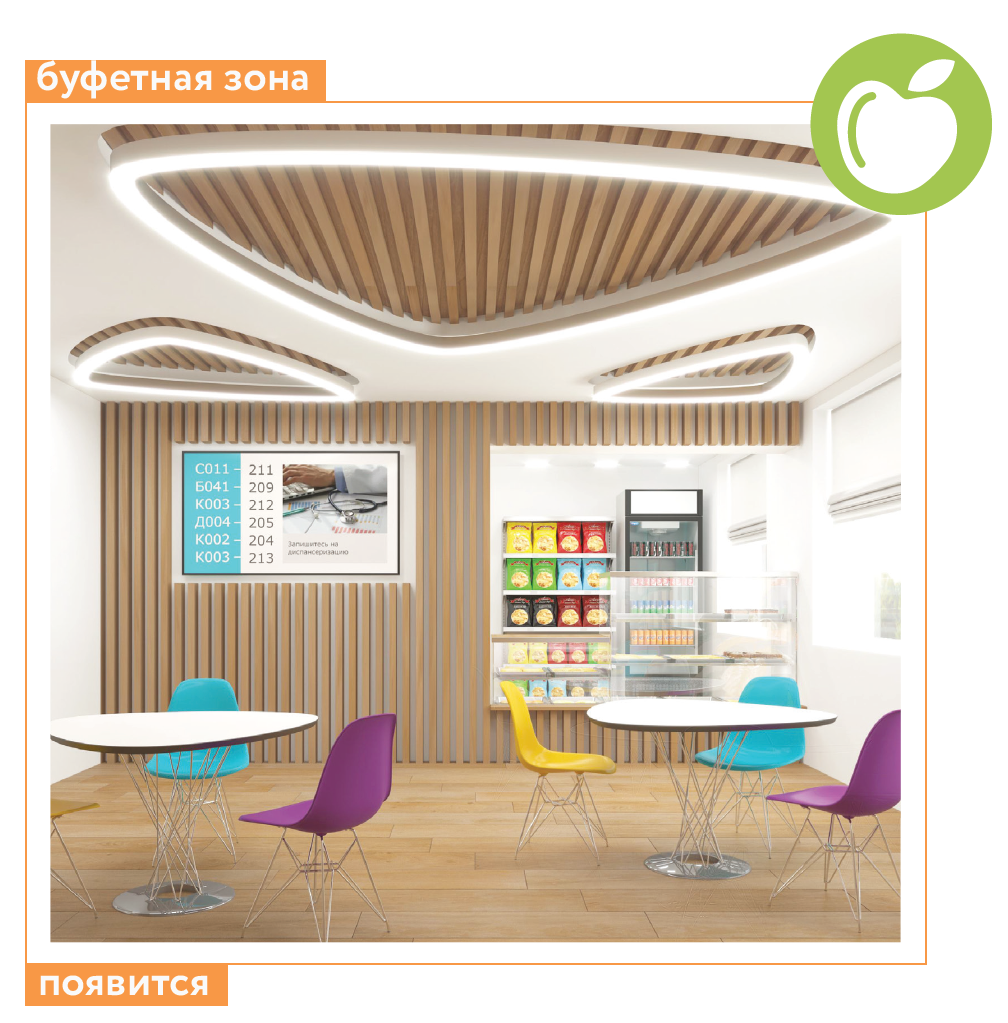 После сдачи анализов или посещения врача у пациентов появится возможность перекусить полезной едой и насладиться чашечкой ароматного кофе или чая.
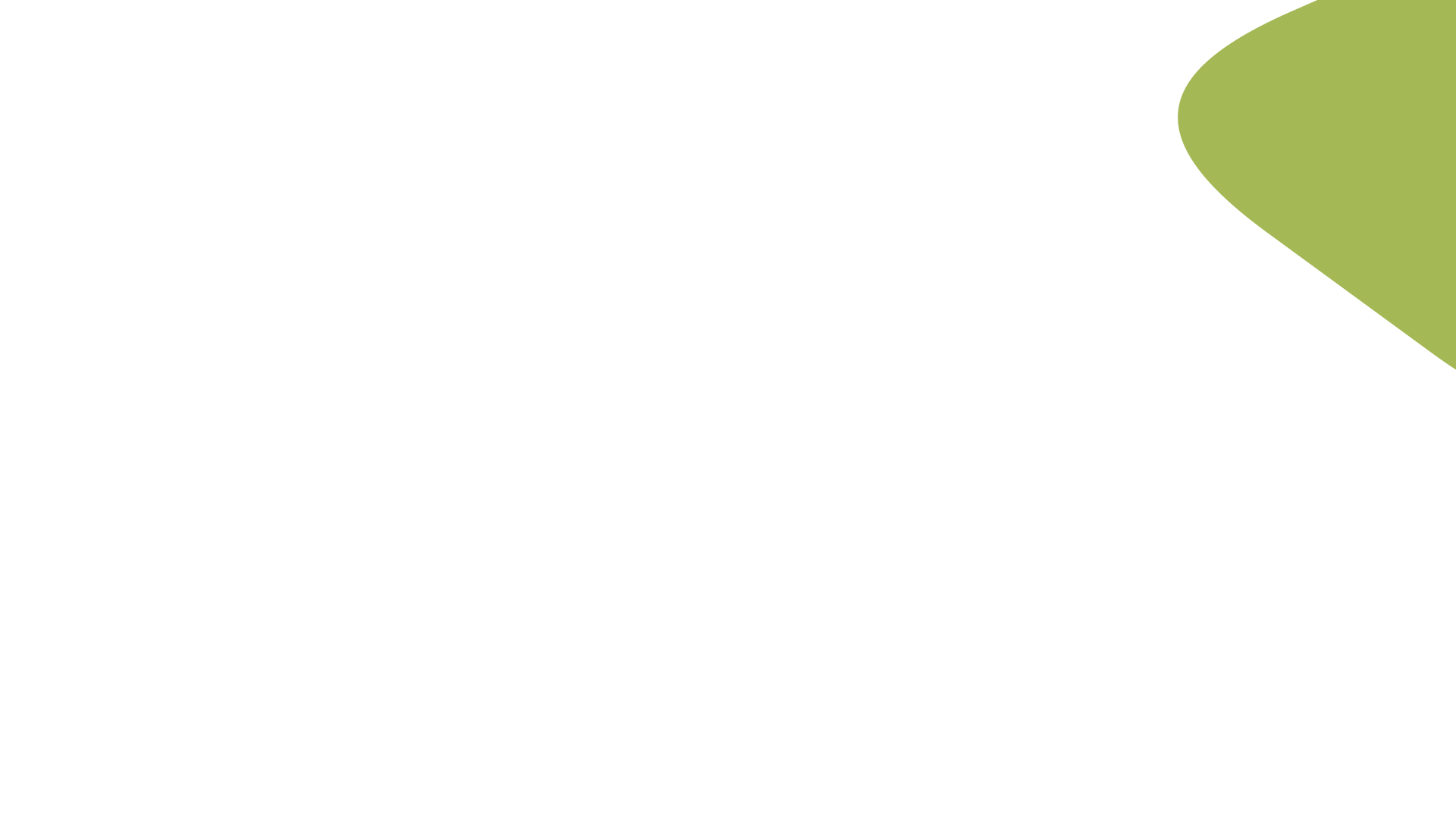 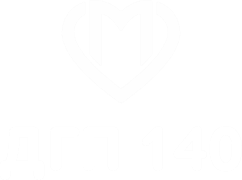 После завершения ремонта...
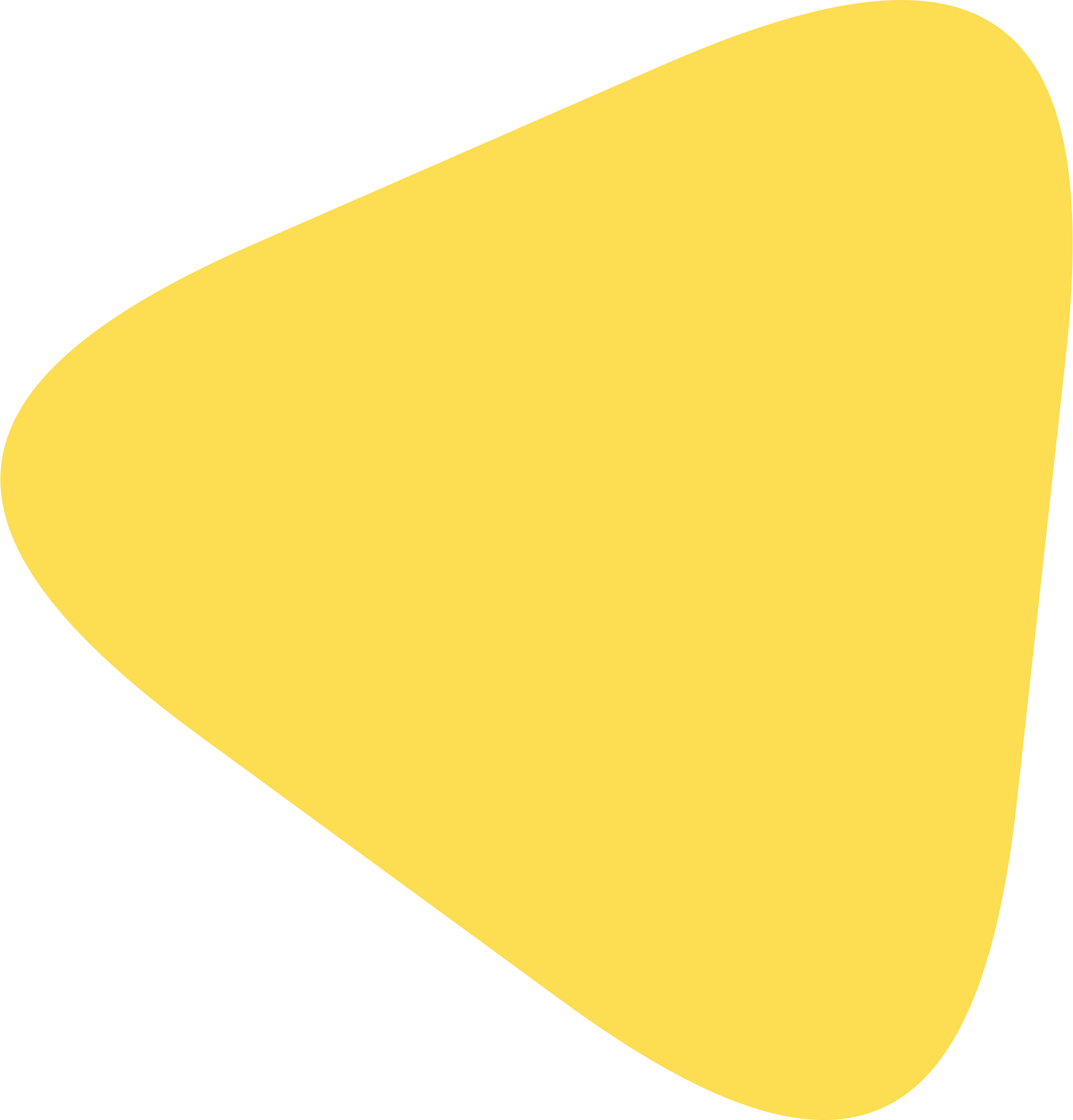 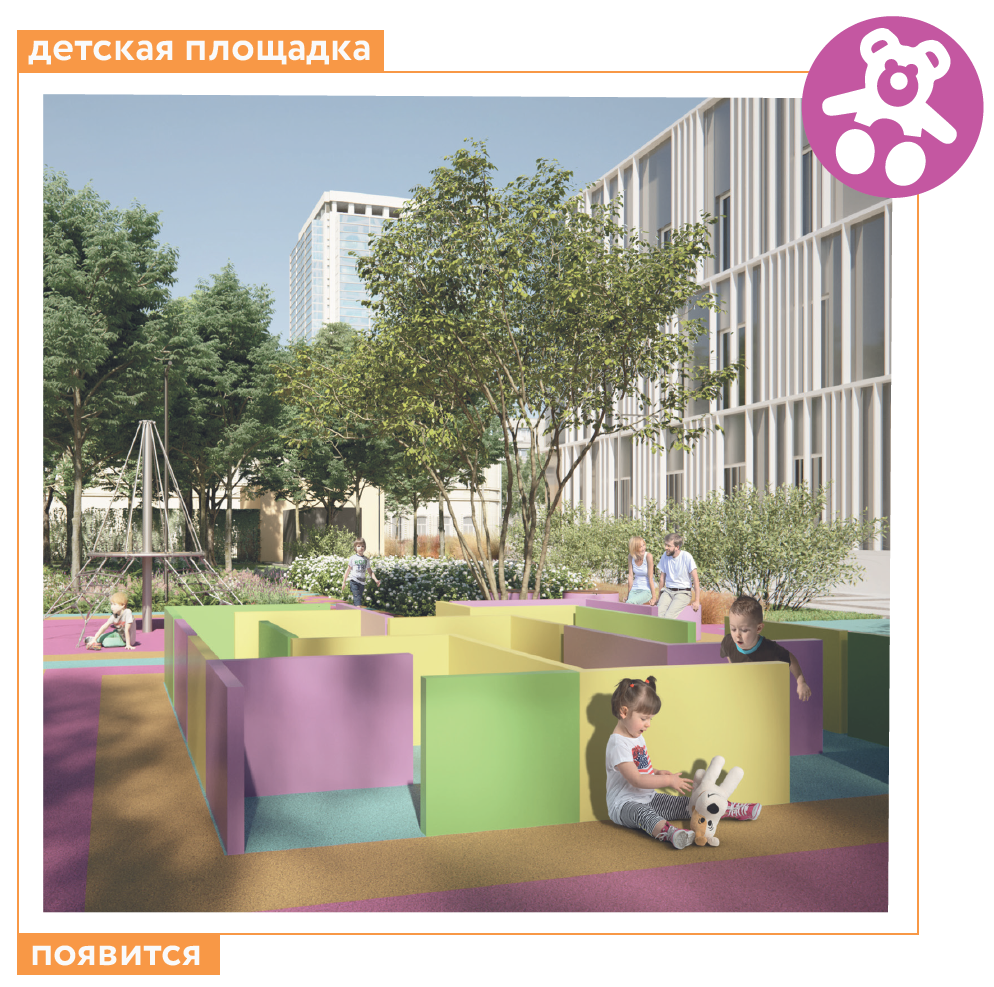 Территория поликлиники будет благоустроена, рядом с поликлиникой появятся детские площадки, где дети смогут поиграть
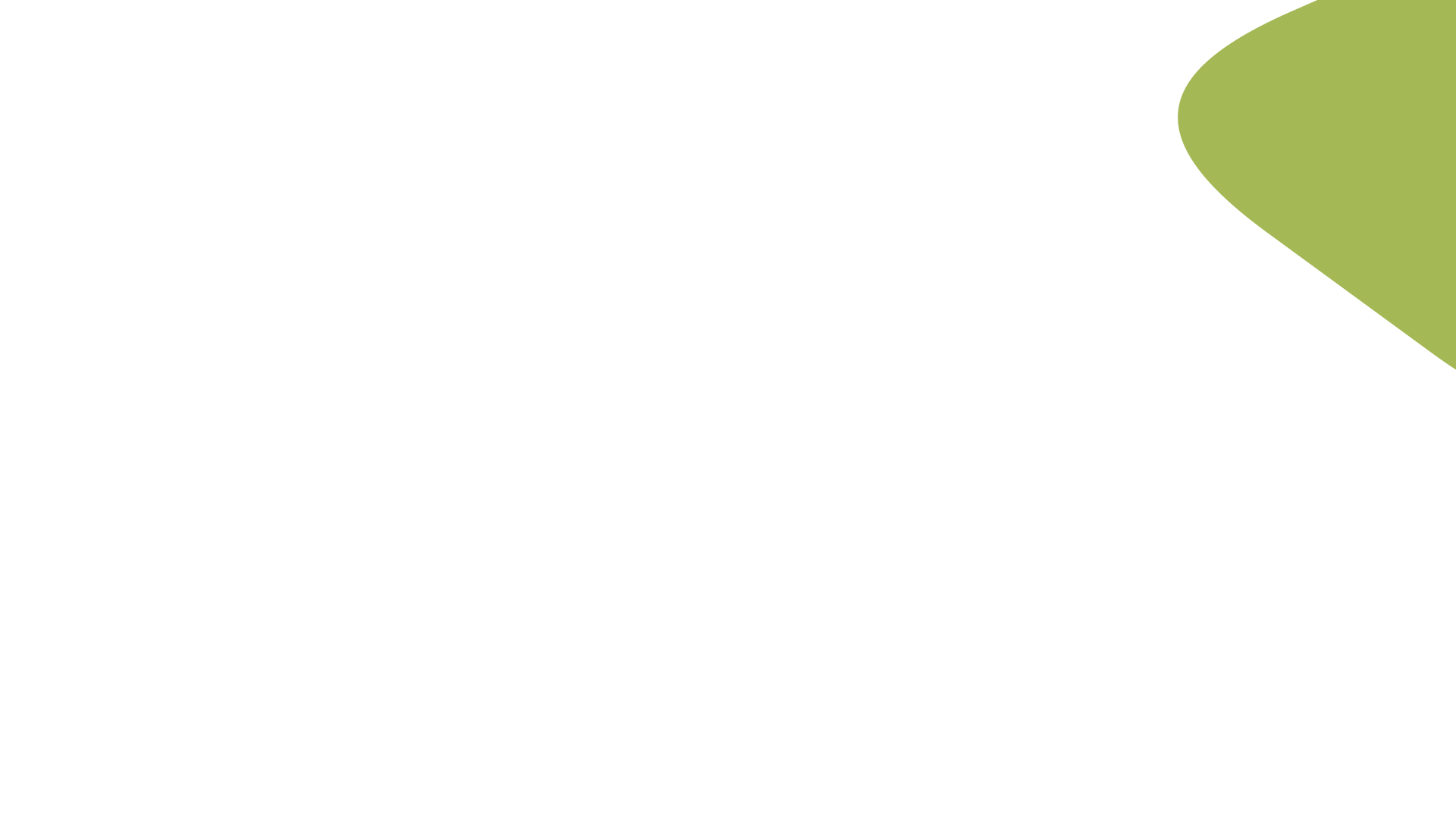 Пациентоориентированный подход
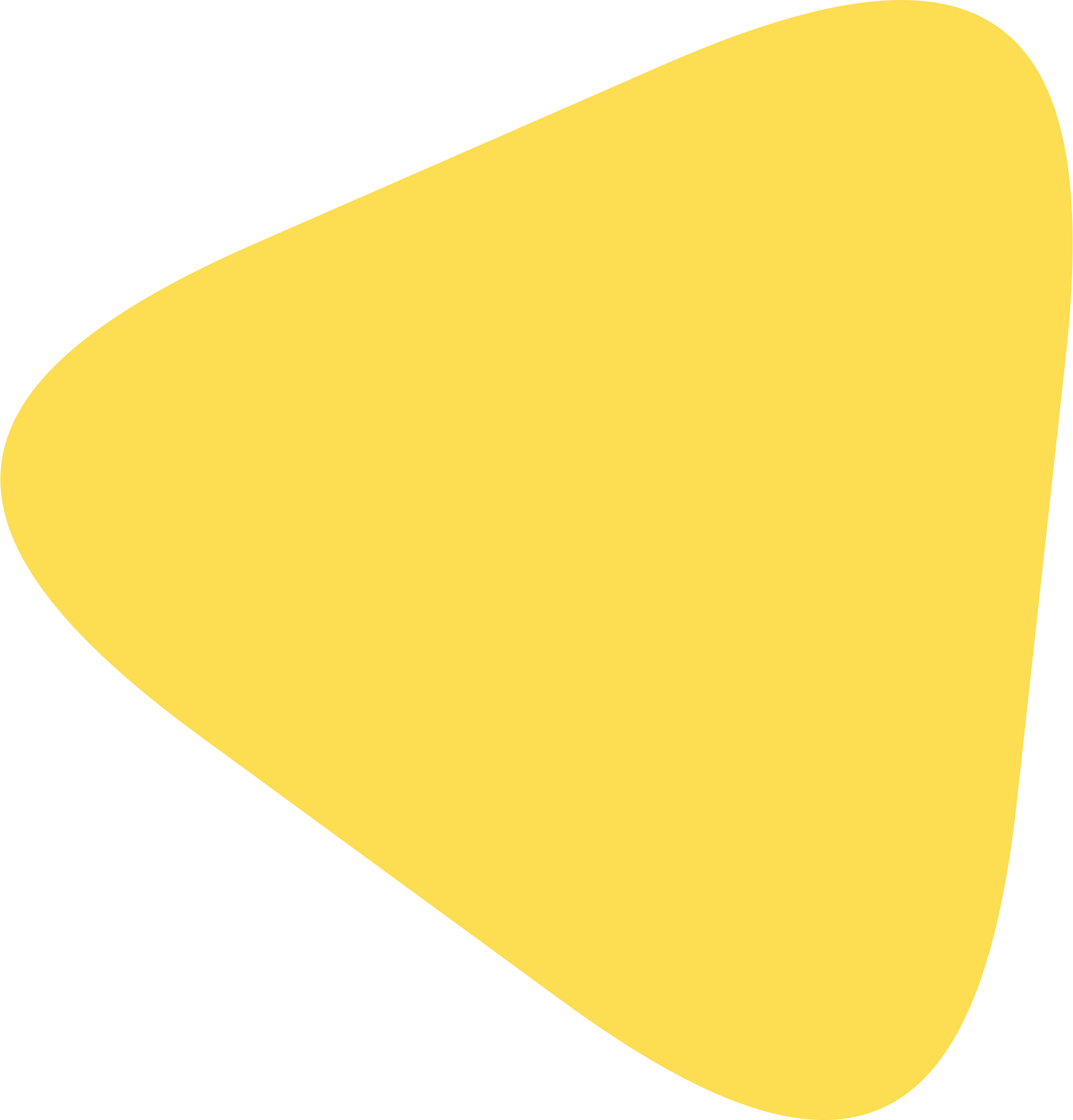 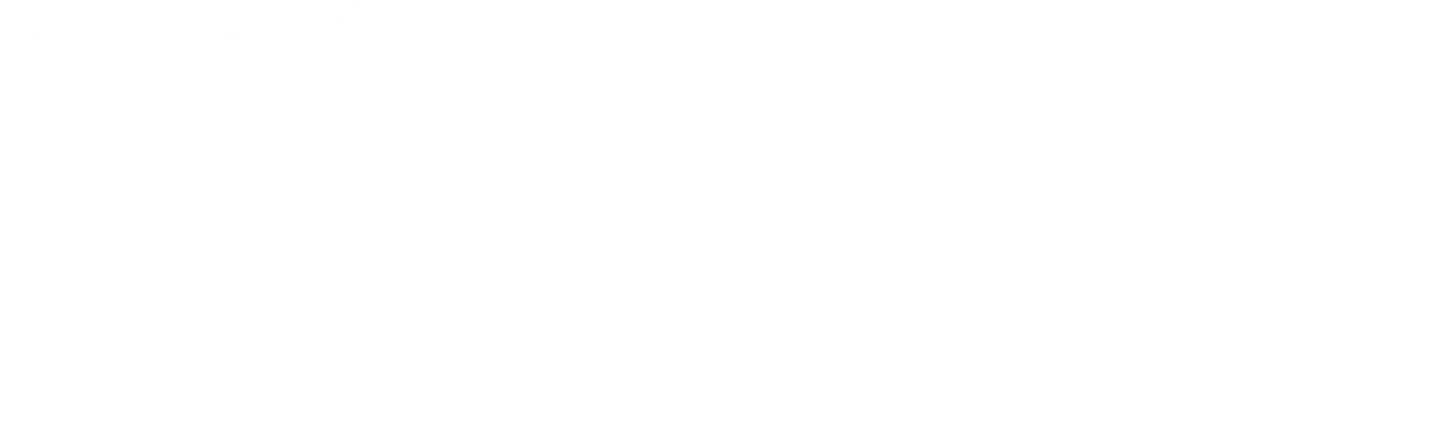 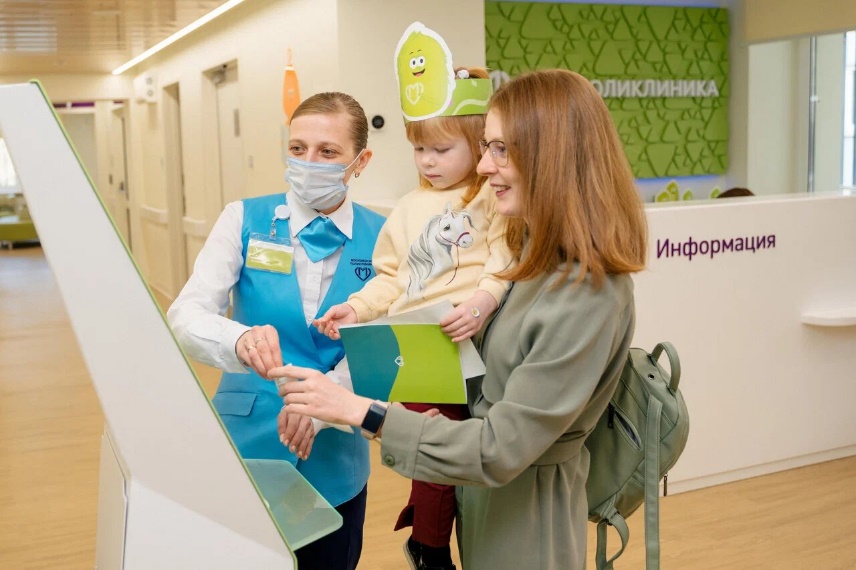 Обновленные городские поликлиники -
это более современный подход к оказанию медицинских услуг, в основе которого - доброжелательность и пациентоориентированность
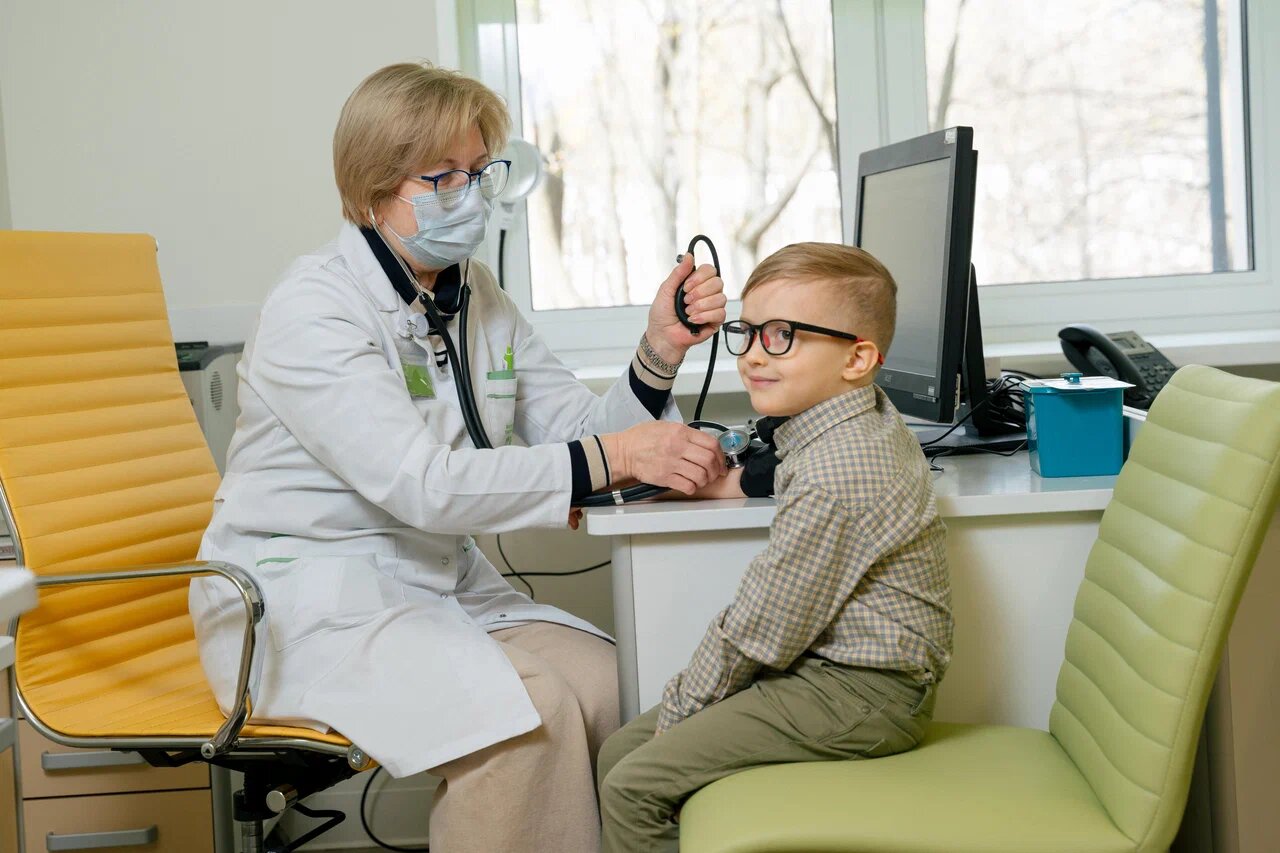 !
Реализовать такой подход помогает персонал центров госуслуг «Мои документы»
сотрудников МФЦ работают администраторами 
в поликлиниках
1,5
>
тыс.
Ознакомиться с ценностями и принципами работы поликлиник пациенты могут:
на стендах в поликлиниках
в электронных письмах
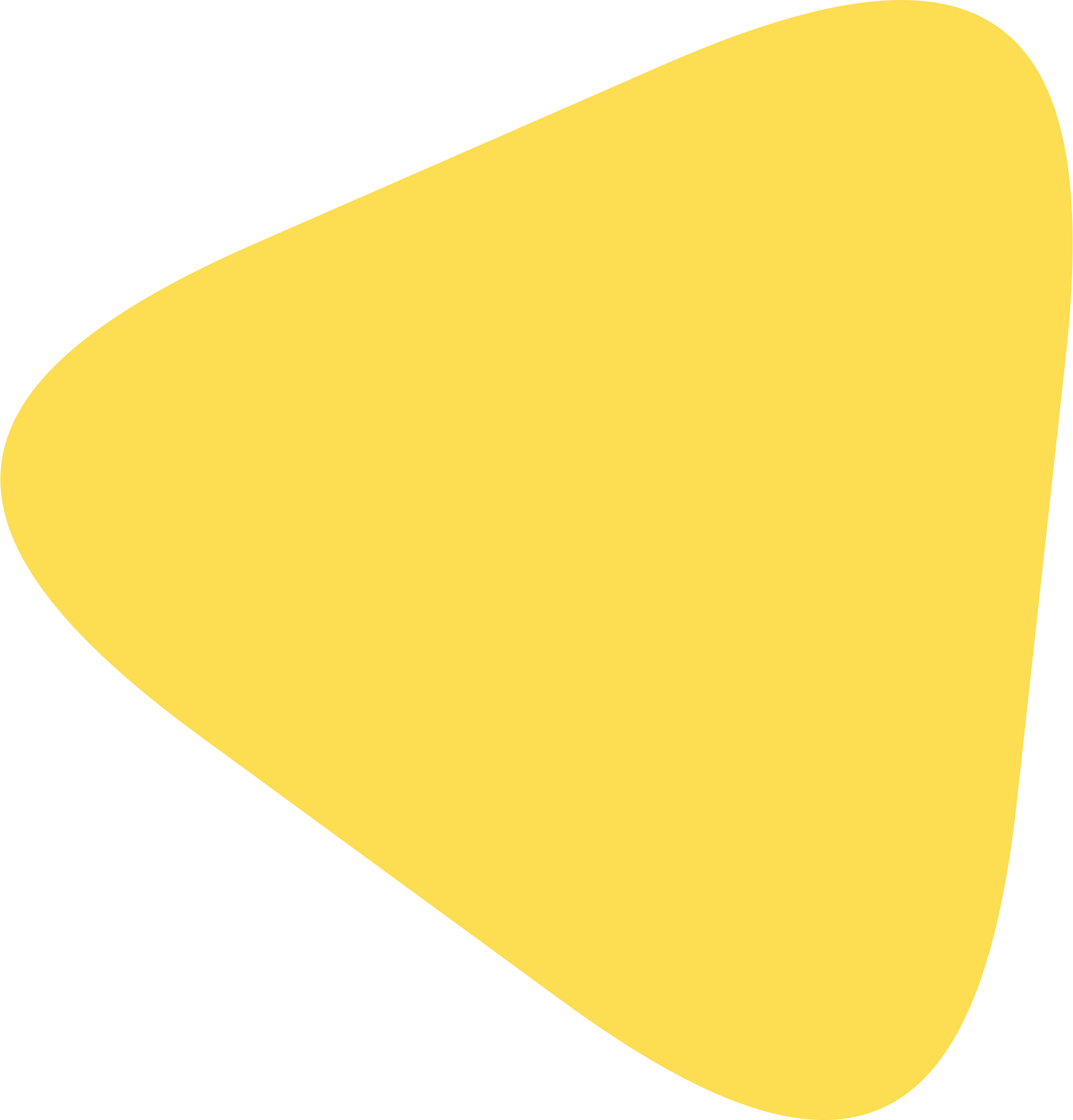 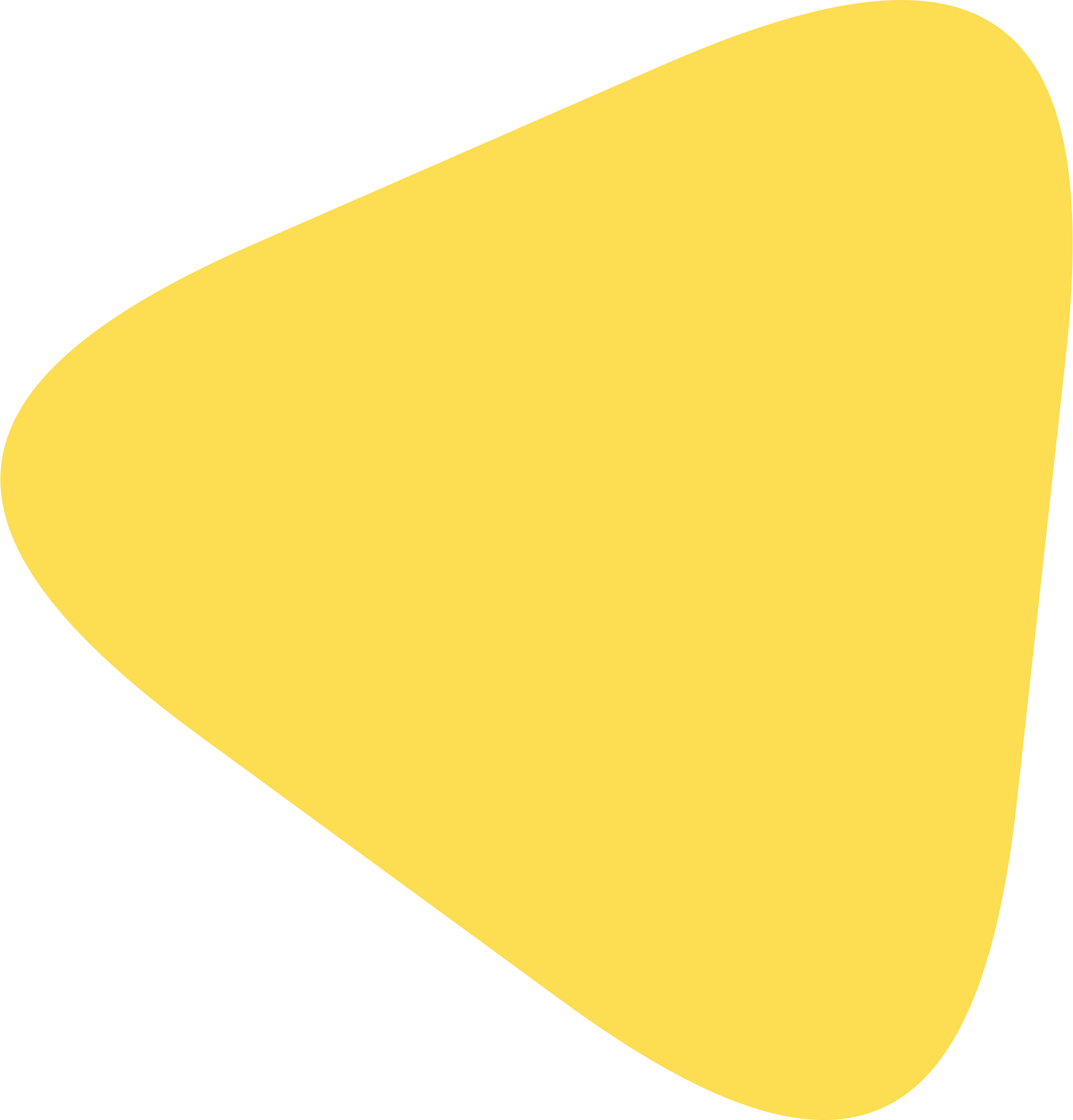 в специальных информационных буклетах
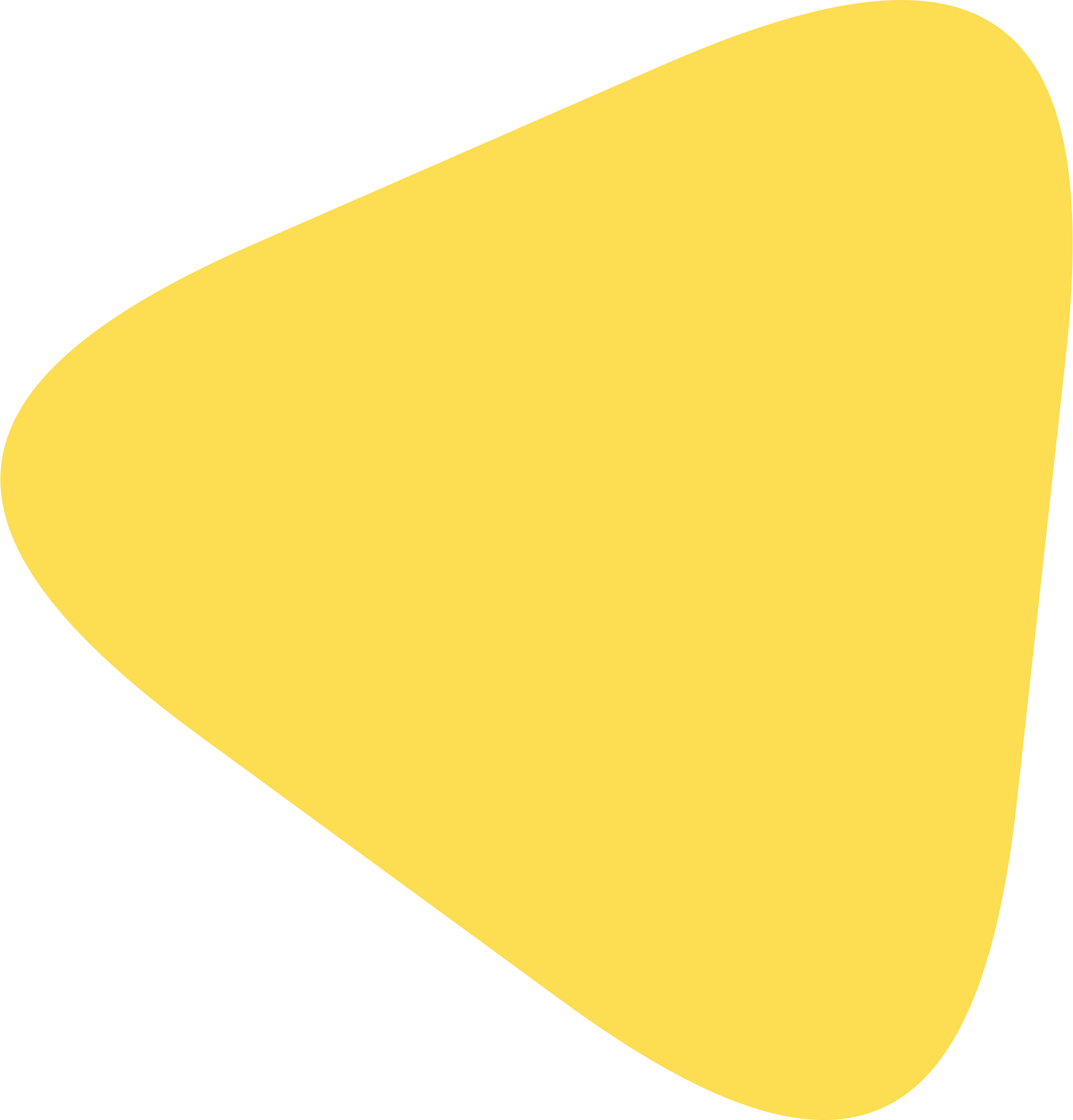 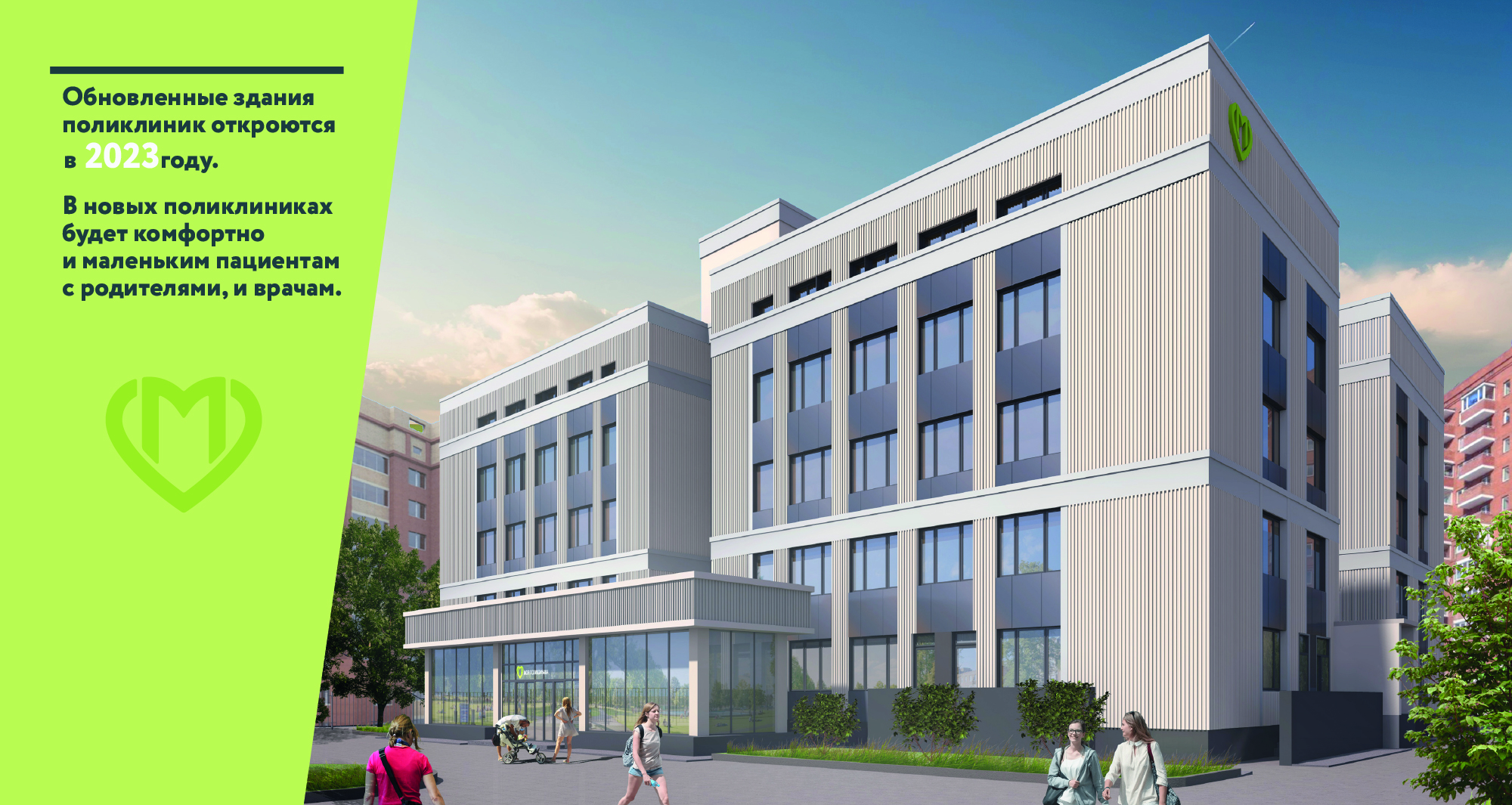 До встречи в обновлённой поликлинике!
Спасибо за внимание!
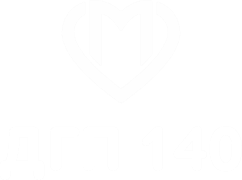